werkwoorden
werkwoorden
zwak & sterk
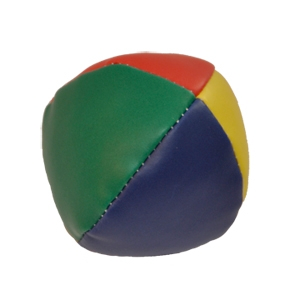 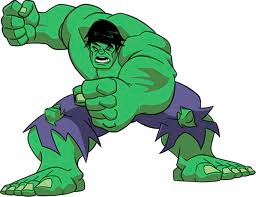 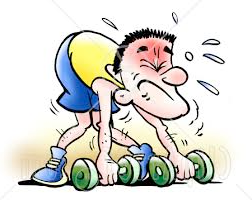 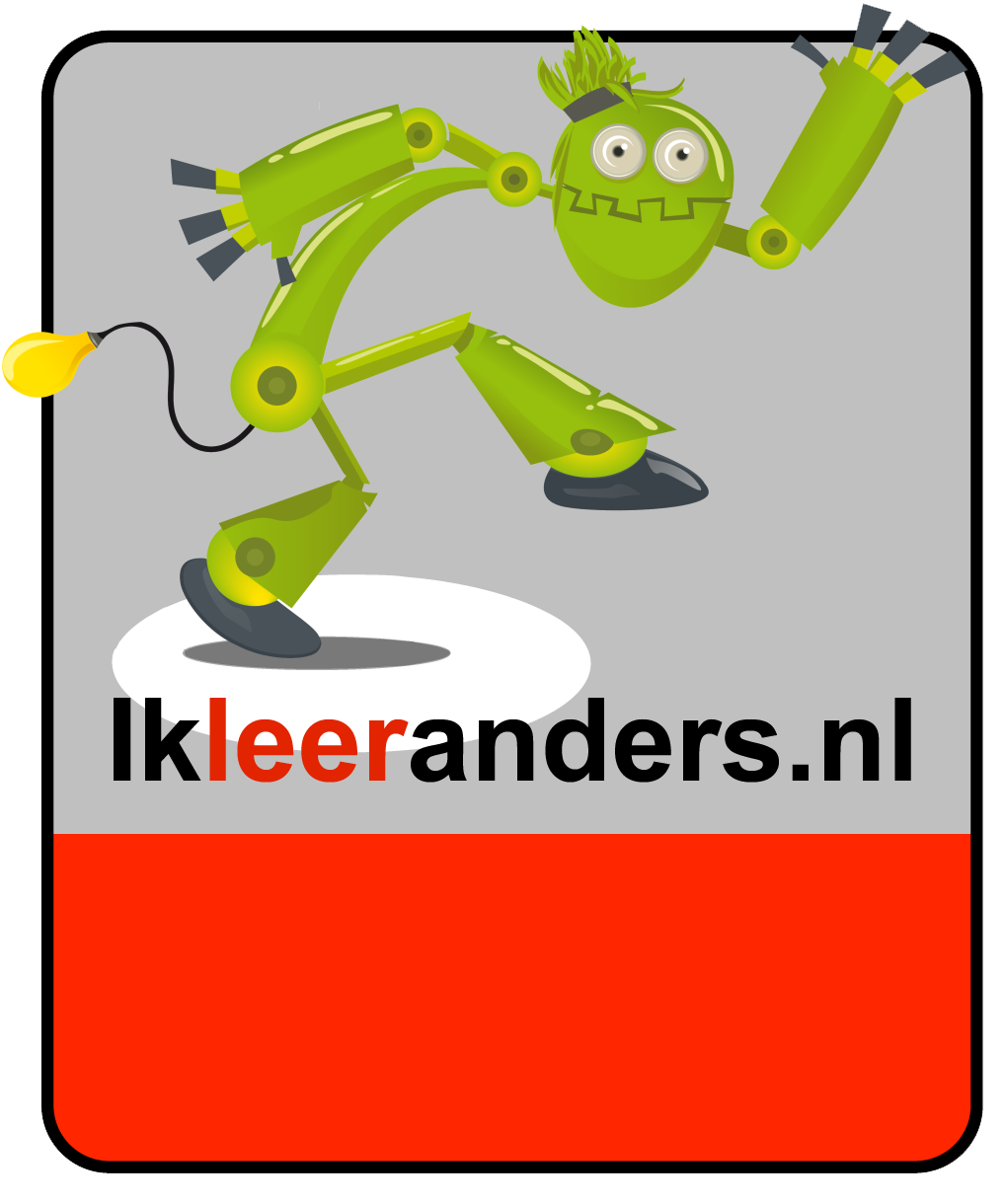 werkwoorden
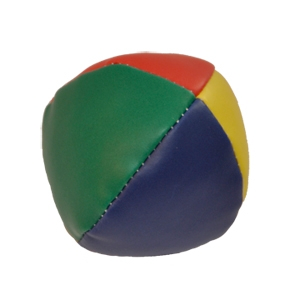 We gaan op zoek naar de IK-vorm
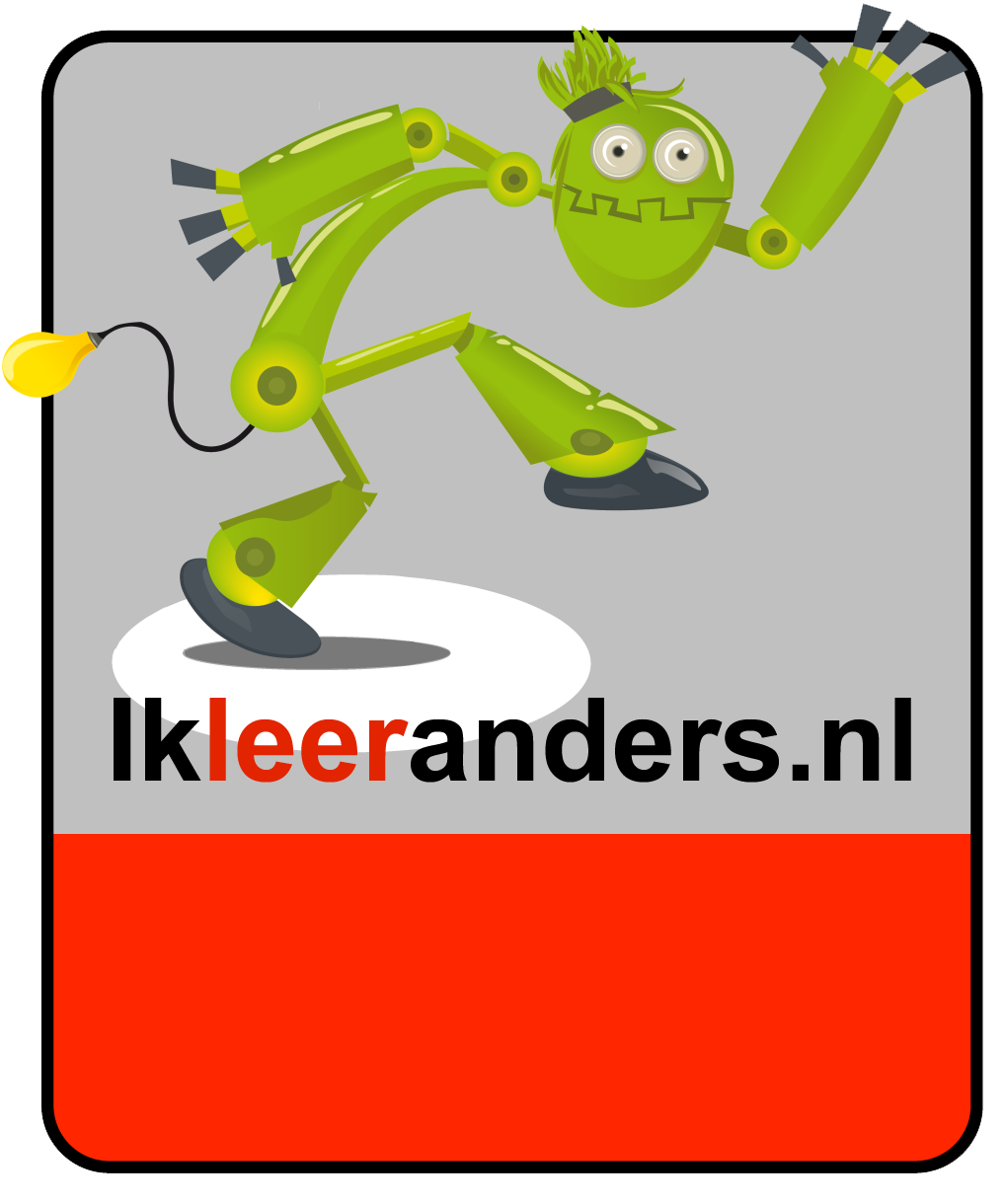 werkwoorden
aaien
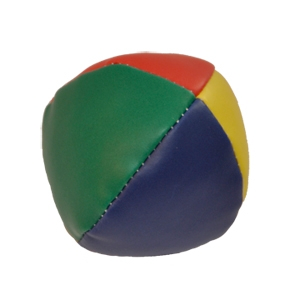 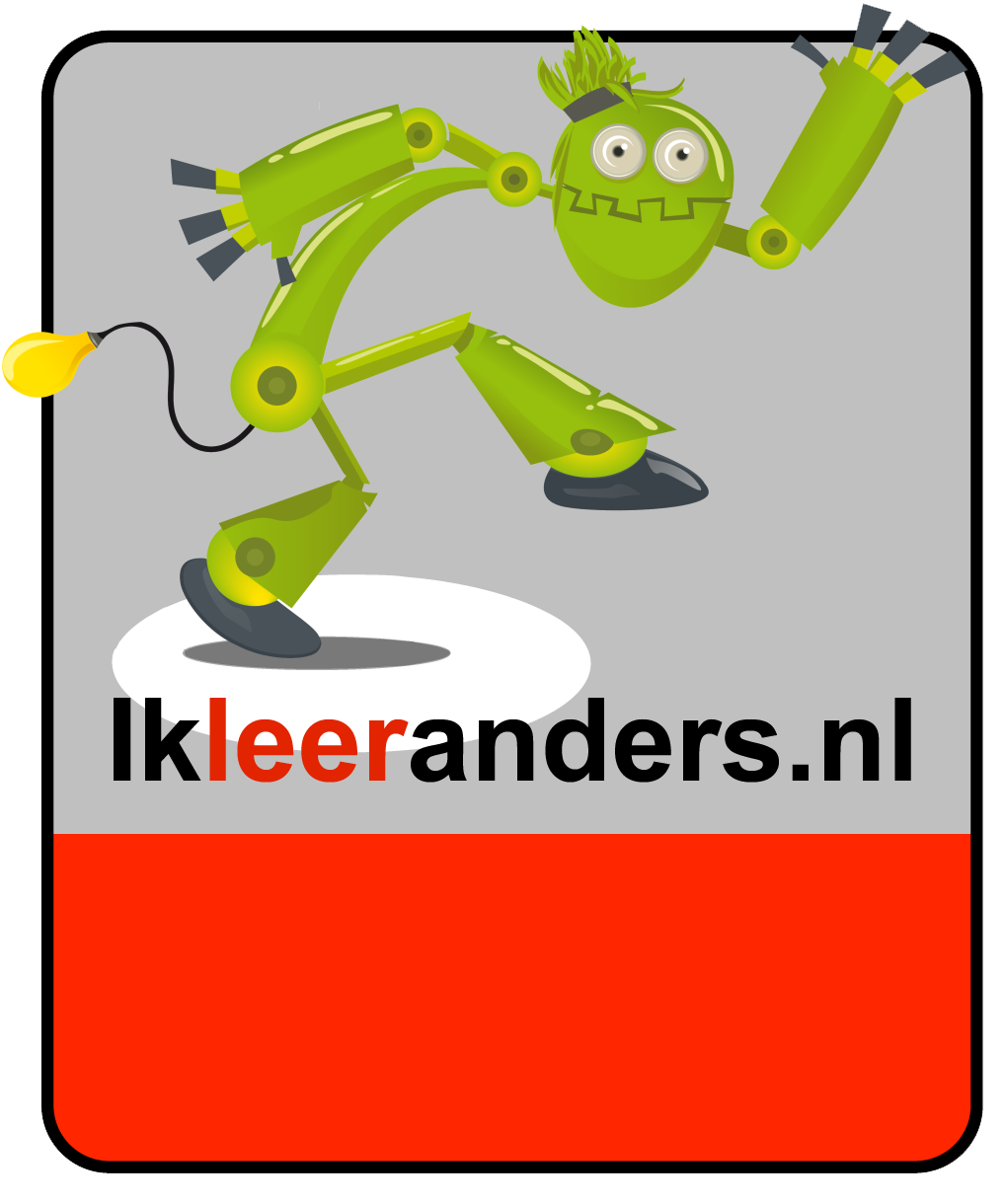 werkwoorden
aaien

aai
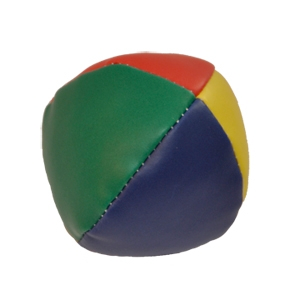 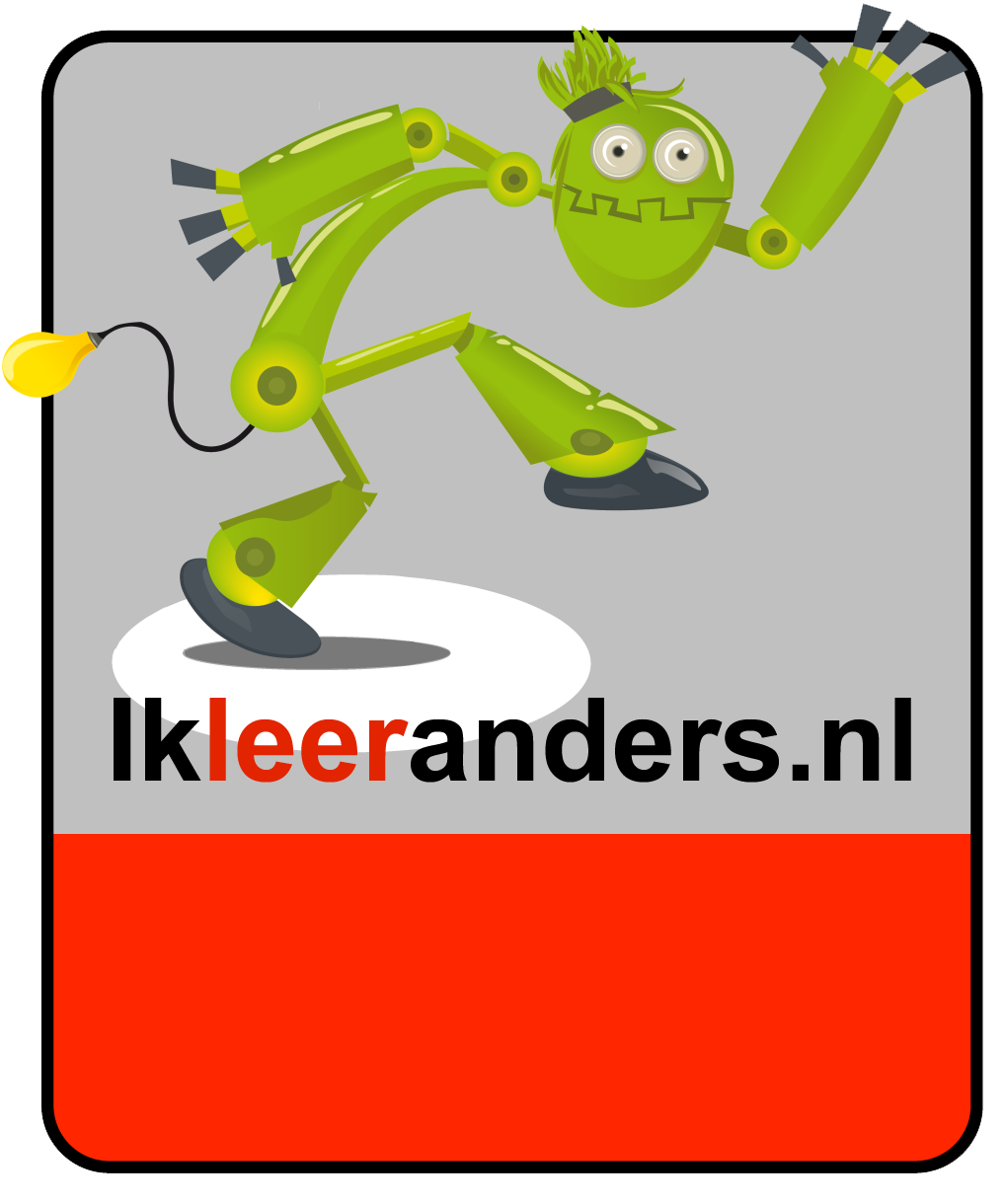 werkwoorden
boksen
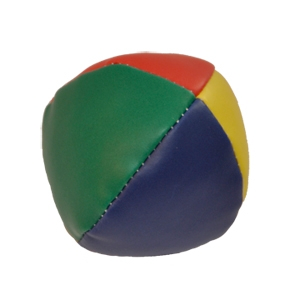 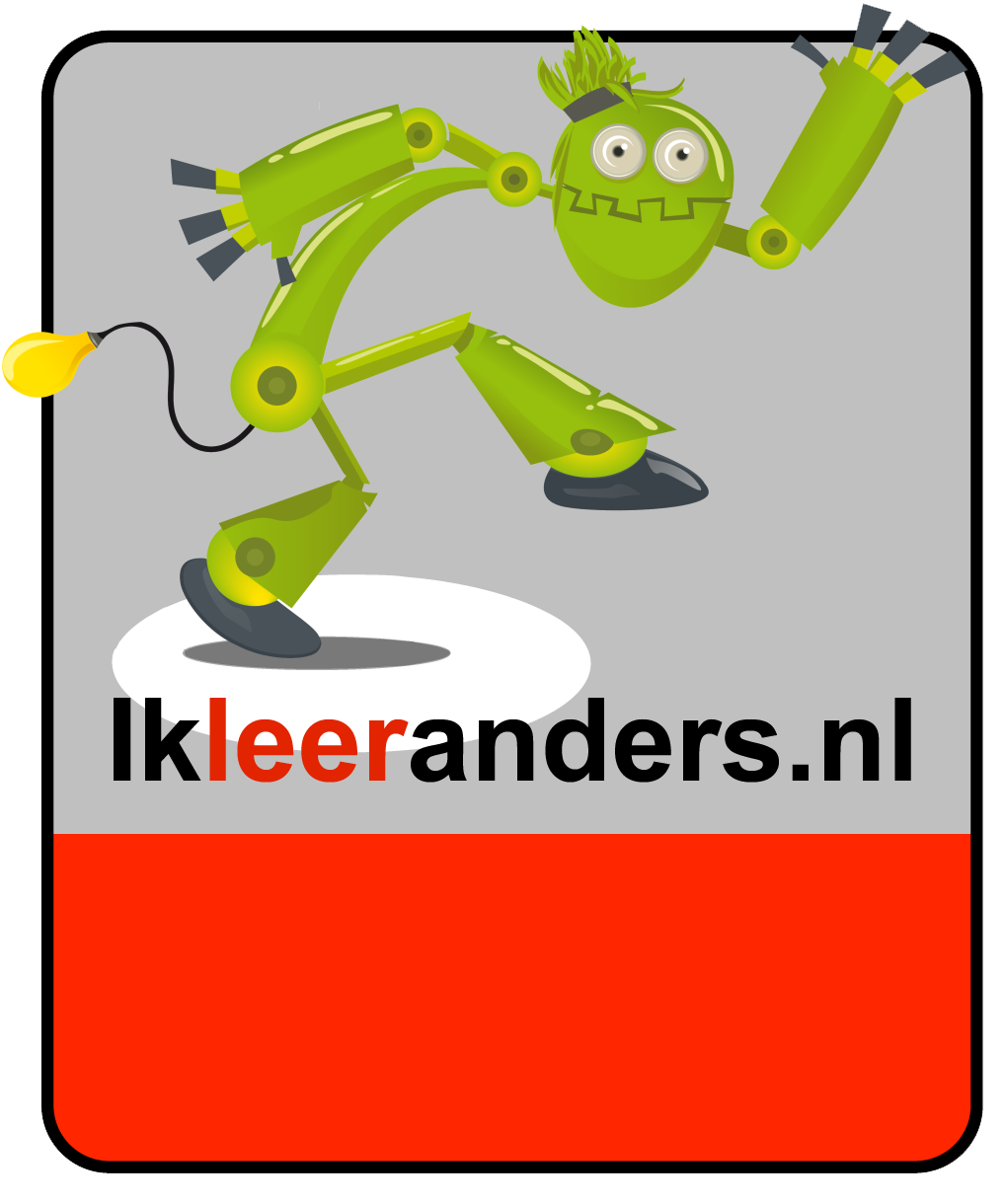 werkwoorden
boksen
boks
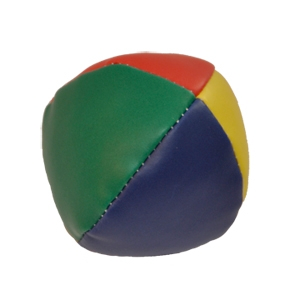 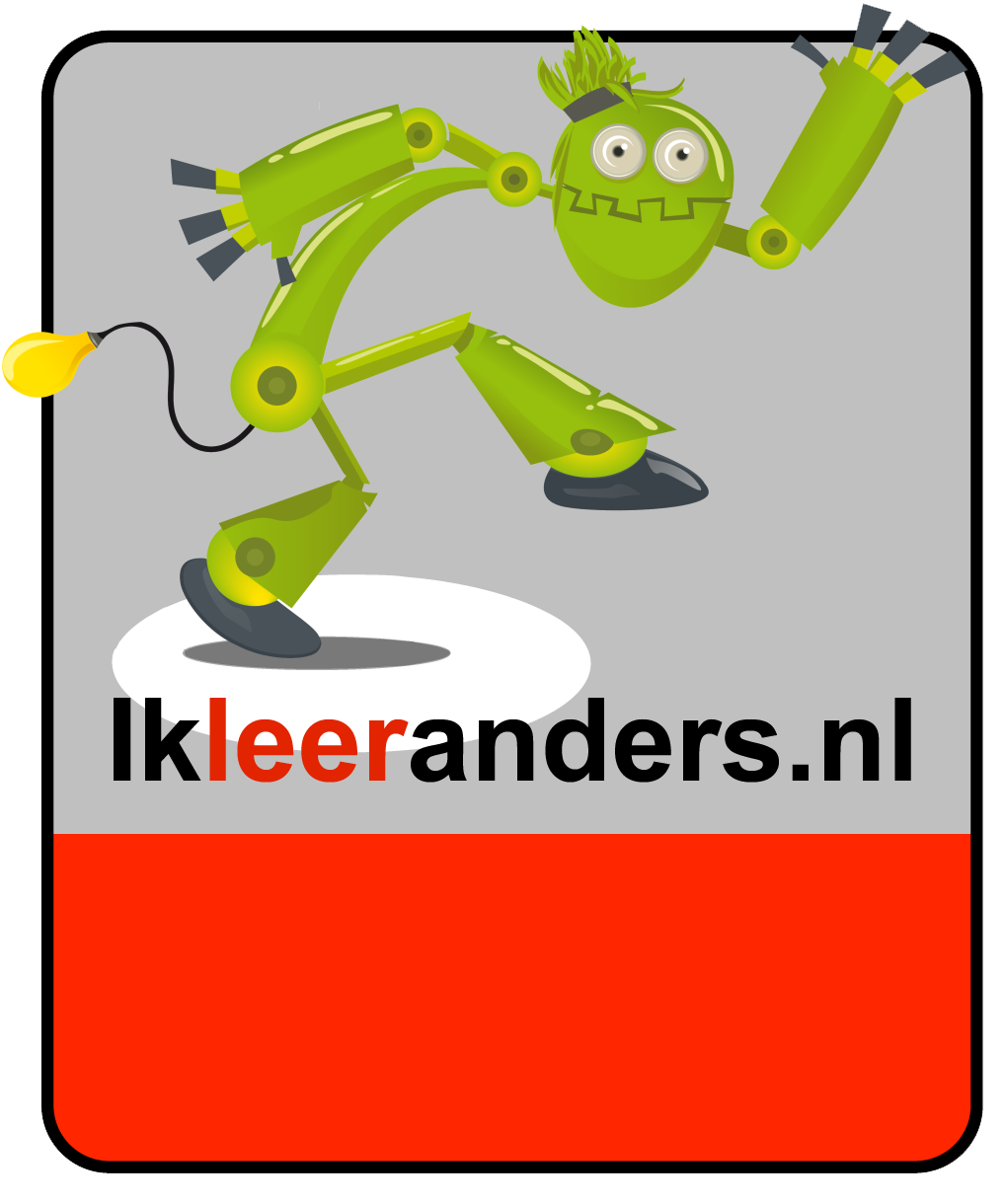 werkwoorden
bieden
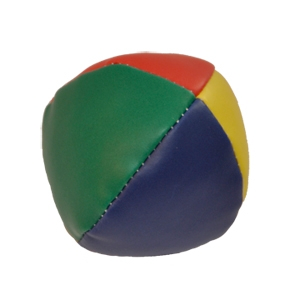 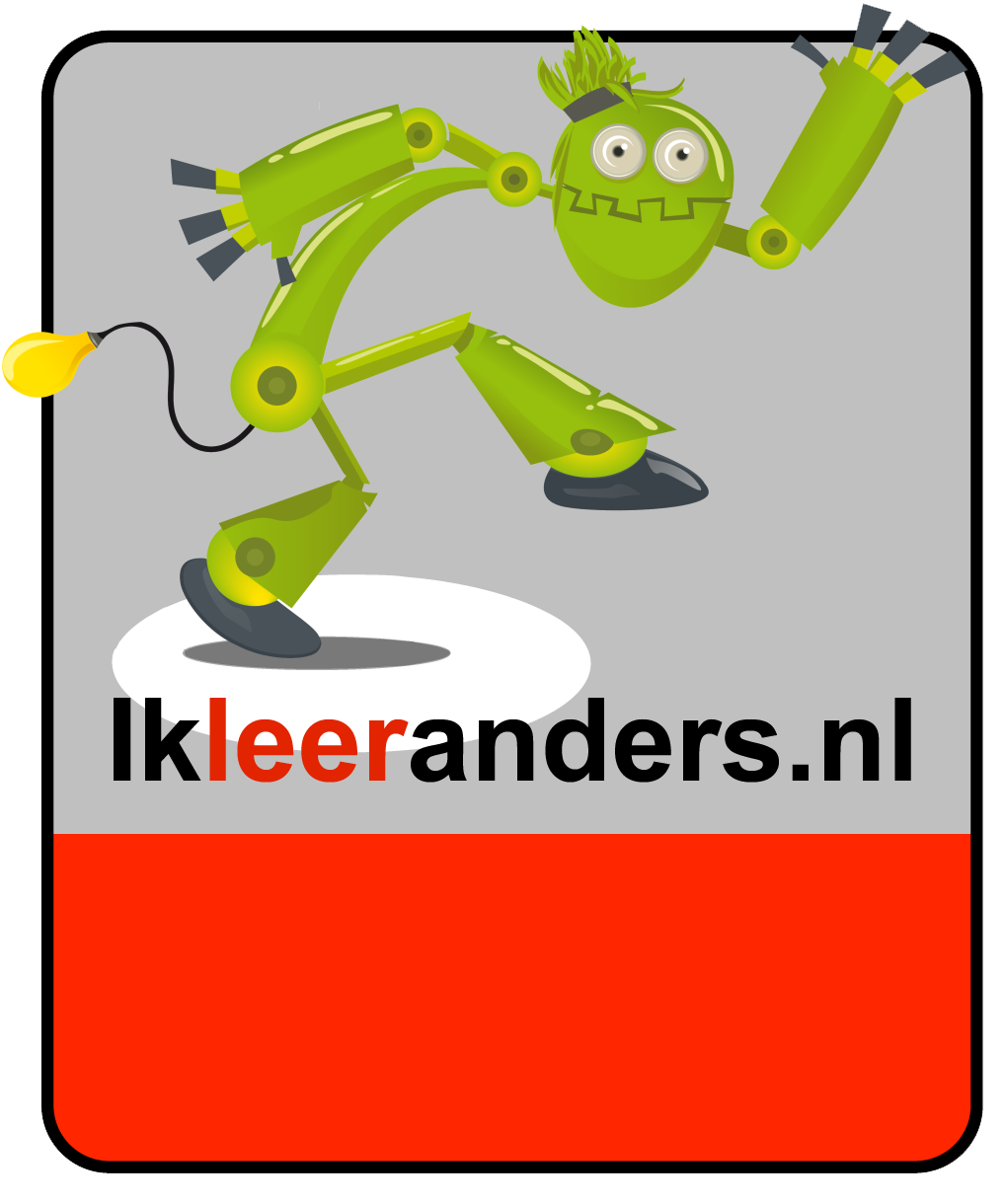 werkwoorden
bieden
bied
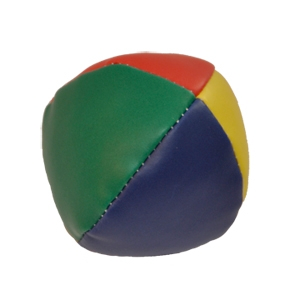 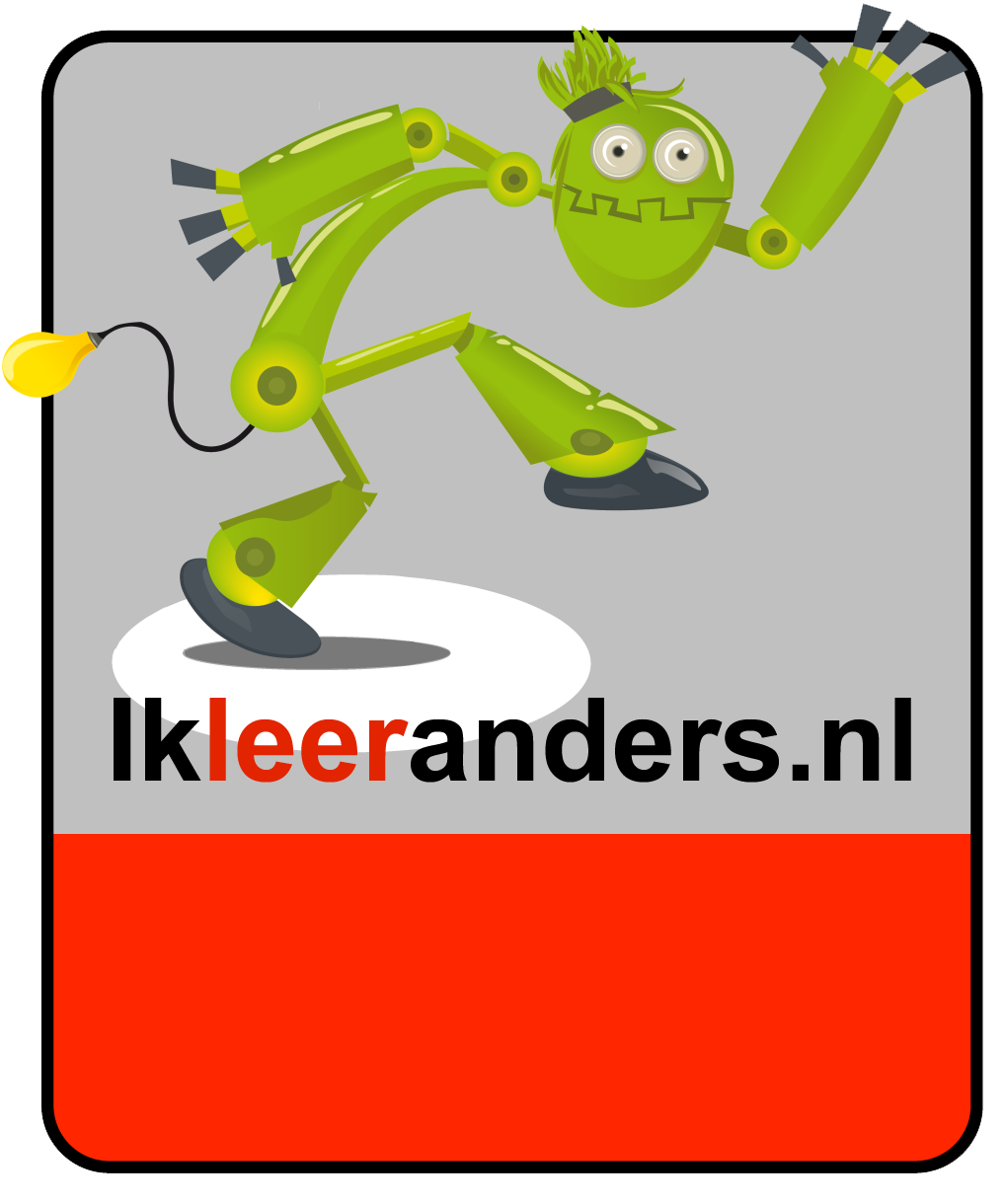 werkwoorden
schieten
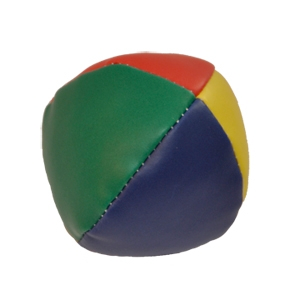 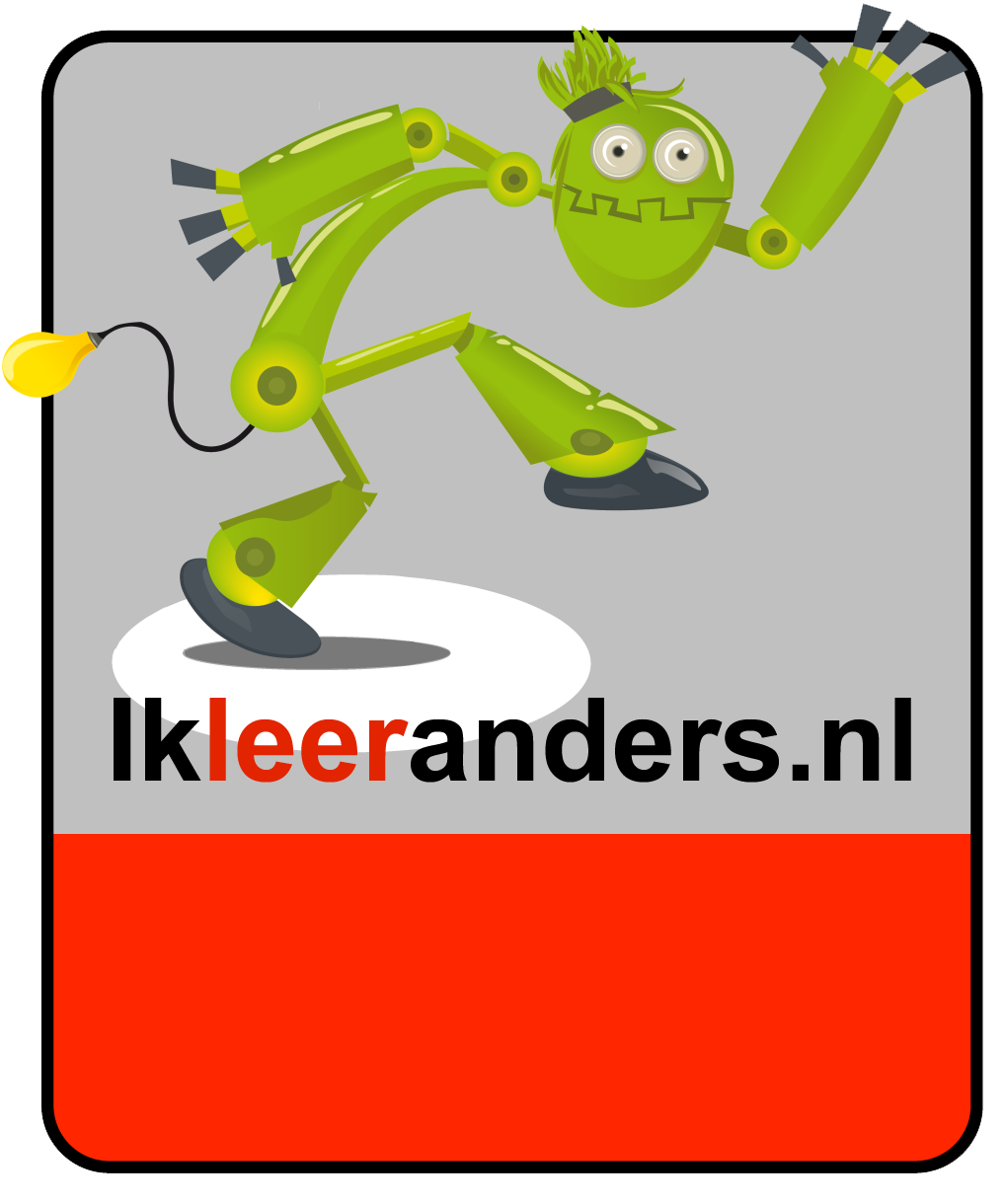 werkwoorden
schieten

schiet
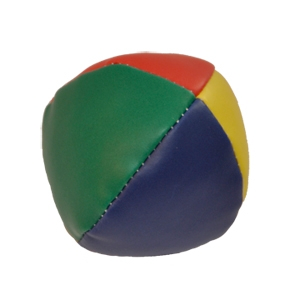 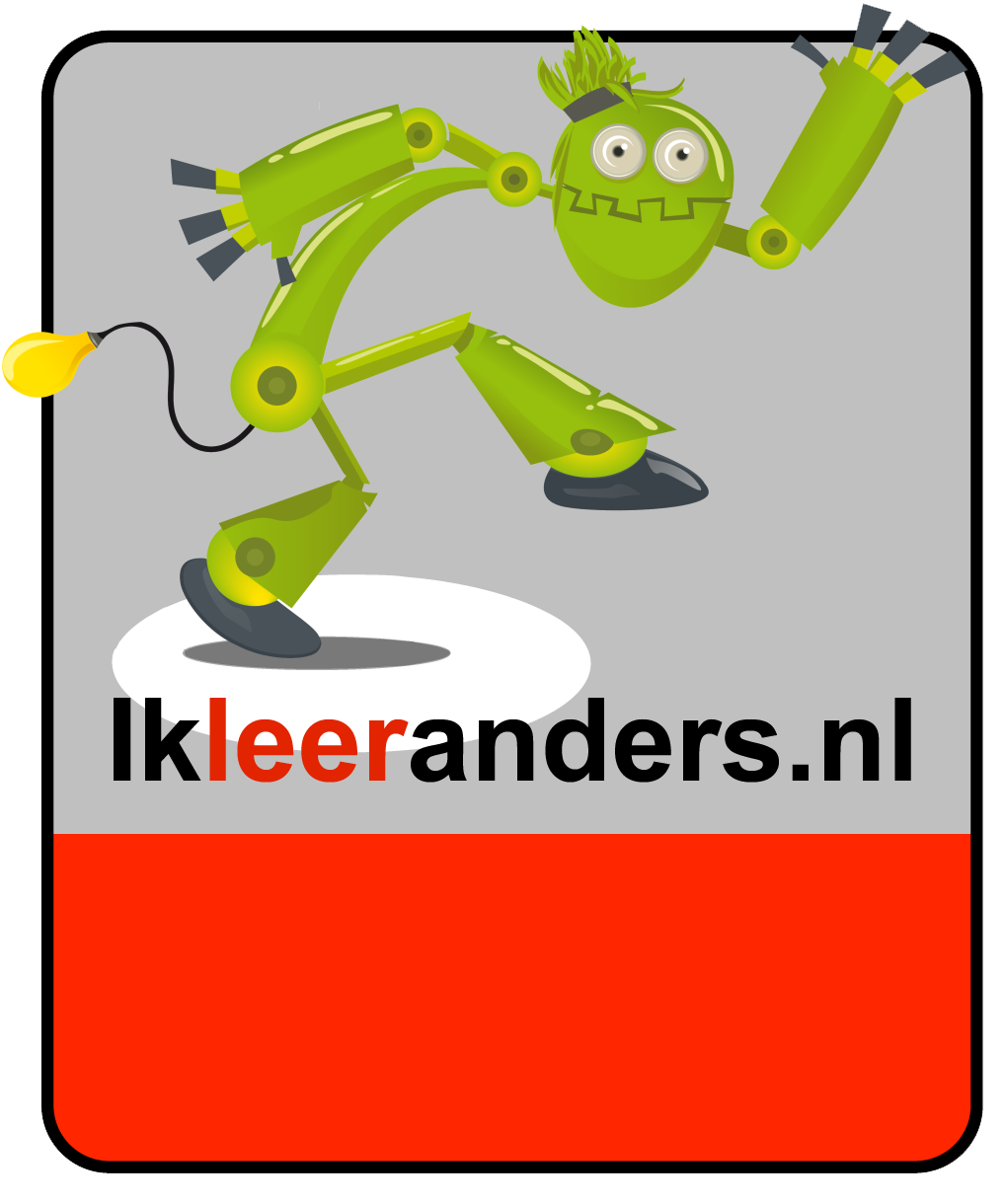 werkwoorden
bijten
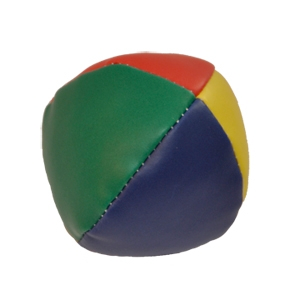 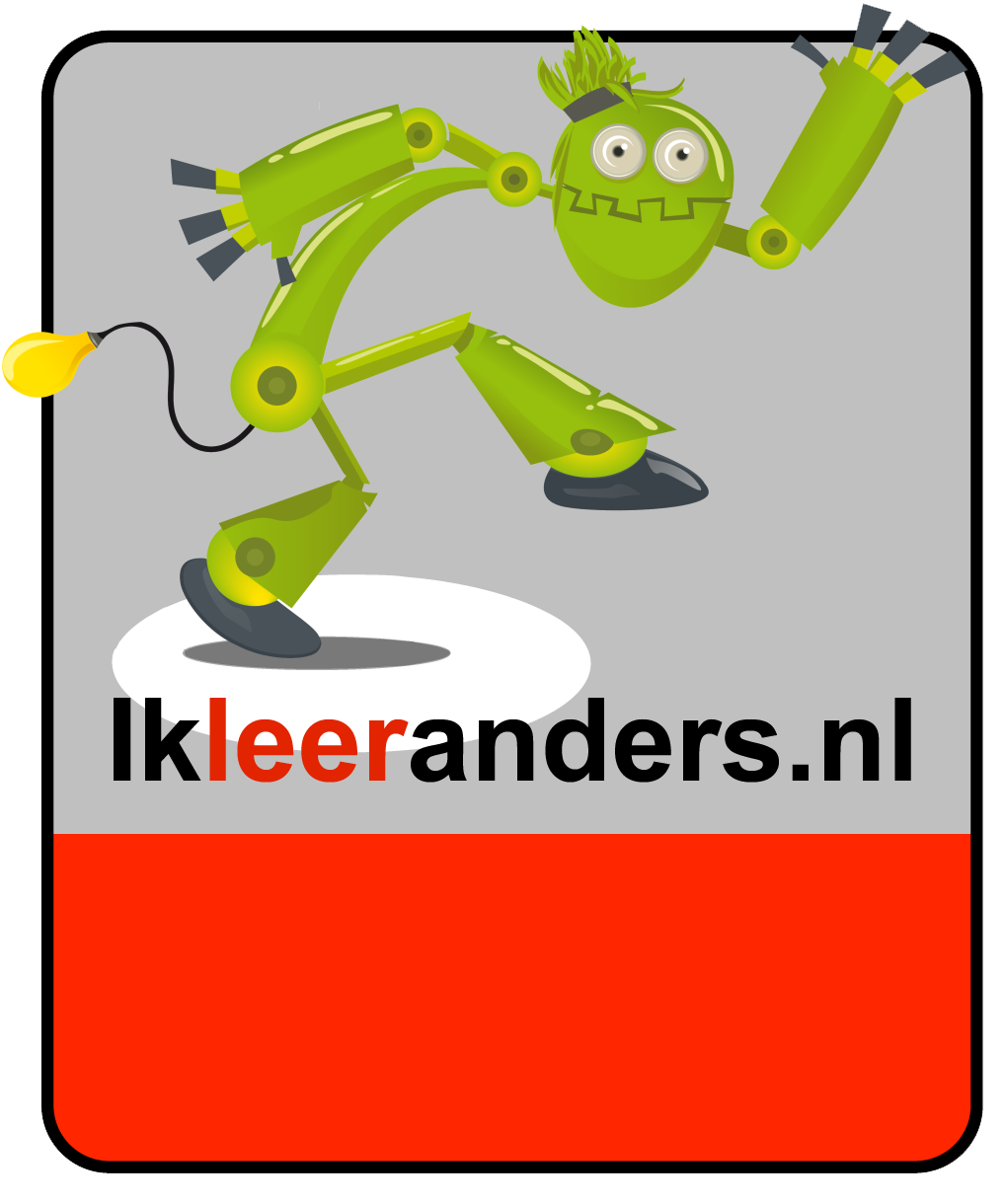 werkwoorden
bijten
bijt
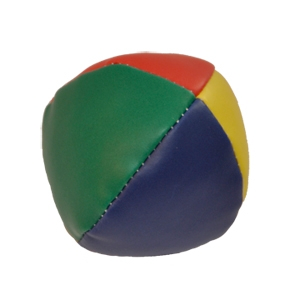 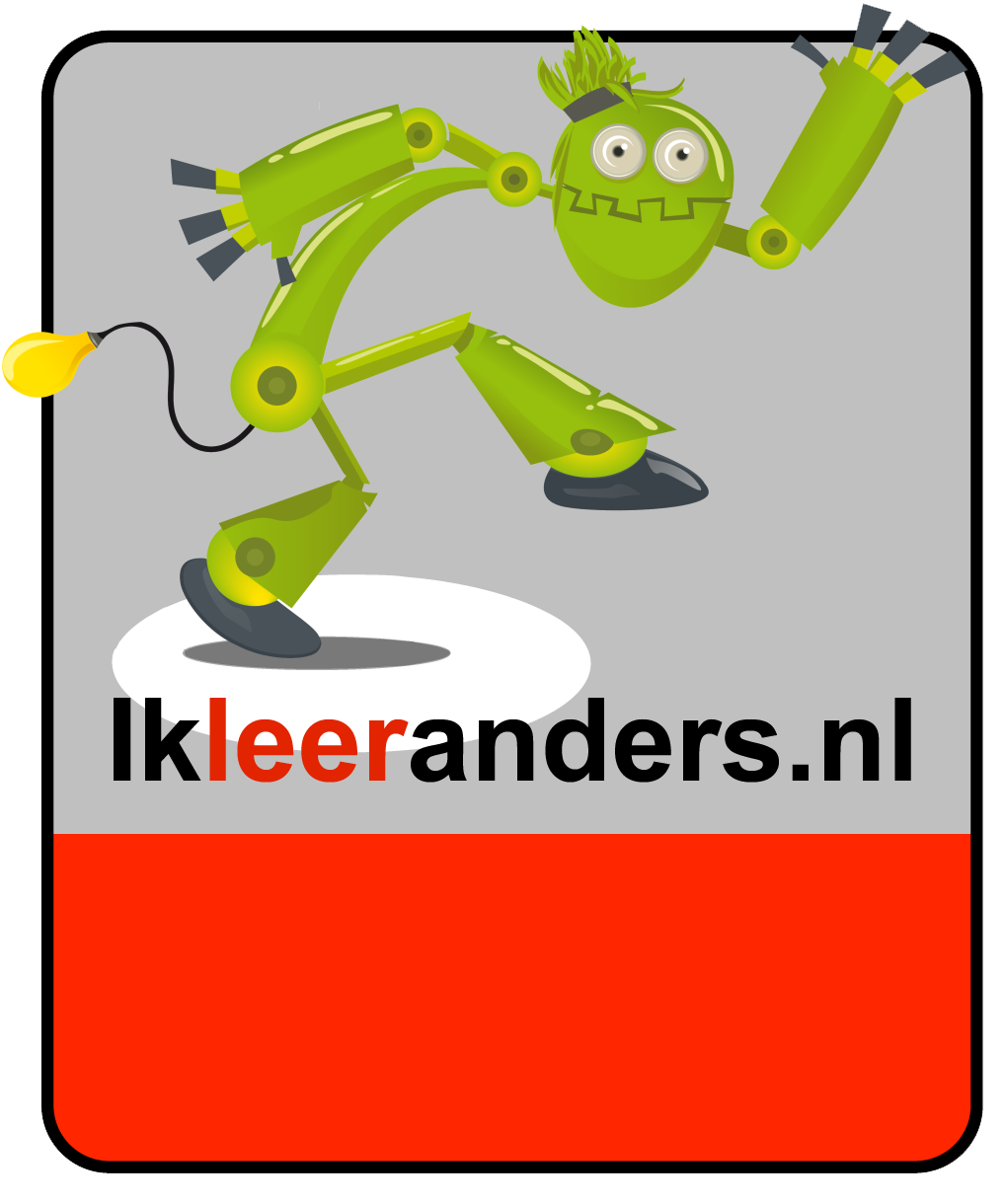 het sexy fokschaap  = t
werkwoorden
Koken

ik       kook
jij       kook t
hij/zij  kook t

wij     koken


ik       kook te
jij       kook te
hij/zij  kook te
wij     kook ten  
wij hebben gekookt


de gekookte aardappelen (kort mogelijk schrijven geen -n)
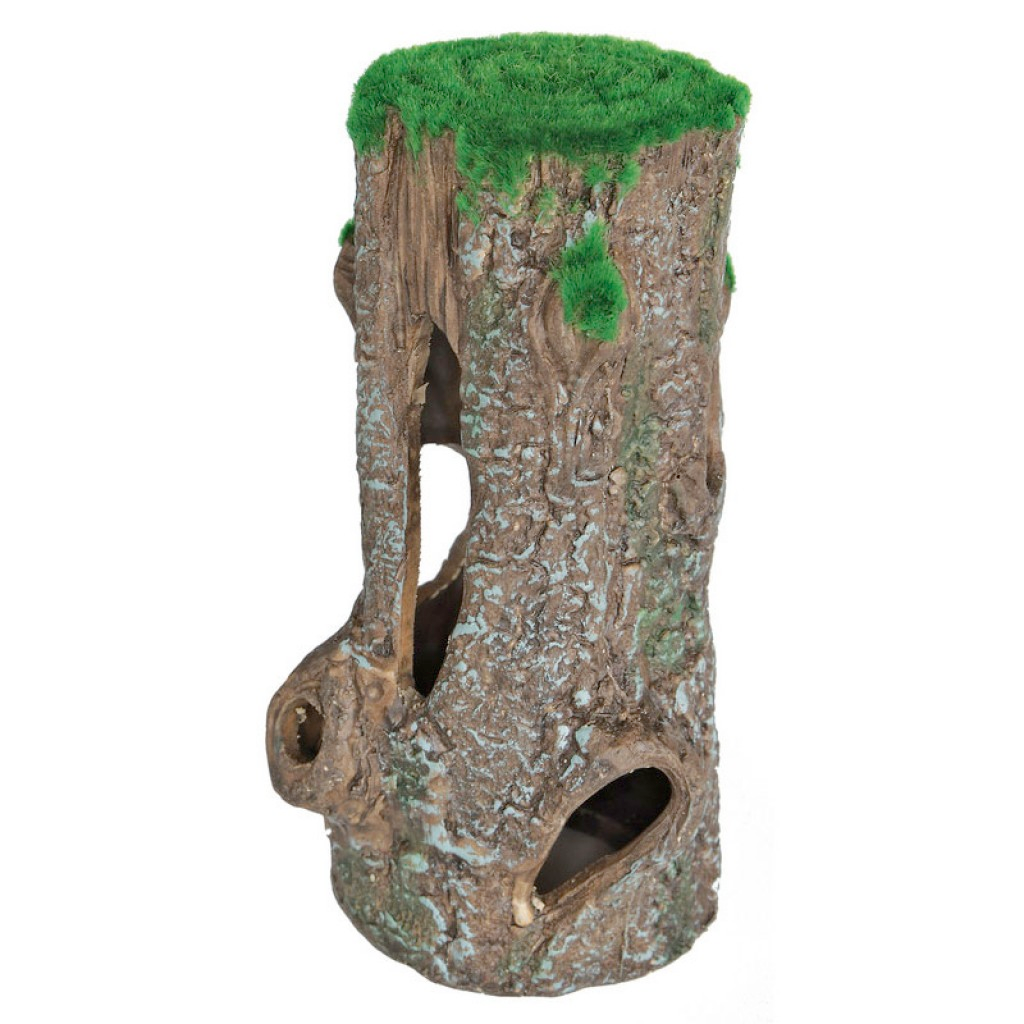 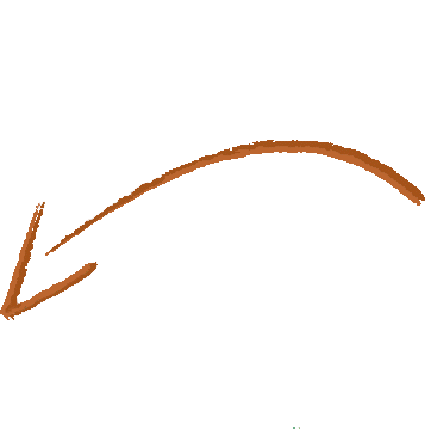 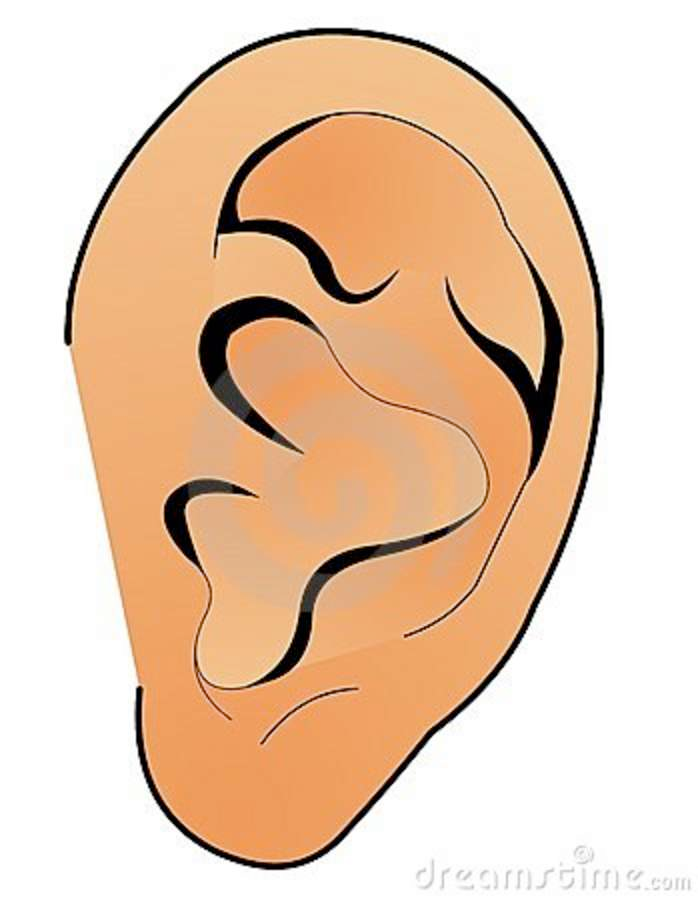 Hoor je een -t
schrijf dan een -t


wij = hele werkwoord
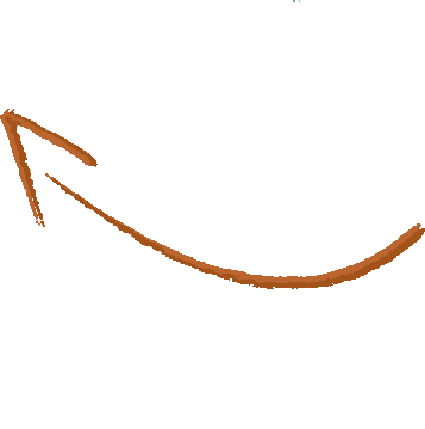 nu
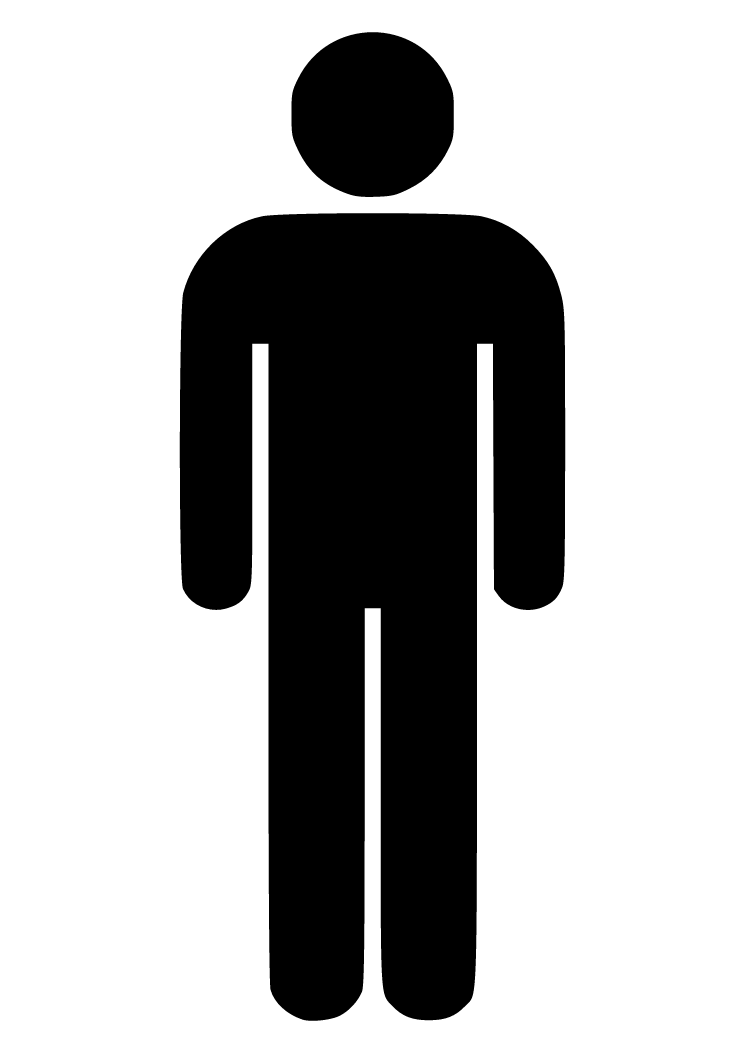 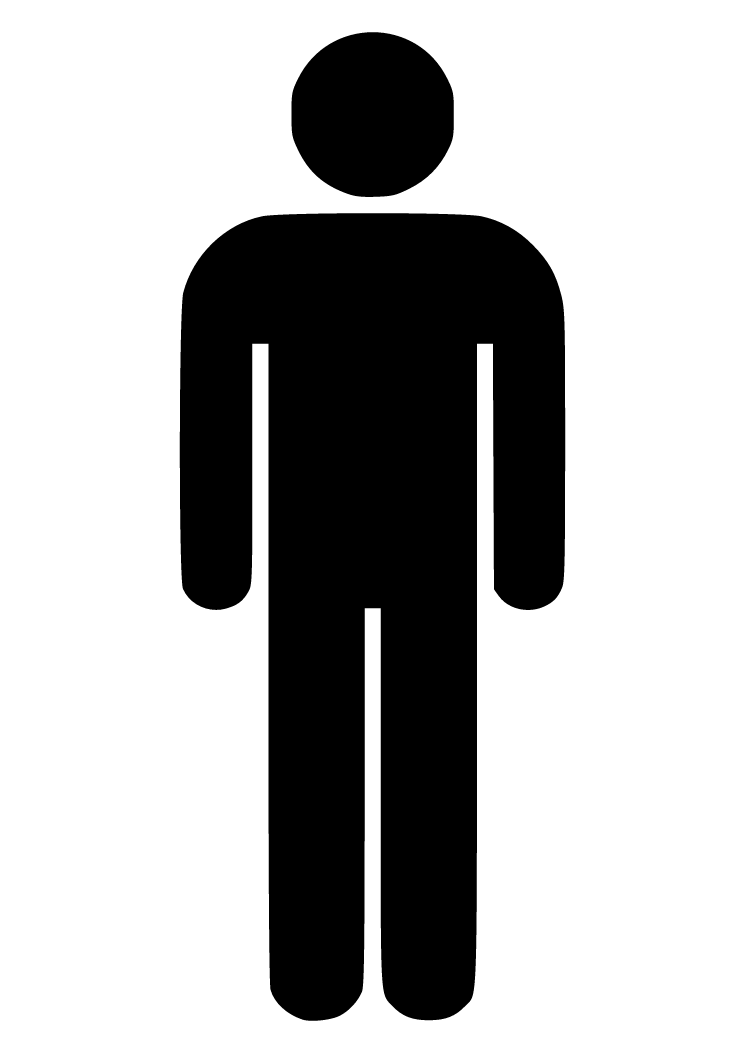 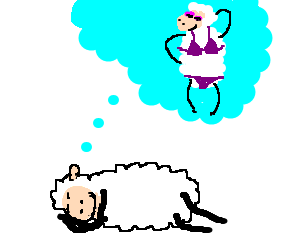 -te
-ten

anders:
-de
-den
vroeger
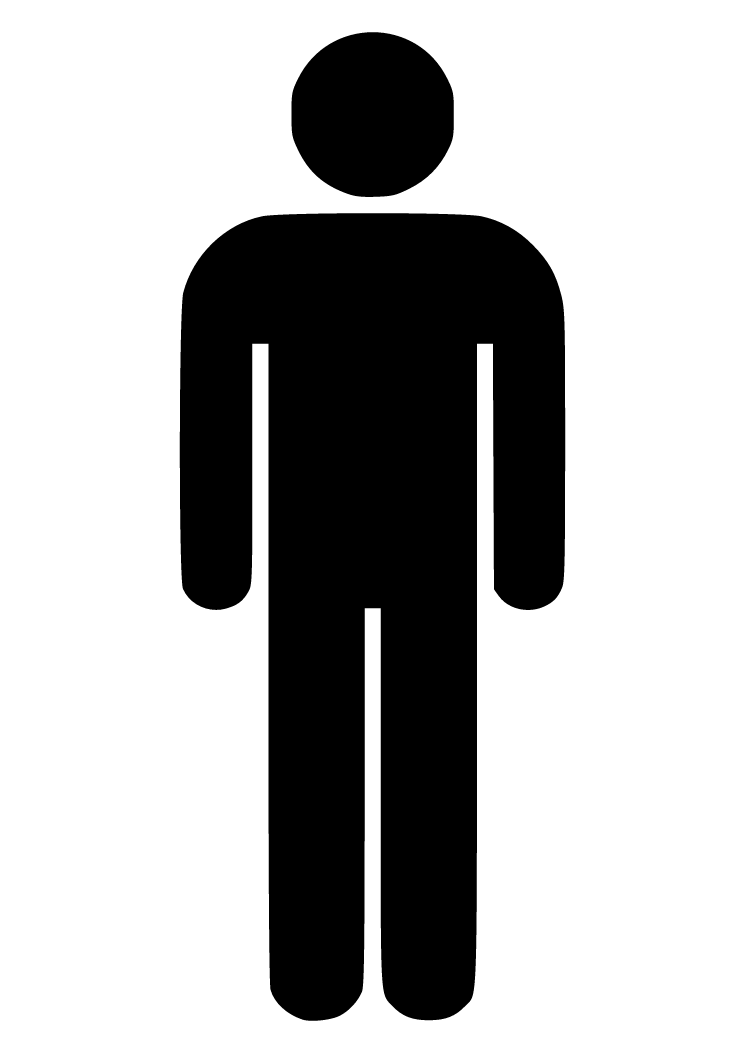 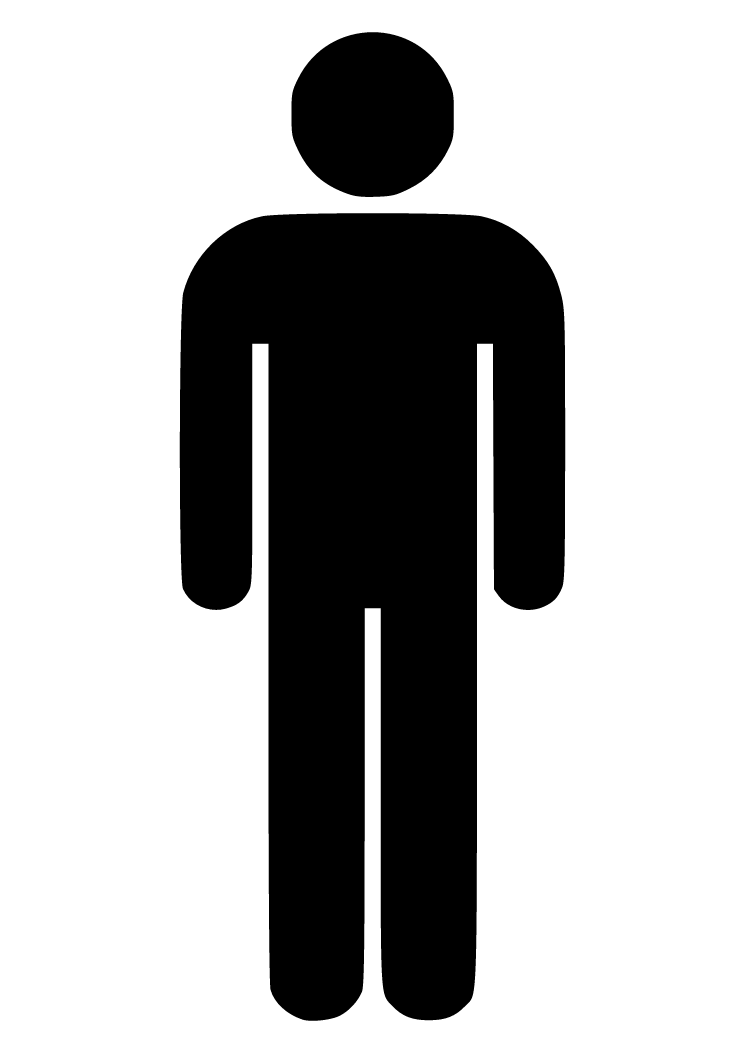 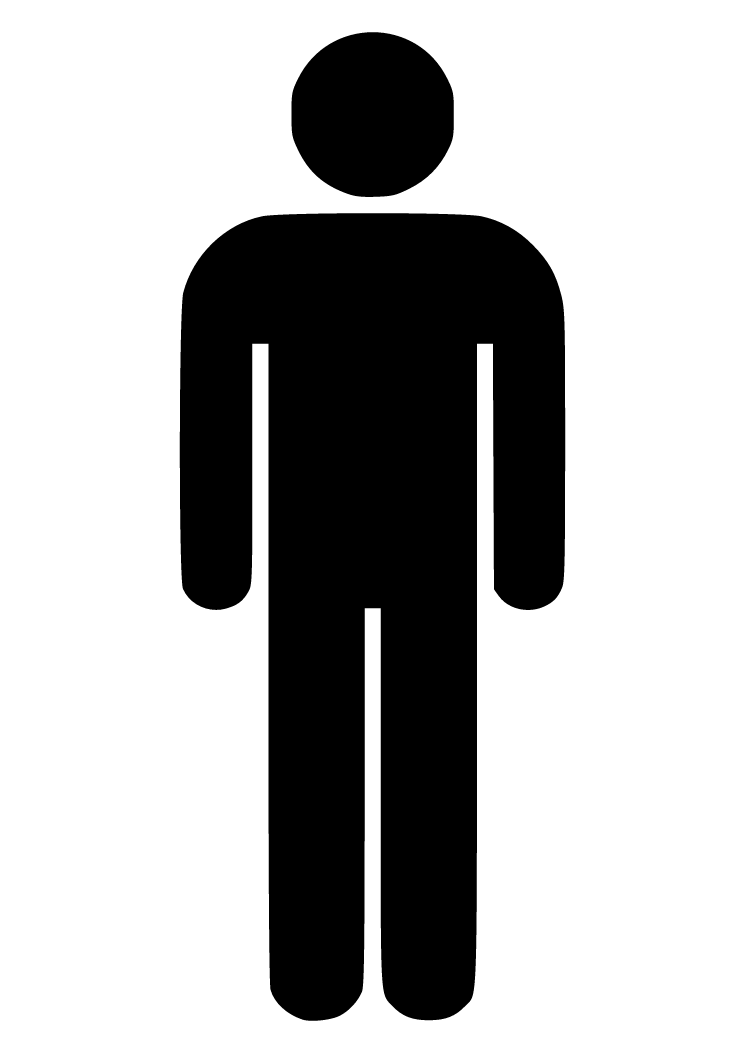 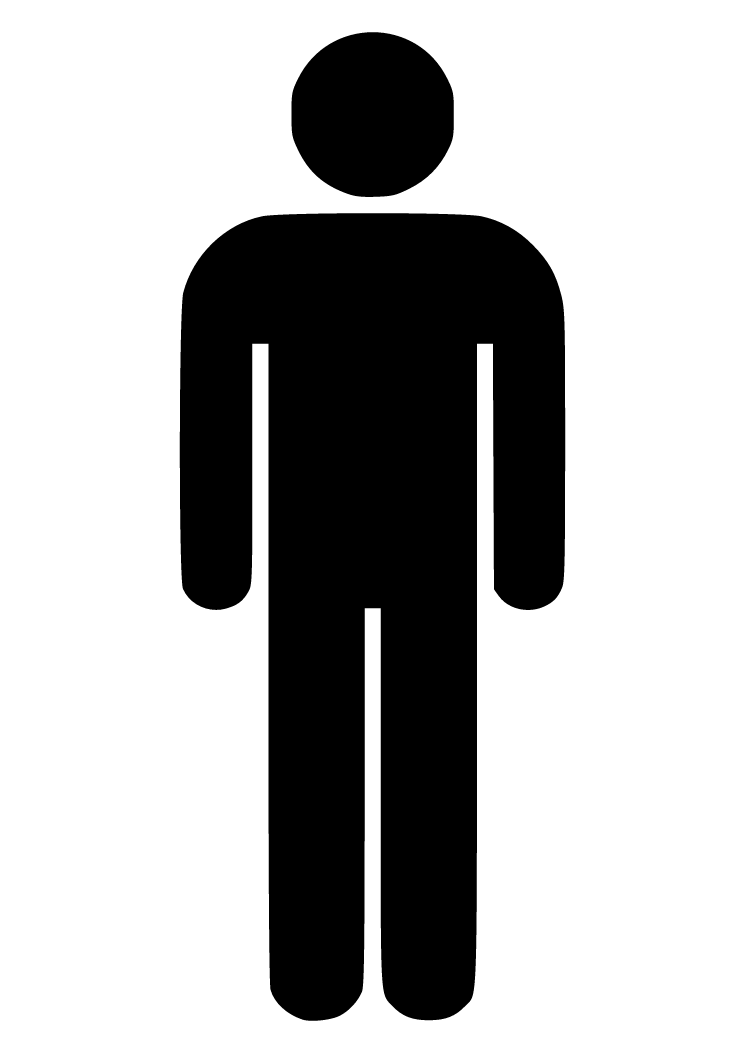 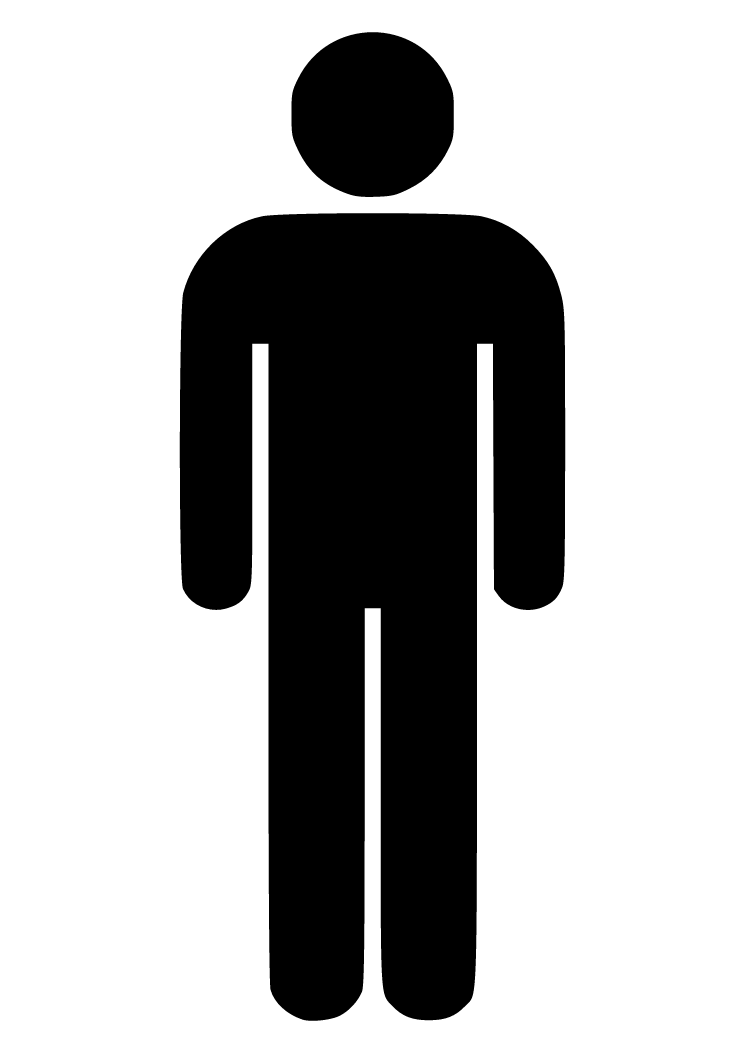 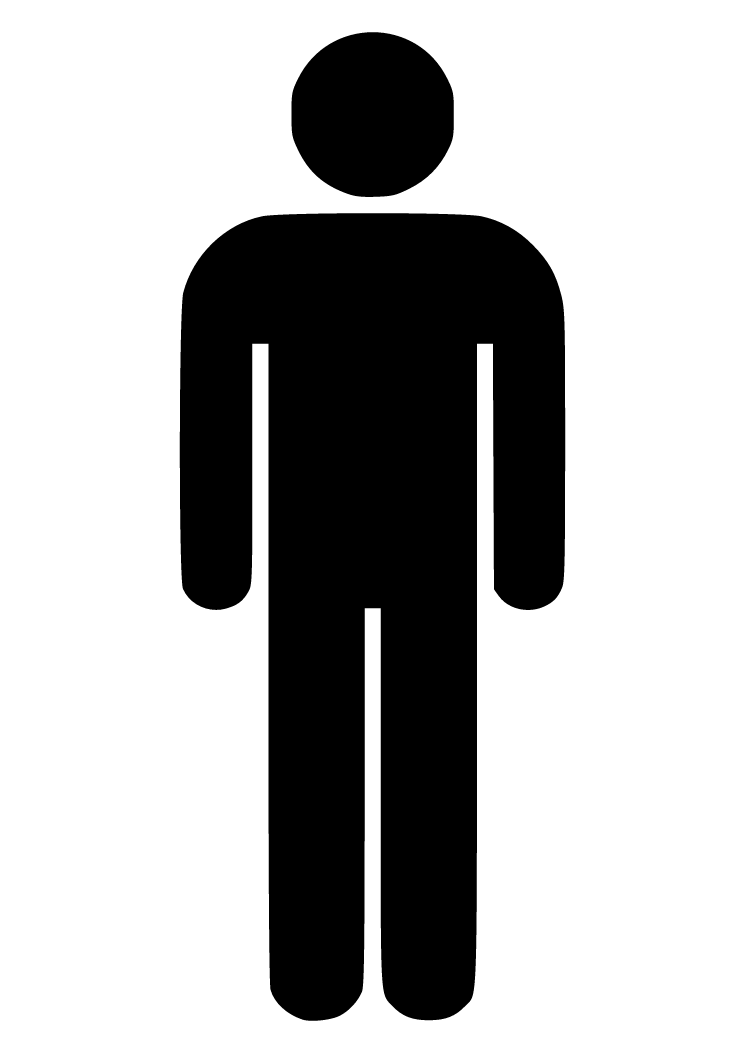 -t
-d
volt tijd
werkwoorden
(branden)
Hij ......... zijn vinger.

Vervangen door (koken)
Hij ..... zijn vinger.

Hij kookt zijn vinger.
Tijd is nu.

Dus stam + -t
Hij brandt zijn vinger
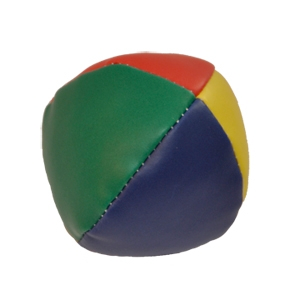 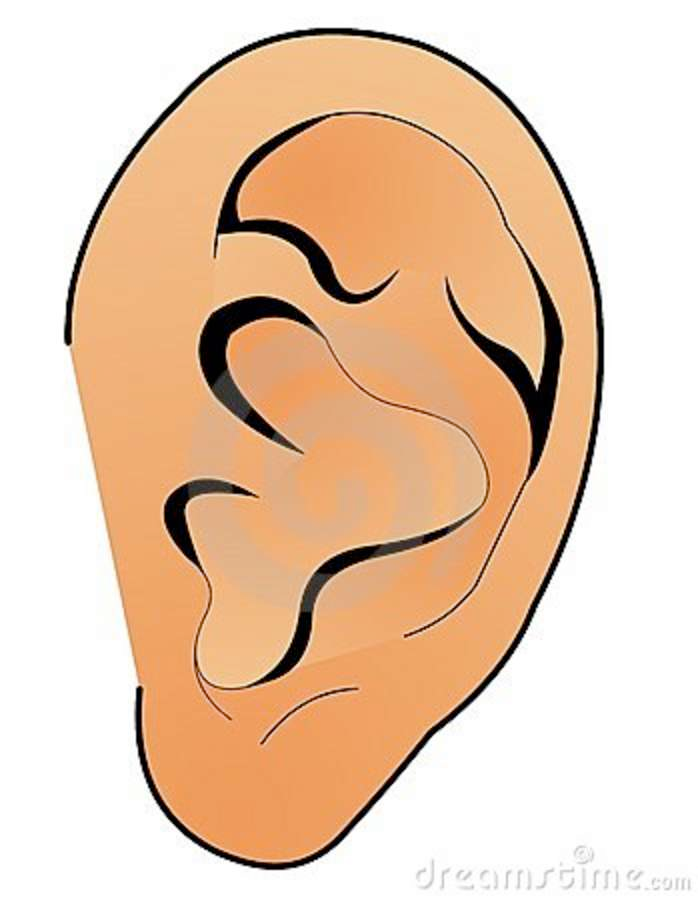 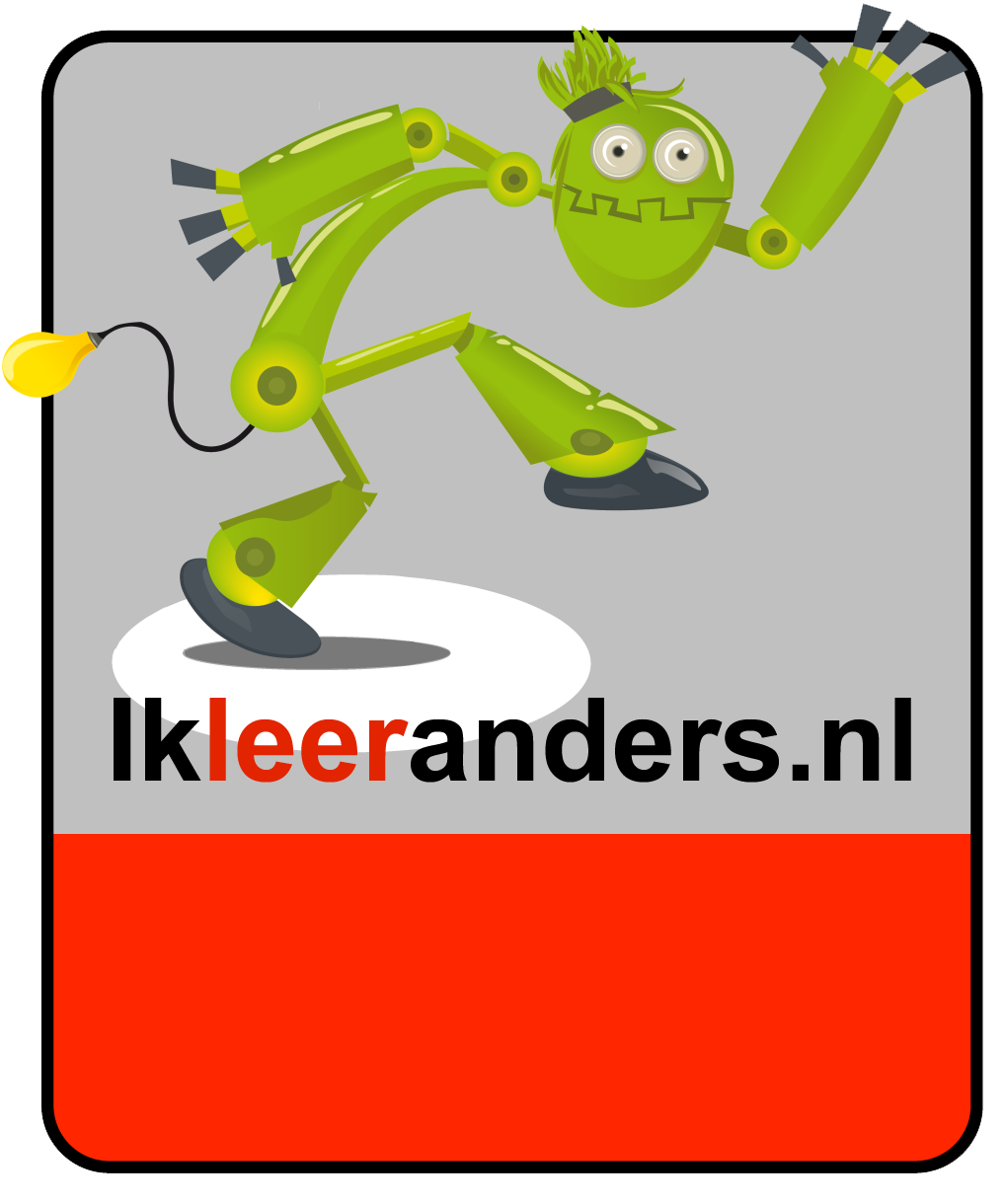 Hoor je een -t
schrijf dan een -t
werkwoorden
(branden)
Gisteren ......... wij een kaars.

Vervangen door (koken)
Gisteren ....... wij een kaars. 

Gisteren kookten wij een kaars.

Tijd is vroeger         stam = brand
(het sexy fokschaap = t) NEE dus -den

Dus stam + -den
Gisteren brandden wij een kaars.
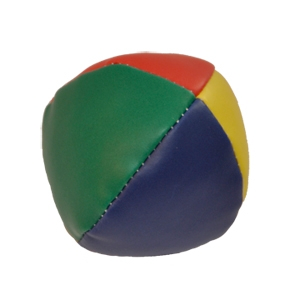 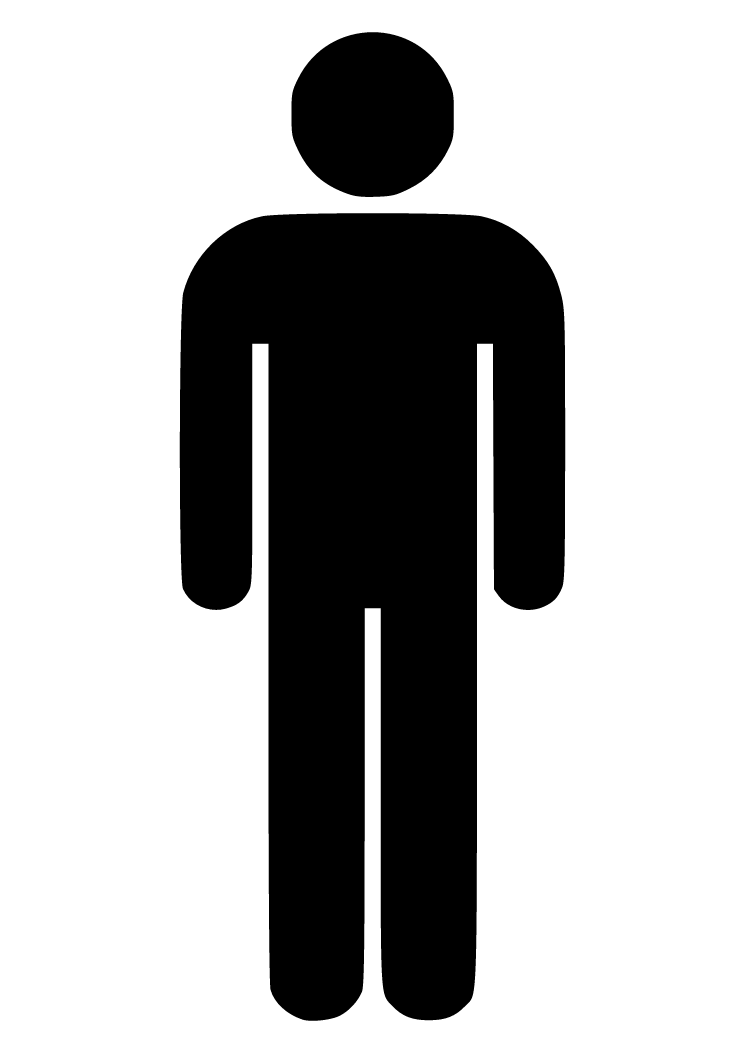 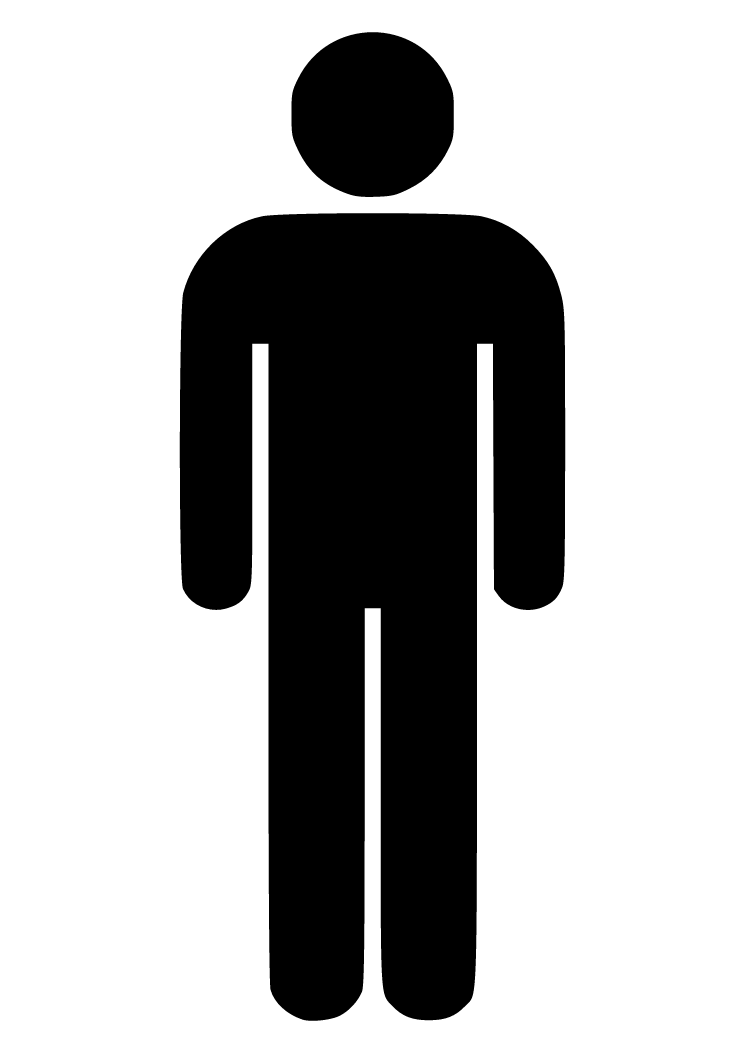 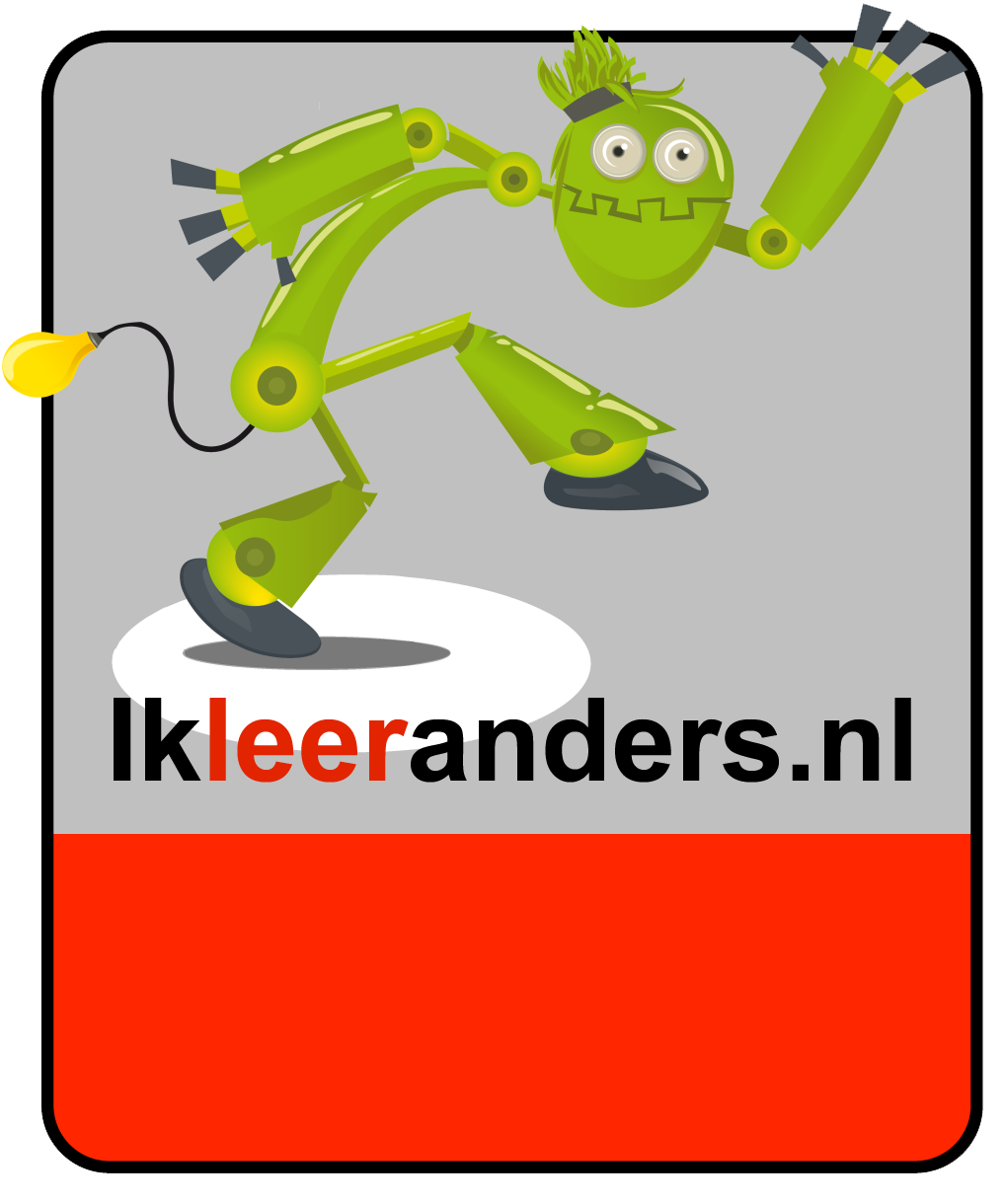 werkwoorden
(bekleden)
De meubelmaker ..... de bank met stof gisteren.

Vervangen door (koken)
De meubelmaker ..... de bank met stof gisteren.

De meubelmaker kookte de bank met stof gisteren.
Vroeger, 1 persoon, stam = bekleed
(het sexy fokschaap = t) NEE dus -de

De meubelmaker bekleedde de bank met stof gisteren.
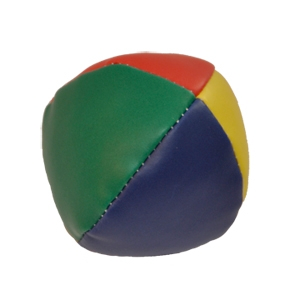 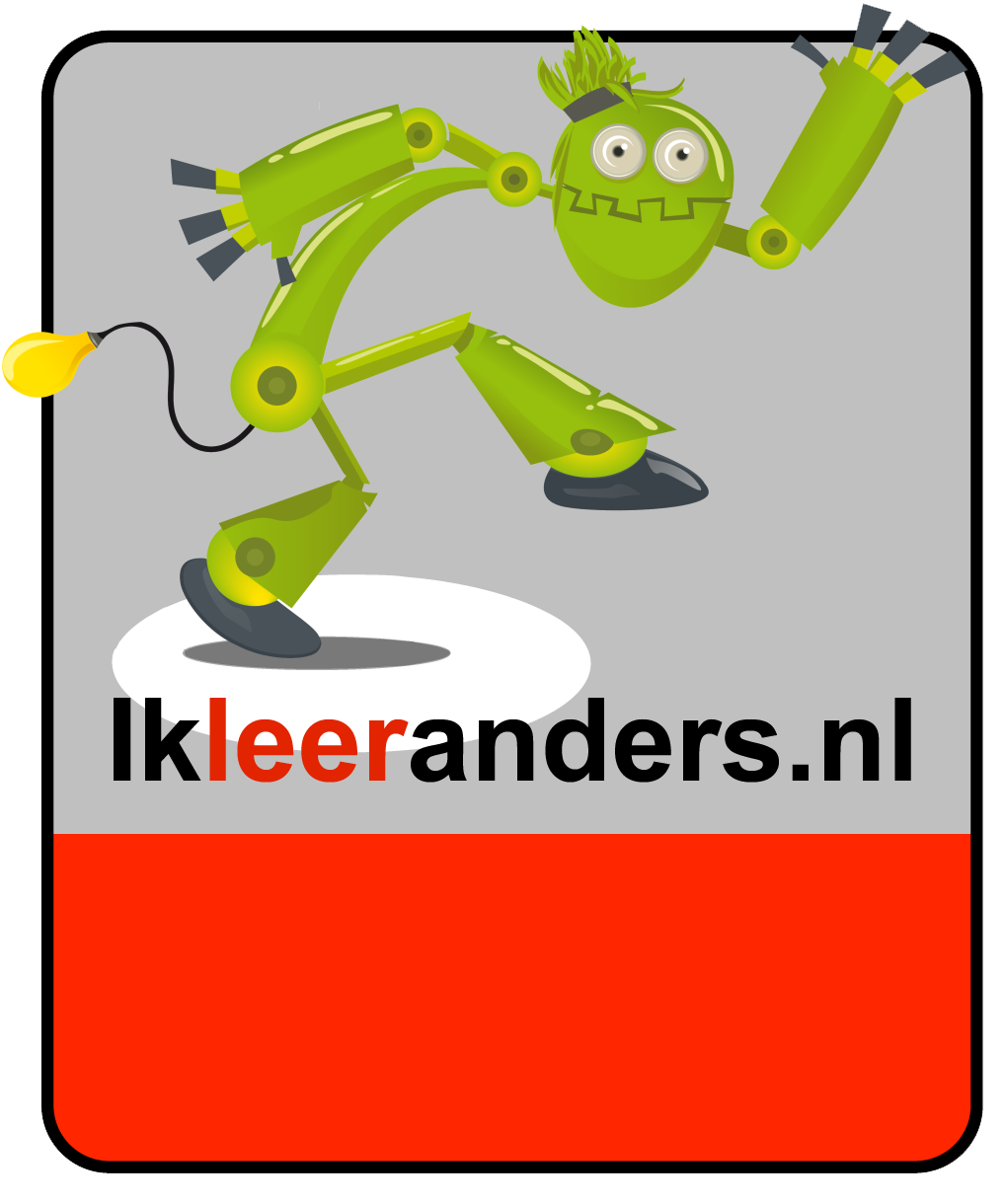 werkwoorden
(laden)
De chauffeur ..... de vrachtwagen vol.

Vervangen door (koken)
De chauffeur ..... de vrachtwagen vol.

De chauffeur kookt de vrachtwagen vol.
Nu,       stam = laad + -t

De chauffeur laadt de vrachtwagen vol.
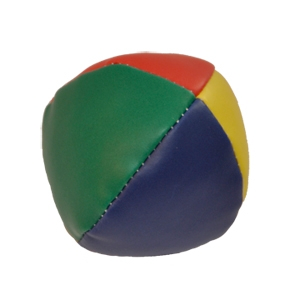 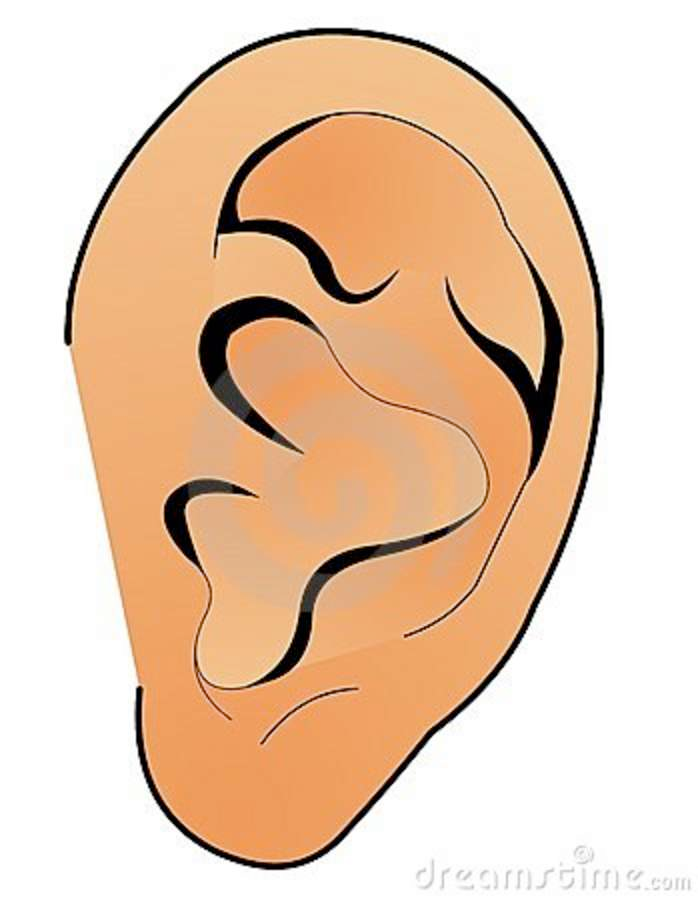 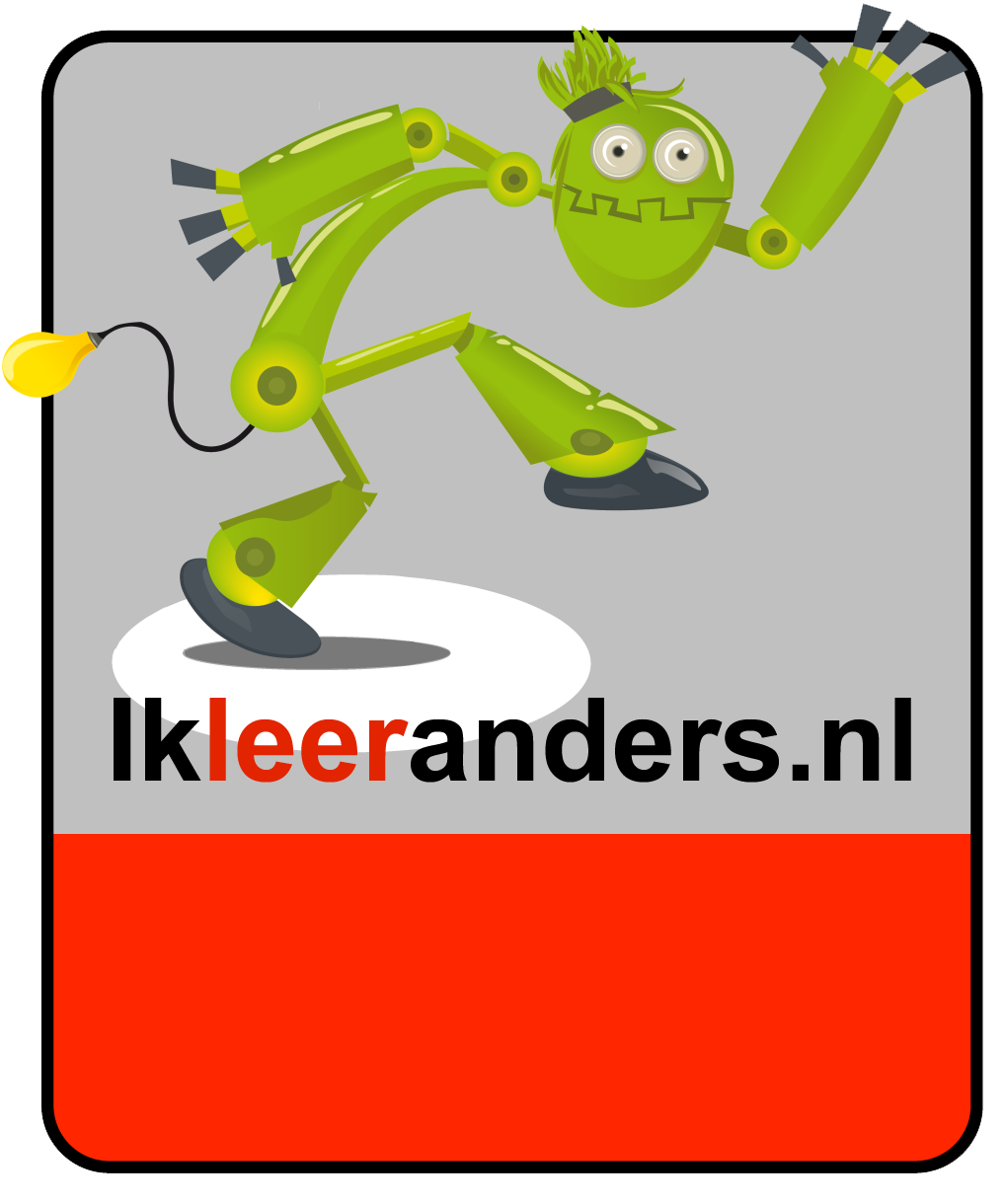 werkwoorden
(verdwalen)
De toeristen waren ......

Vervangen door (koken)
De toeristen waren ......

De toeristen waren gekookt.

Volt tijd, stam = verdwaal
(het sexy fokschaap  = t) NEE dus -d

De toeristen waren verdwaald.
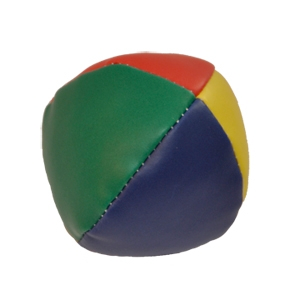 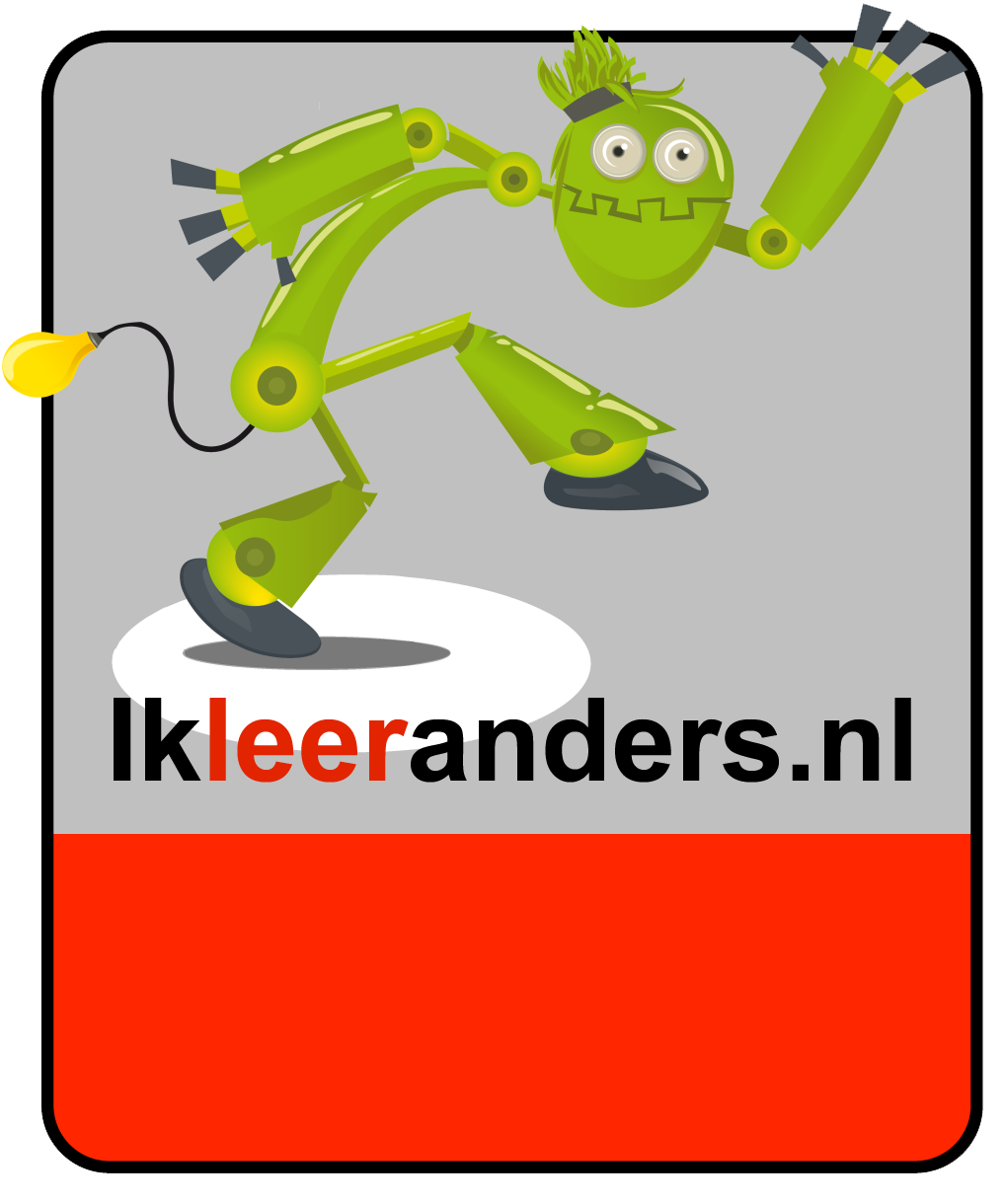 werkwoorden
The game
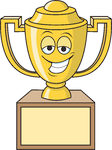 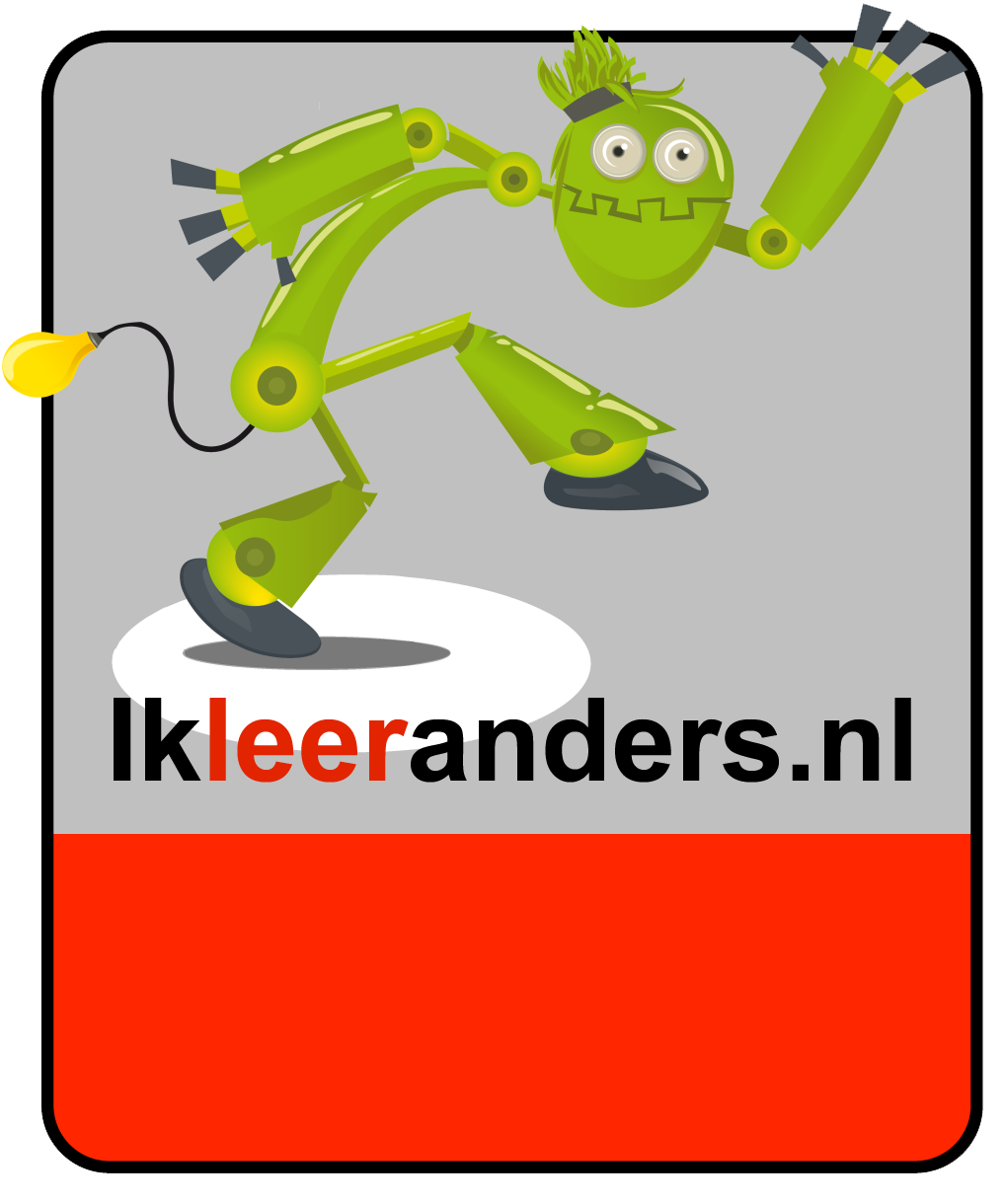 werkwoorden
fietsen
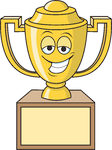 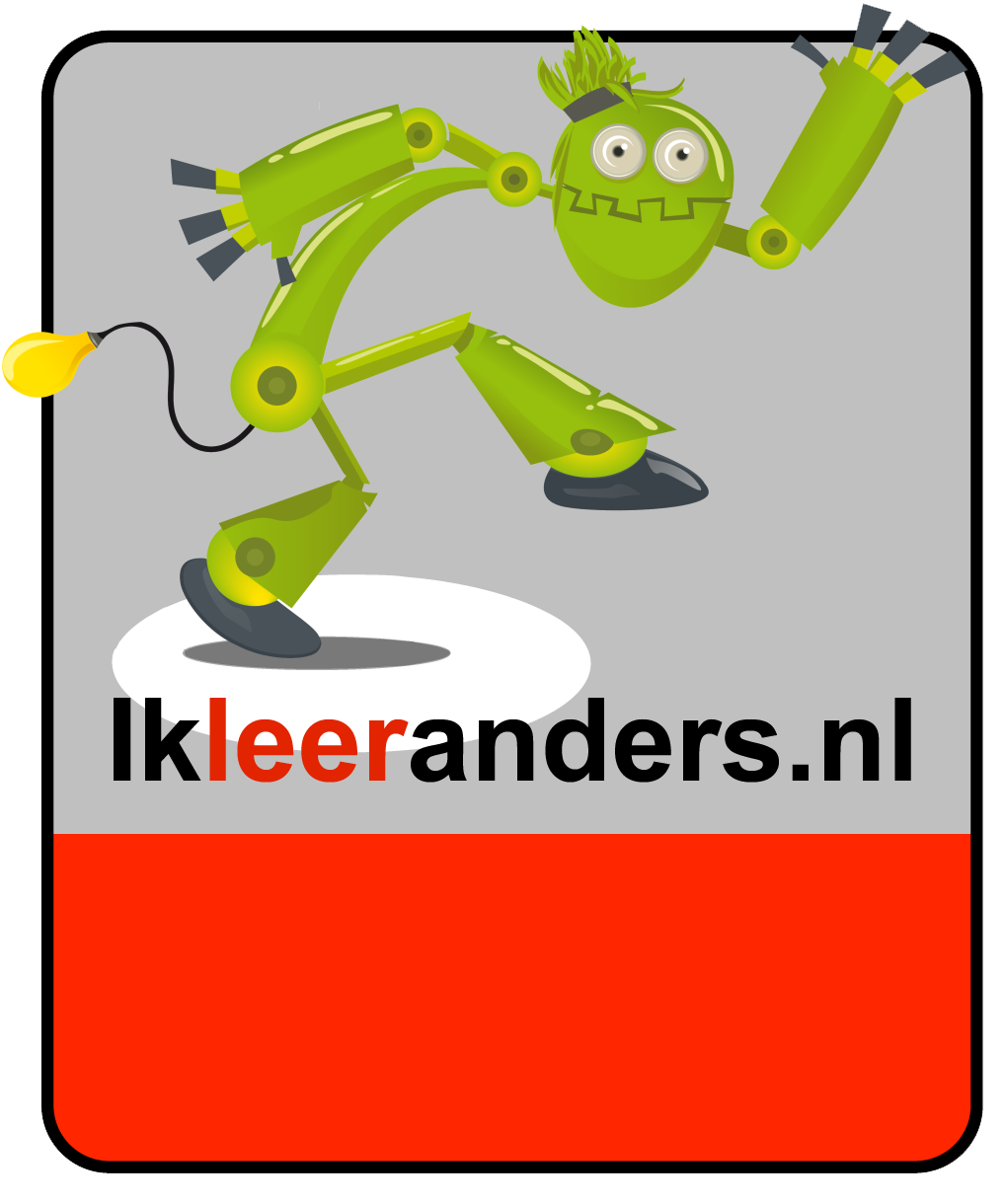 werkwoorden
fiets
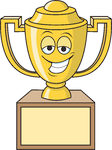 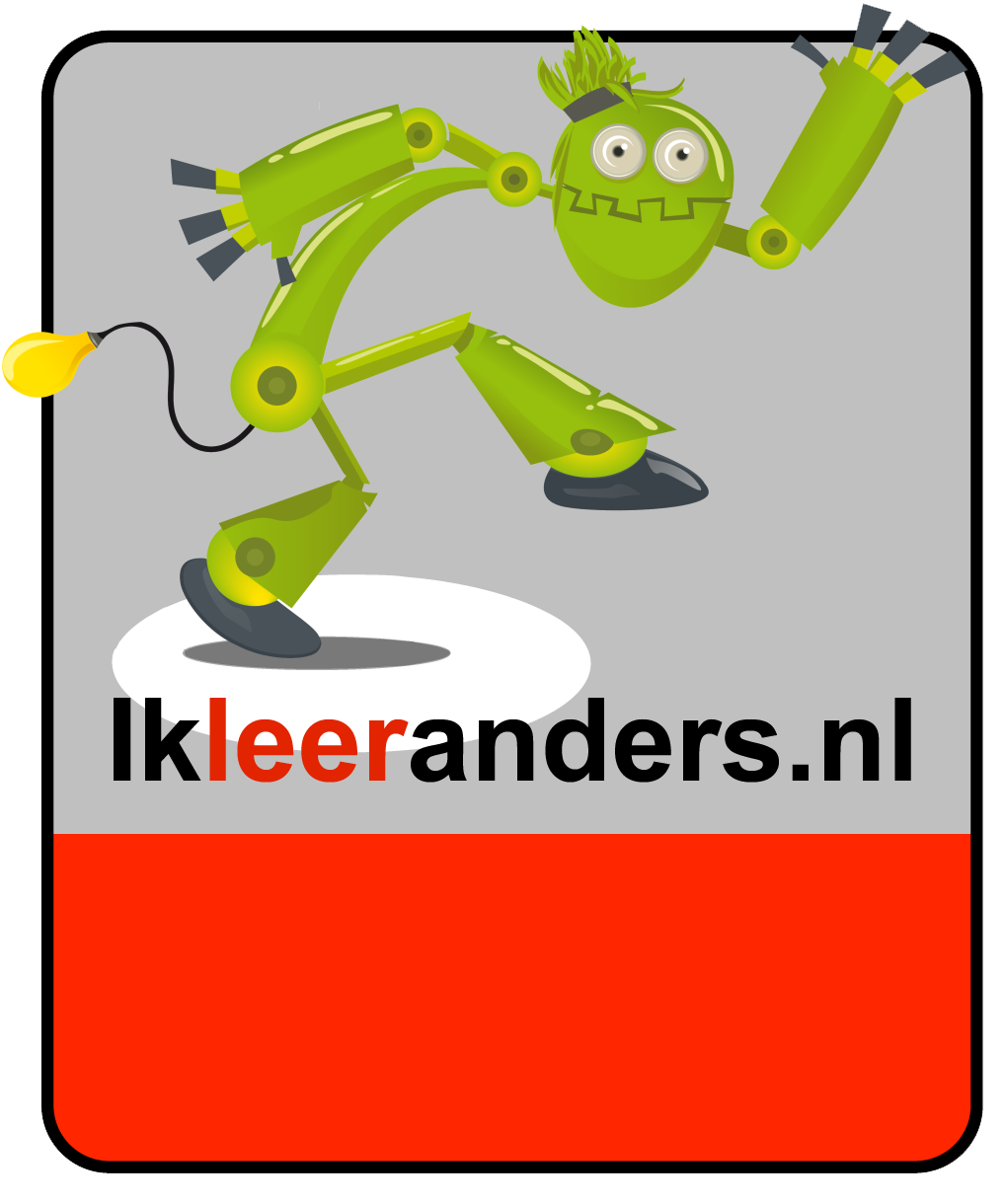 werkwoorden
(fietsen)
Ik ... gisteren naar school.
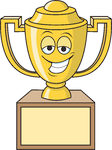 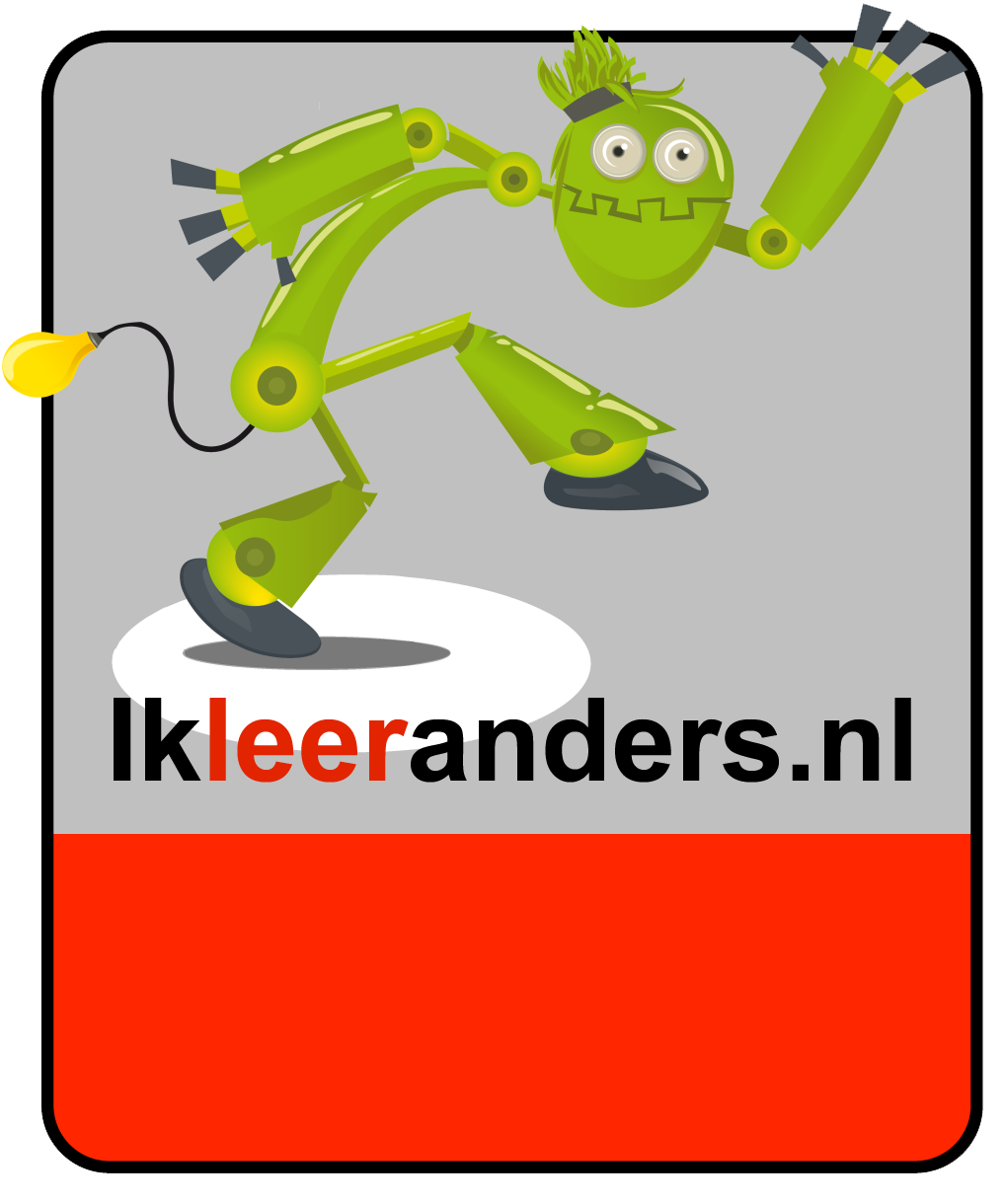 werkwoorden
Ik kookte gisteren naar school.
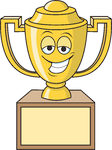 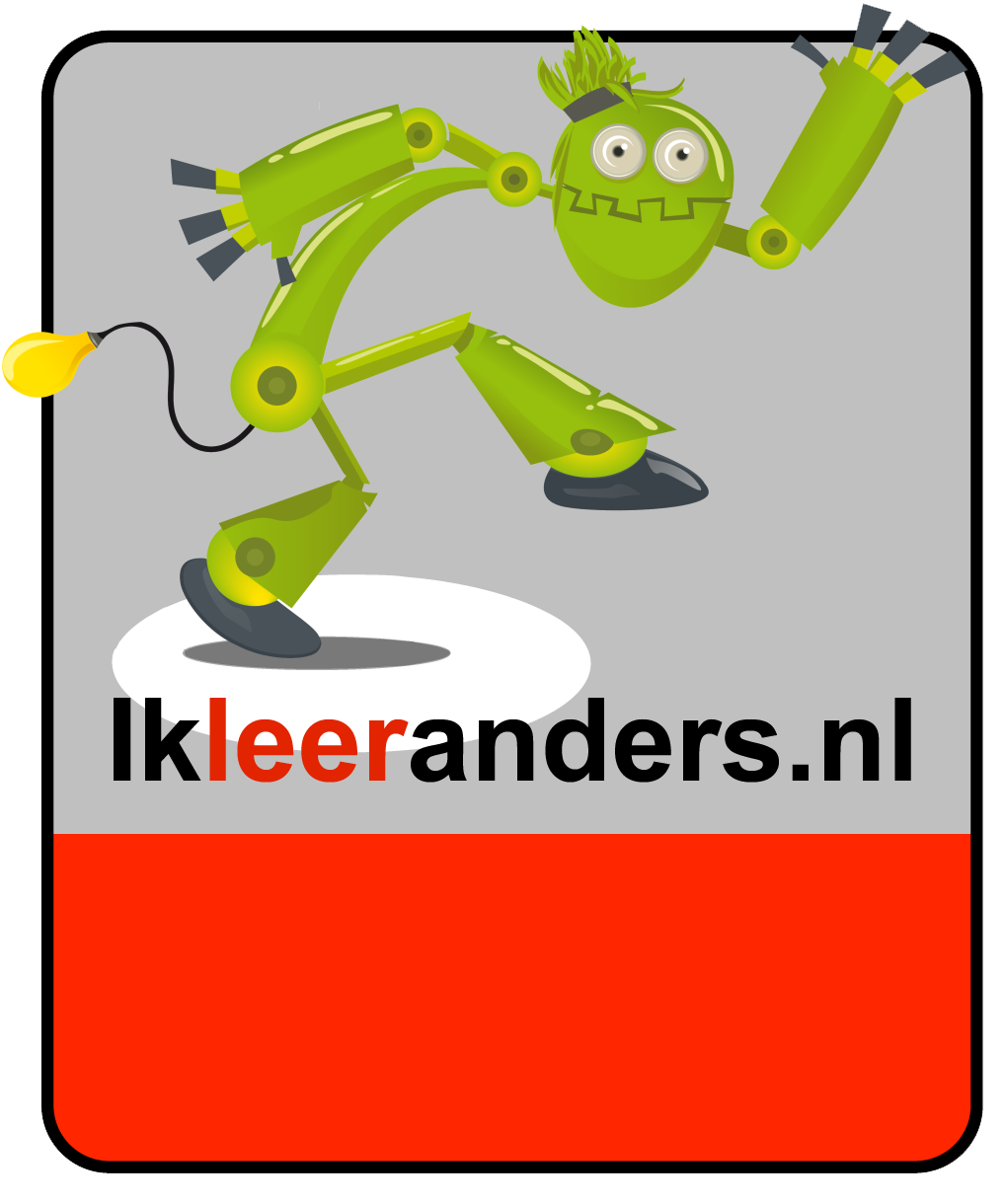 werkwoorden
Ik fietste gisteren naar school.

het sexy fokschaap JA
-te
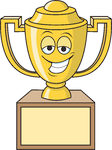 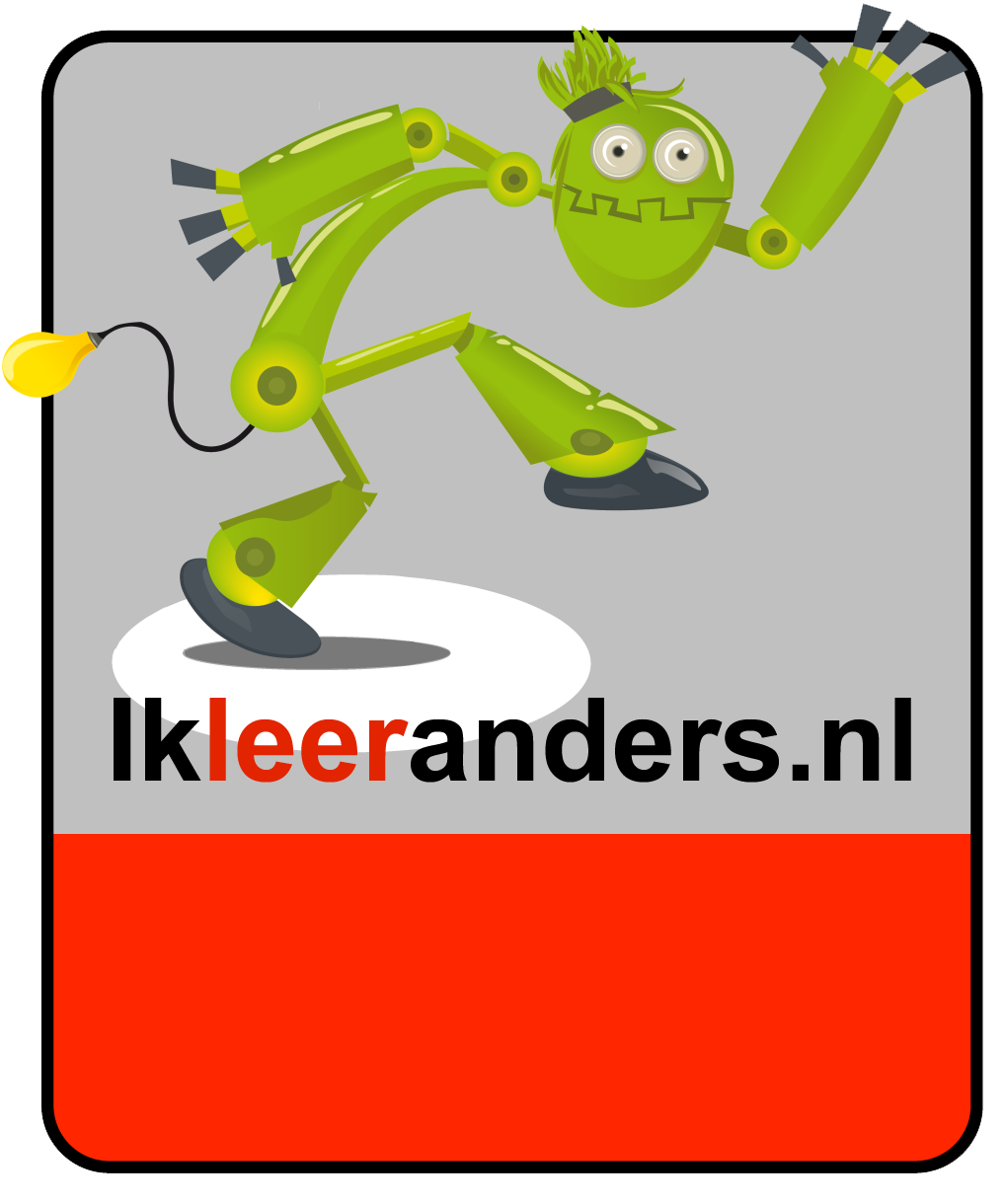 werkwoorden
voetballen
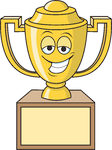 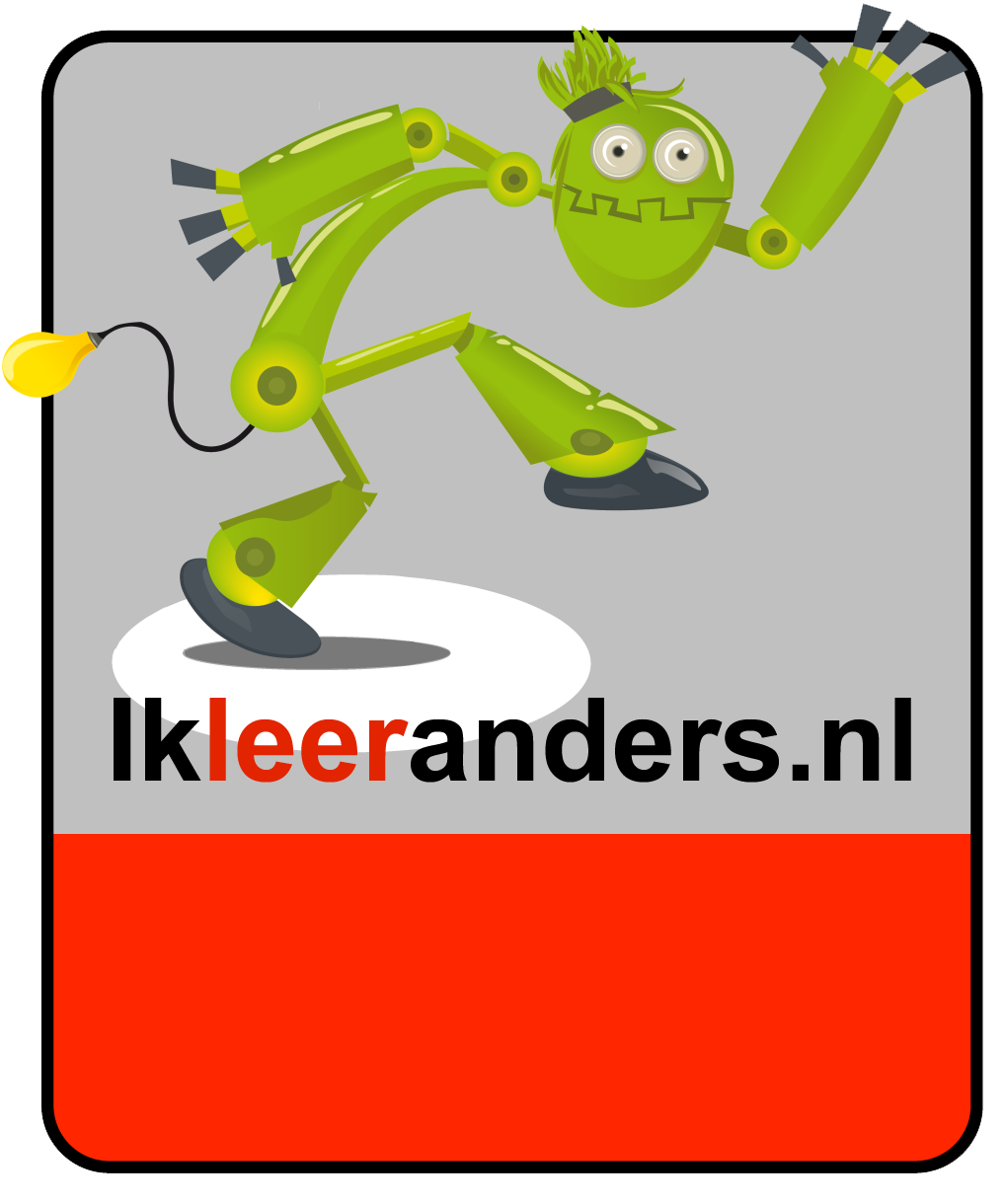 werkwoorden
voetbal
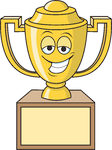 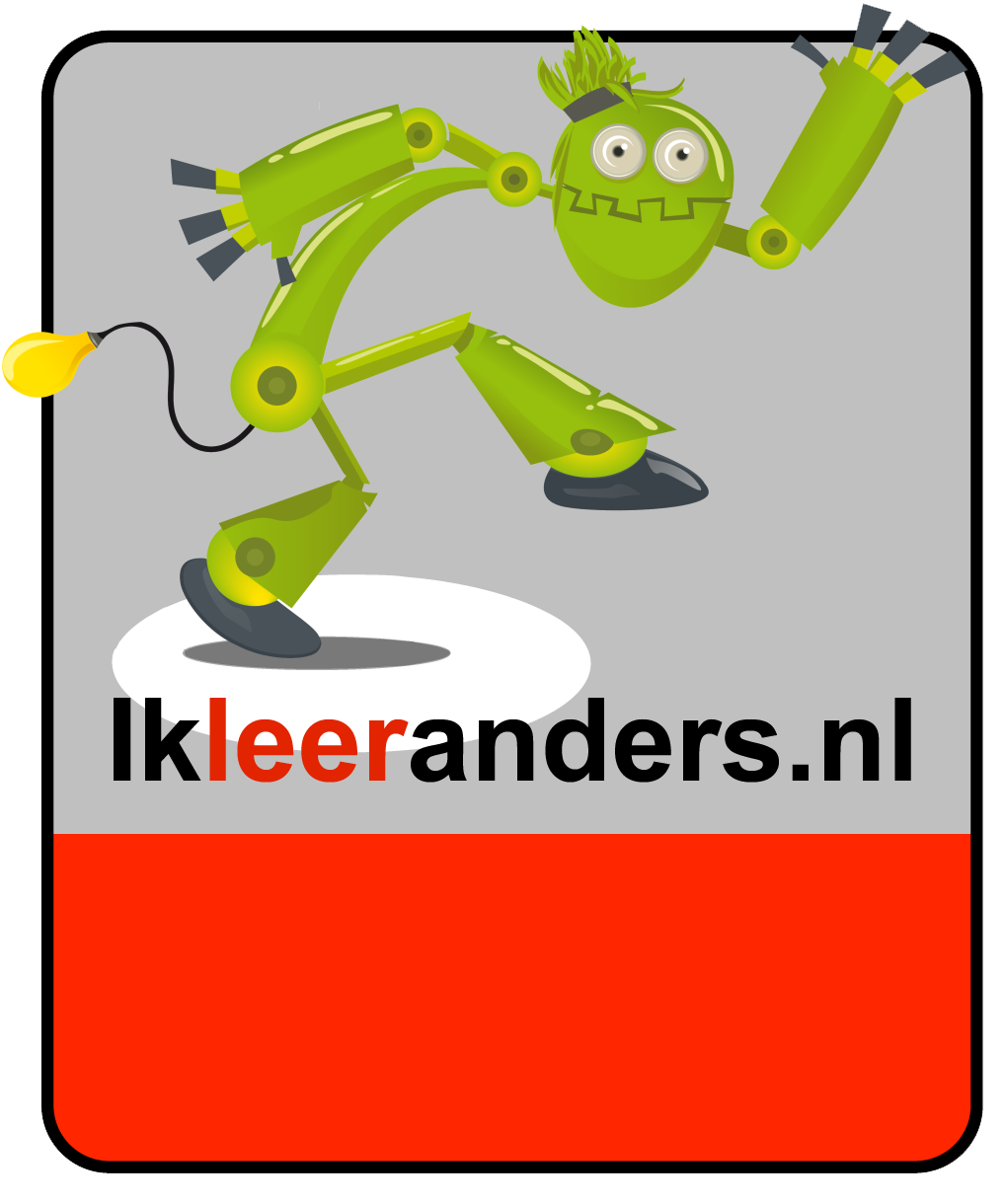 werkwoorden
(voetballen)
Wij hebben samen ....
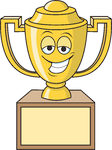 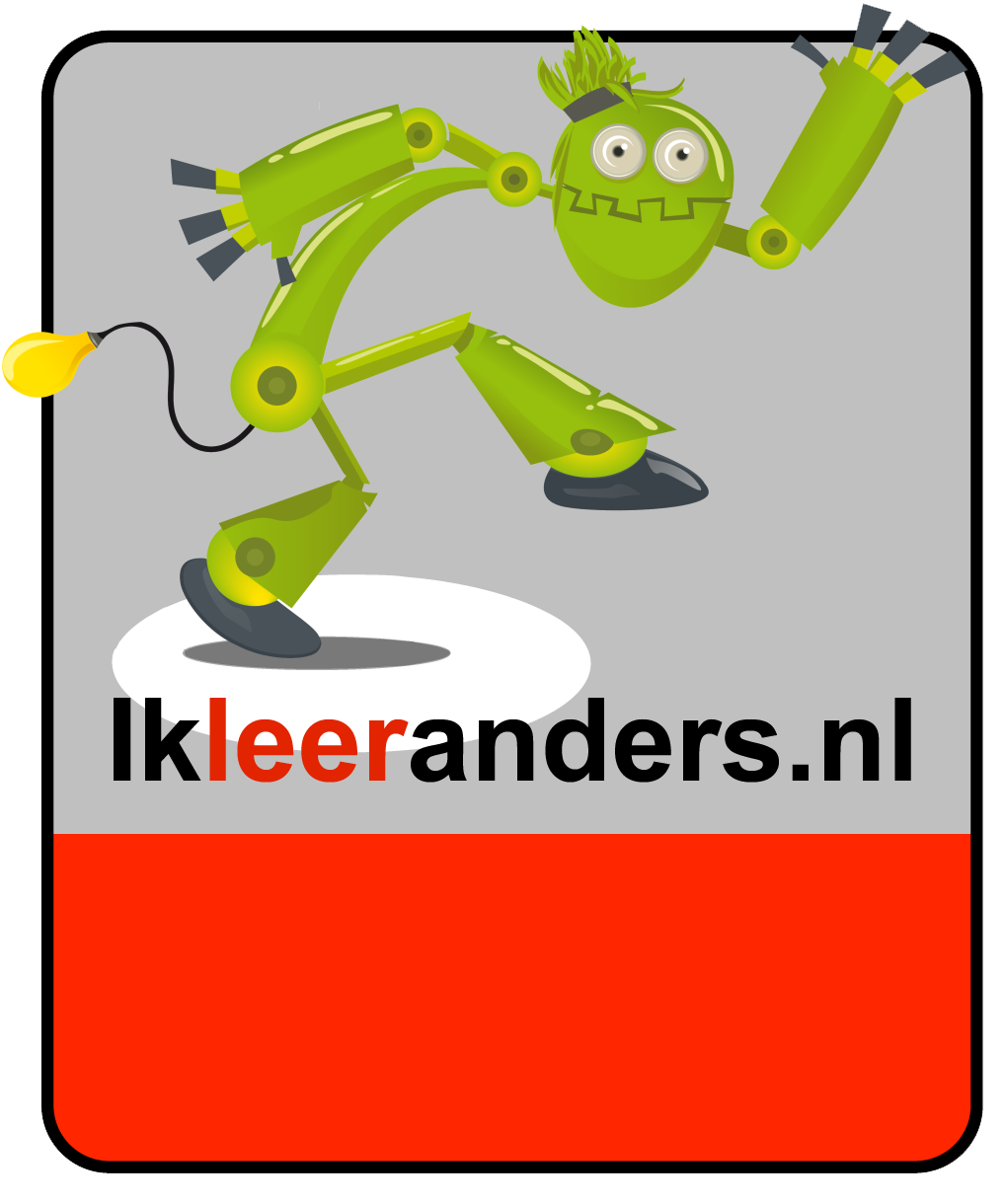 werkwoorden
Wij hebben samen gekookt.
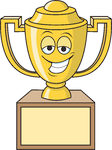 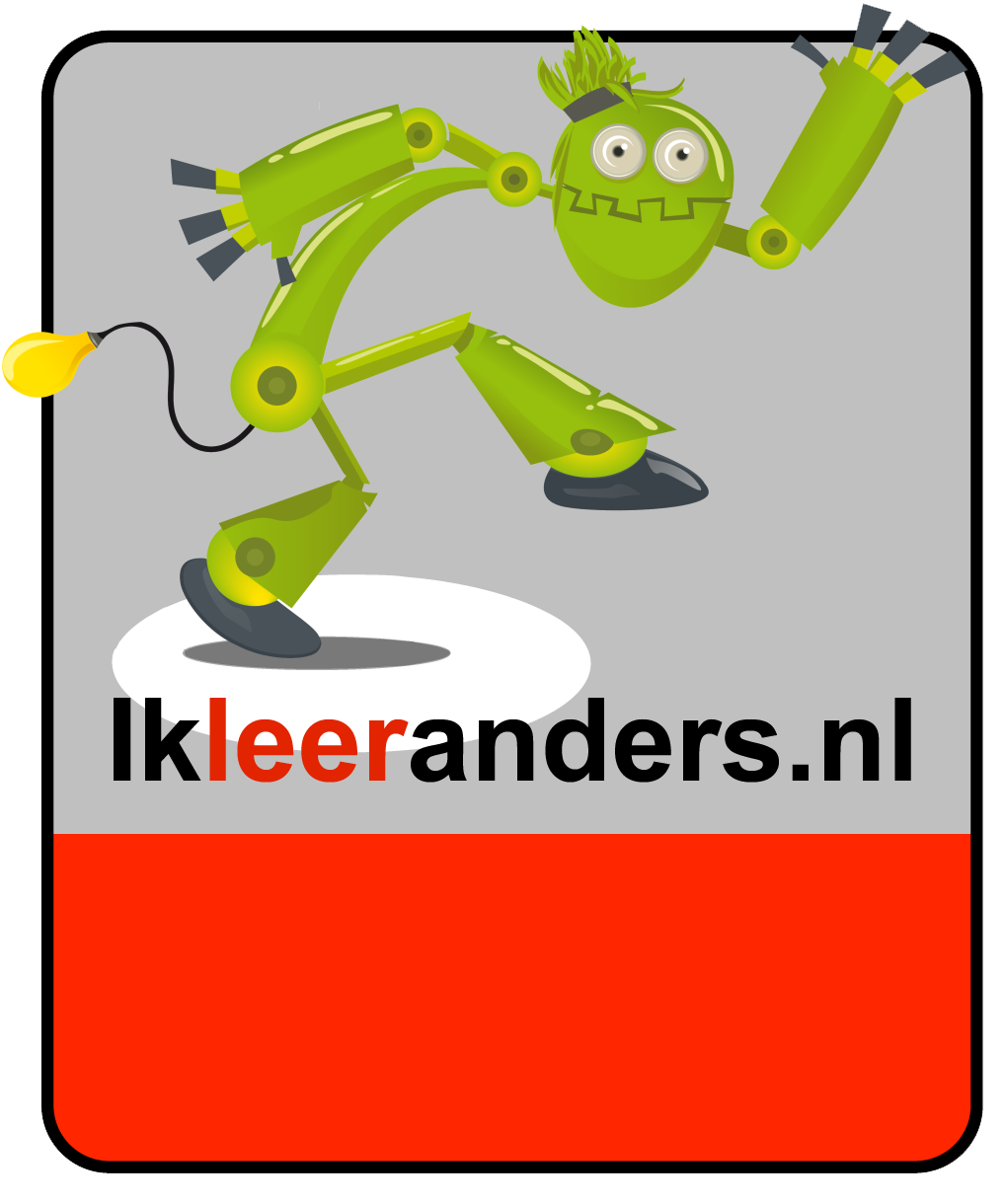 werkwoorden
Wij hebben samen gevoetbald.

het sexy fokschaap NEE
-d
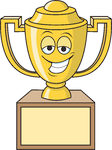 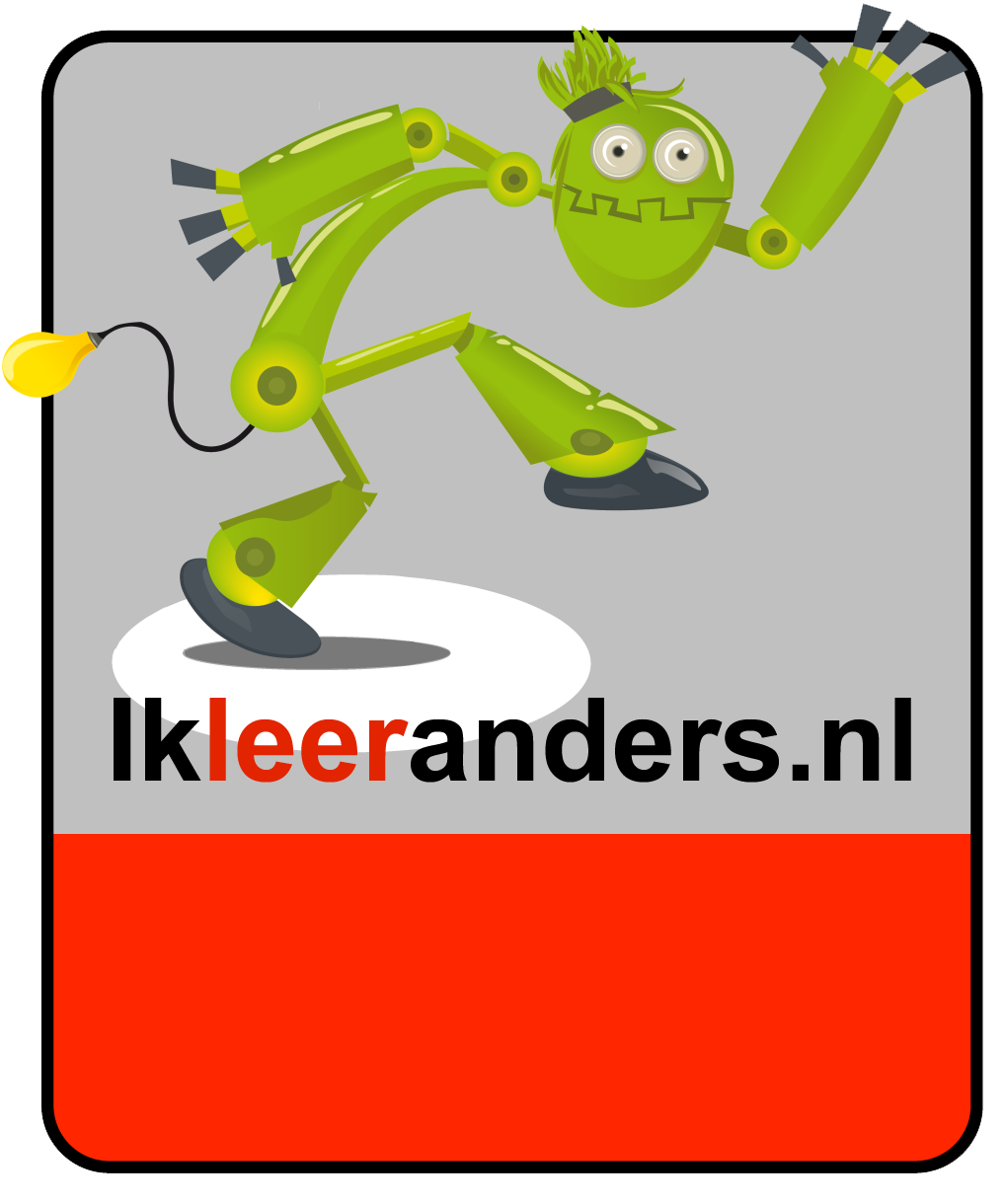 werkwoorden
typen
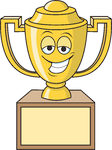 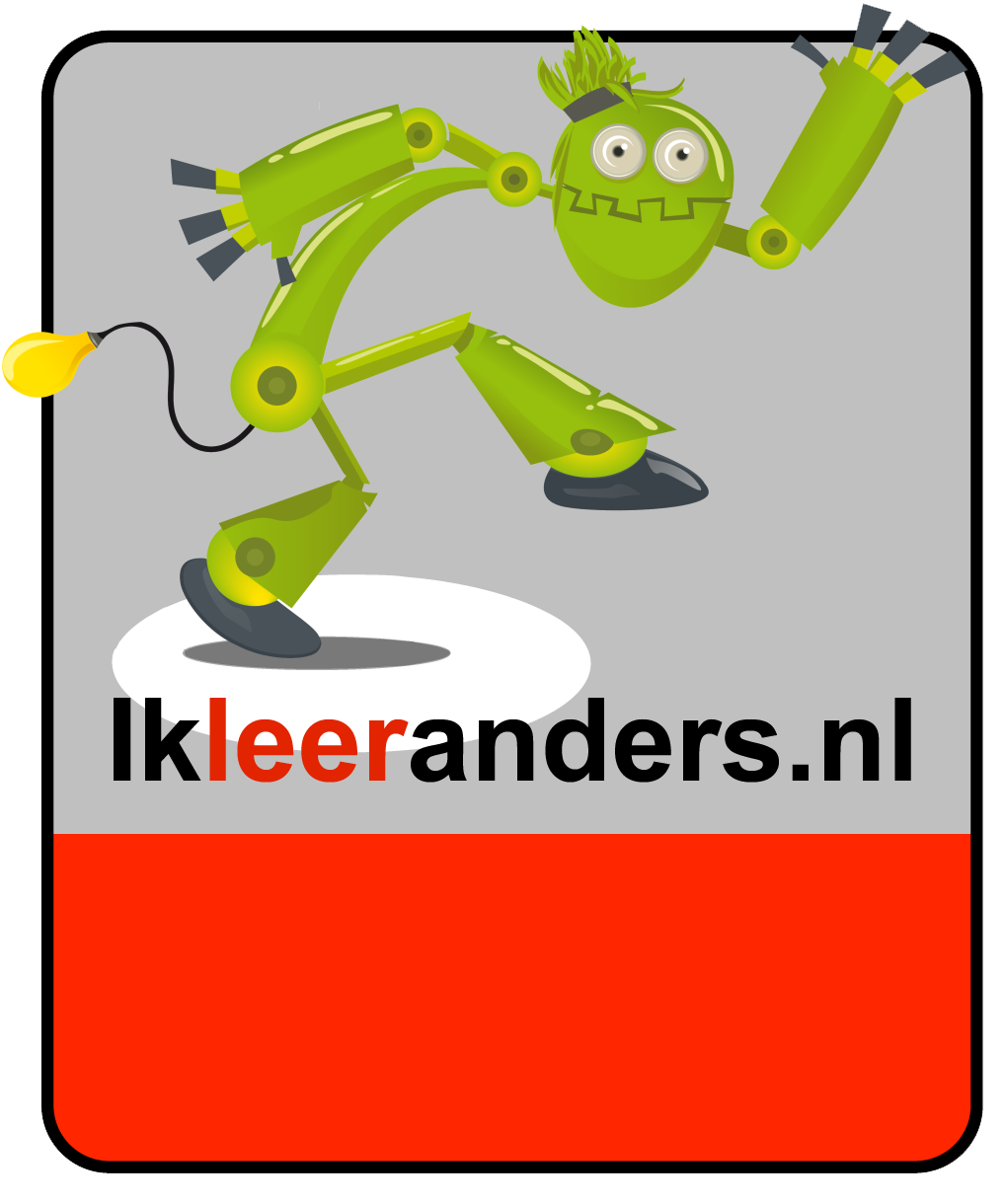 werkwoorden
typ
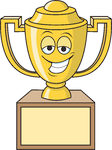 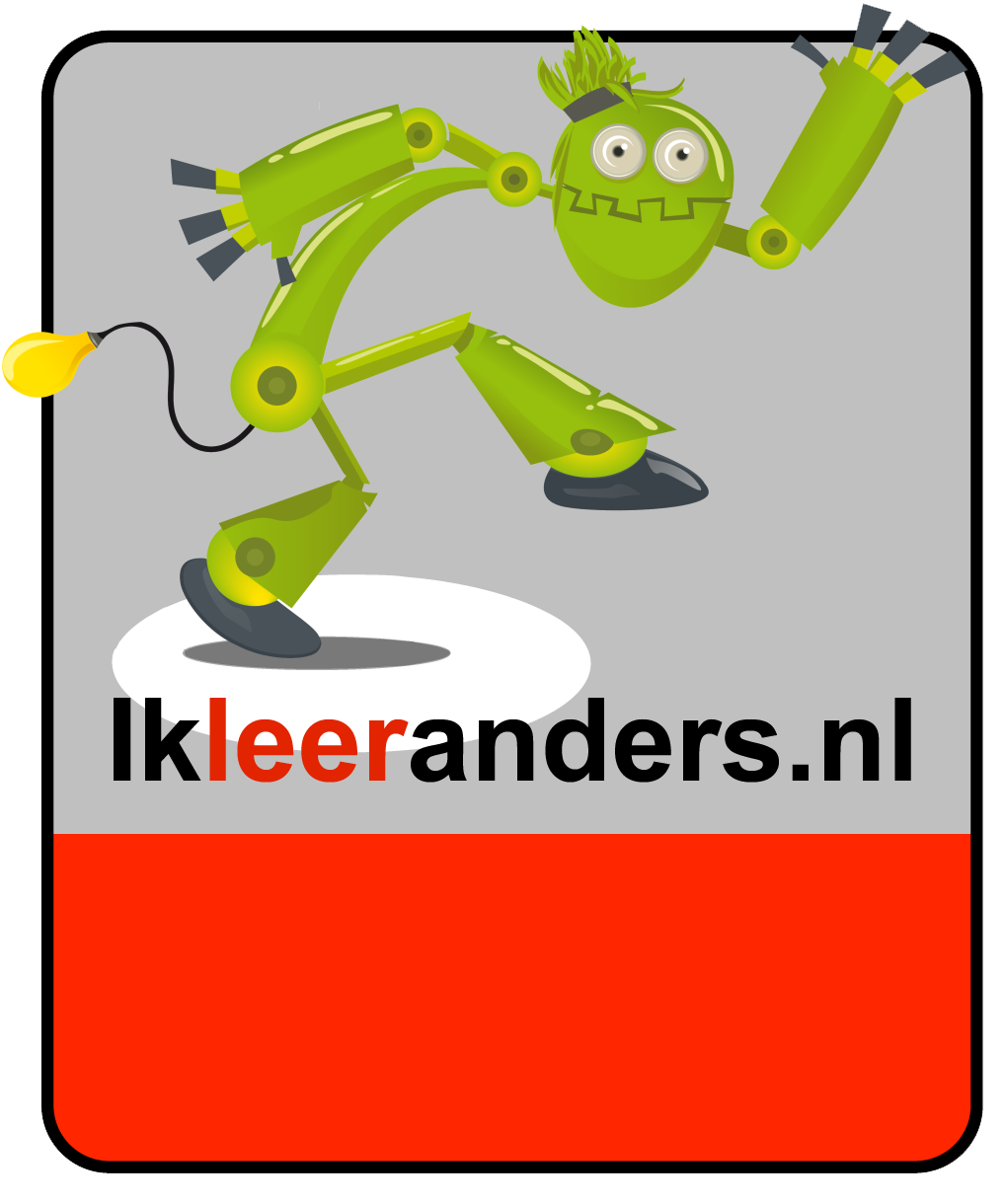 werkwoorden
(typen)
Hij .... elke dag in Typetuin.
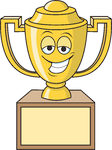 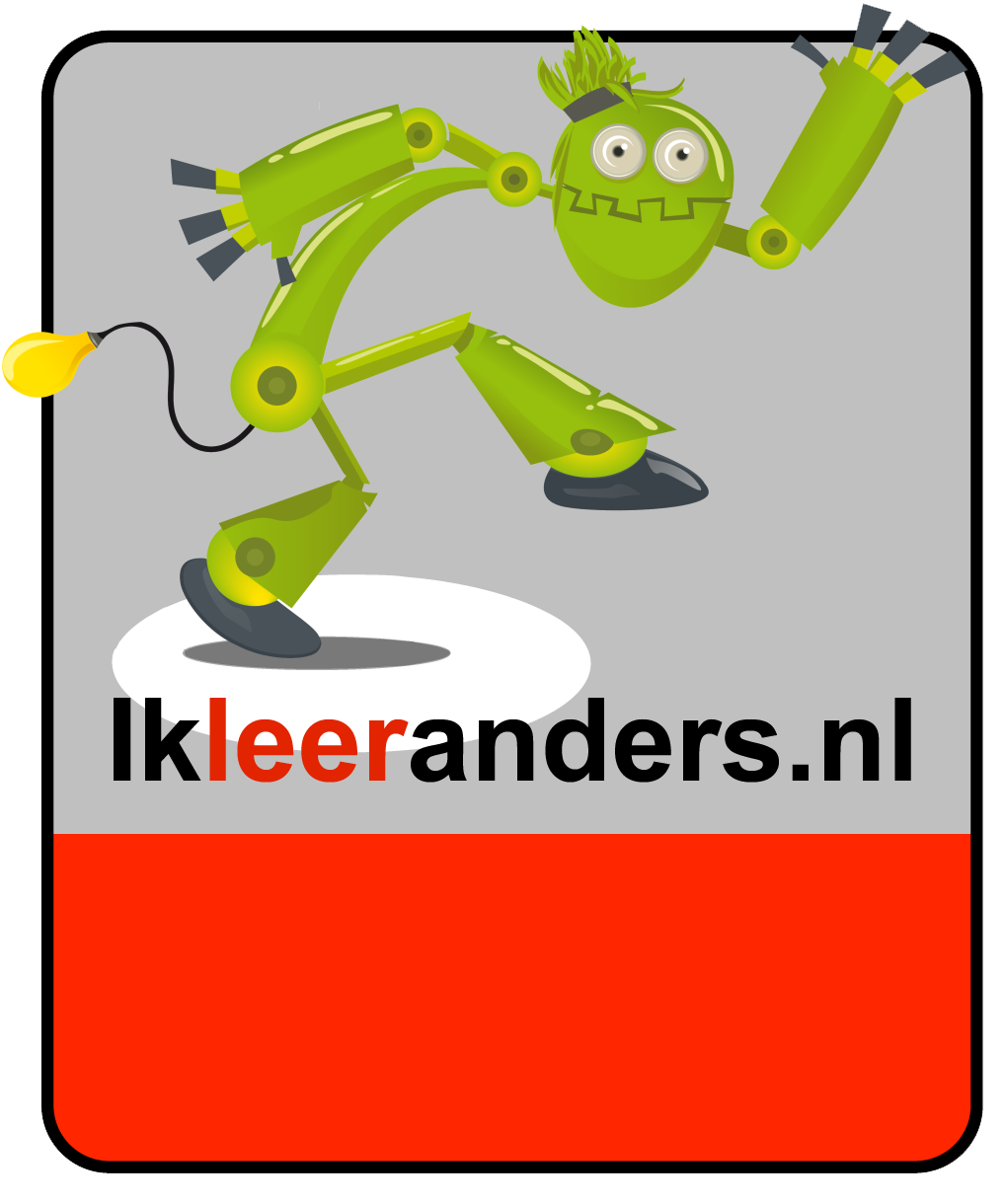 werkwoorden
Hij kookt elke dag in Typetuin.
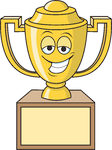 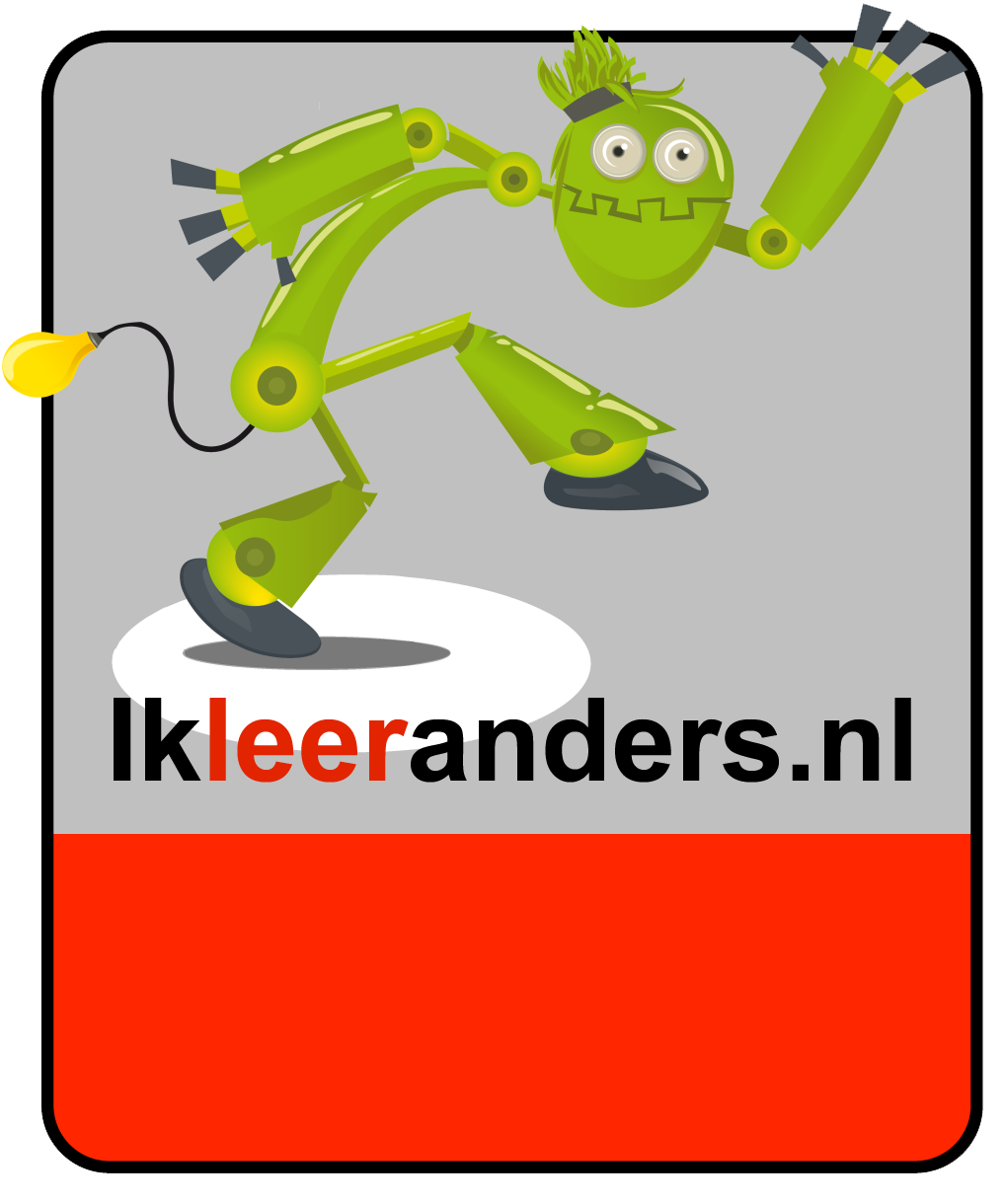 werkwoorden
Hij typt elke dag in Typetuin.

Nu, luisteren
-t
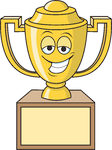 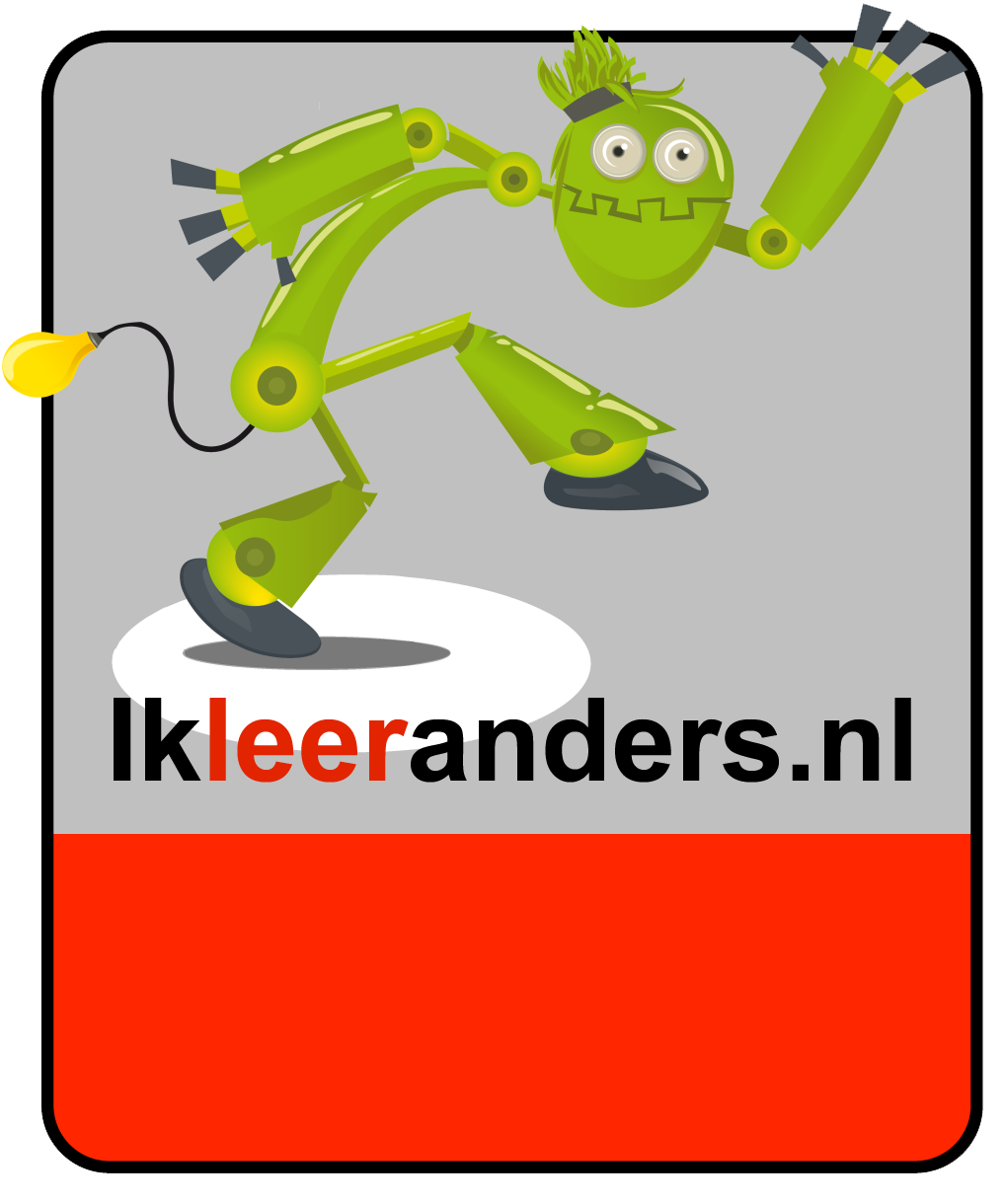 werkwoorden
wandelen
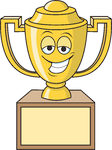 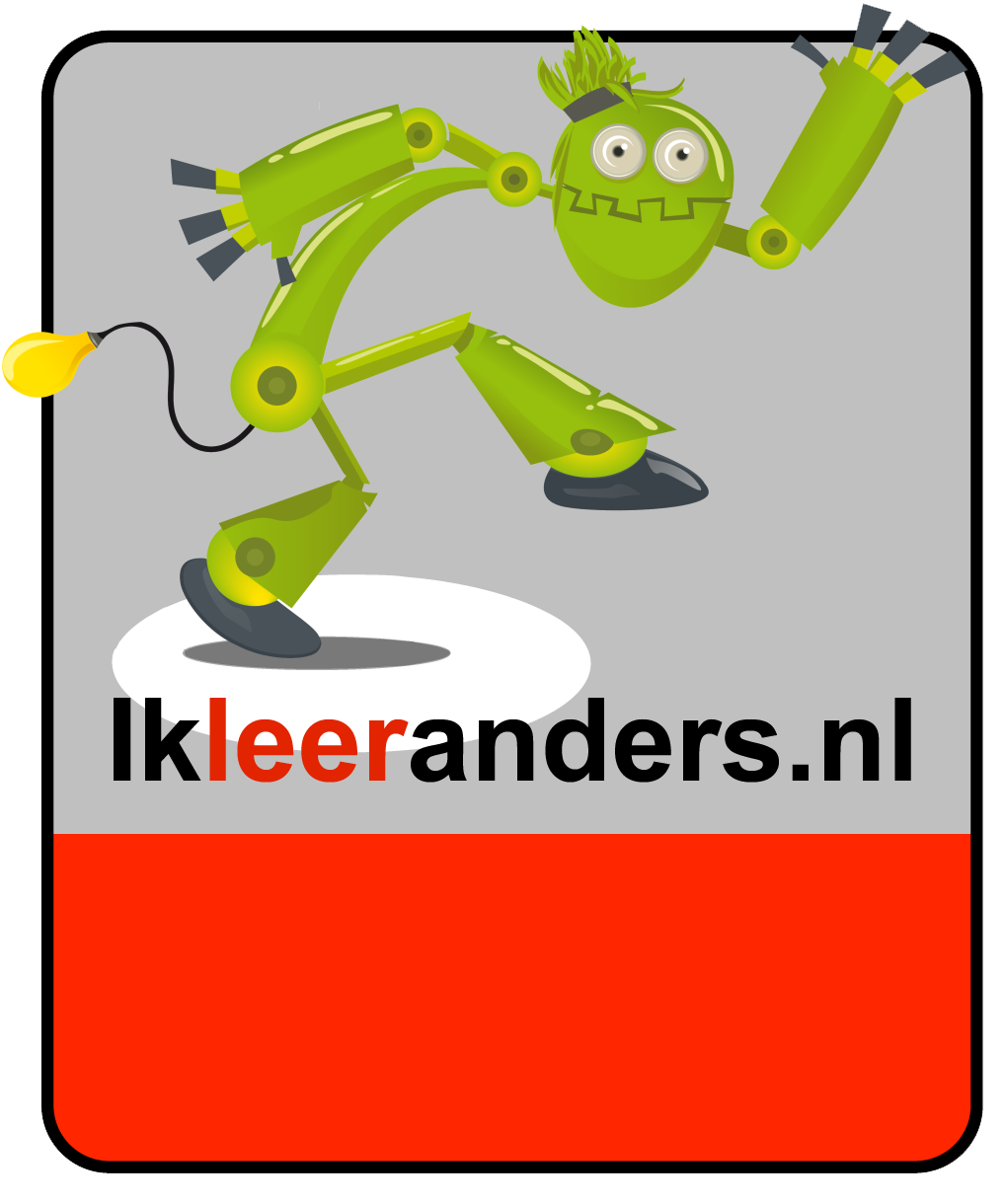 werkwoorden
wandel
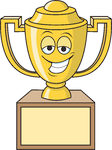 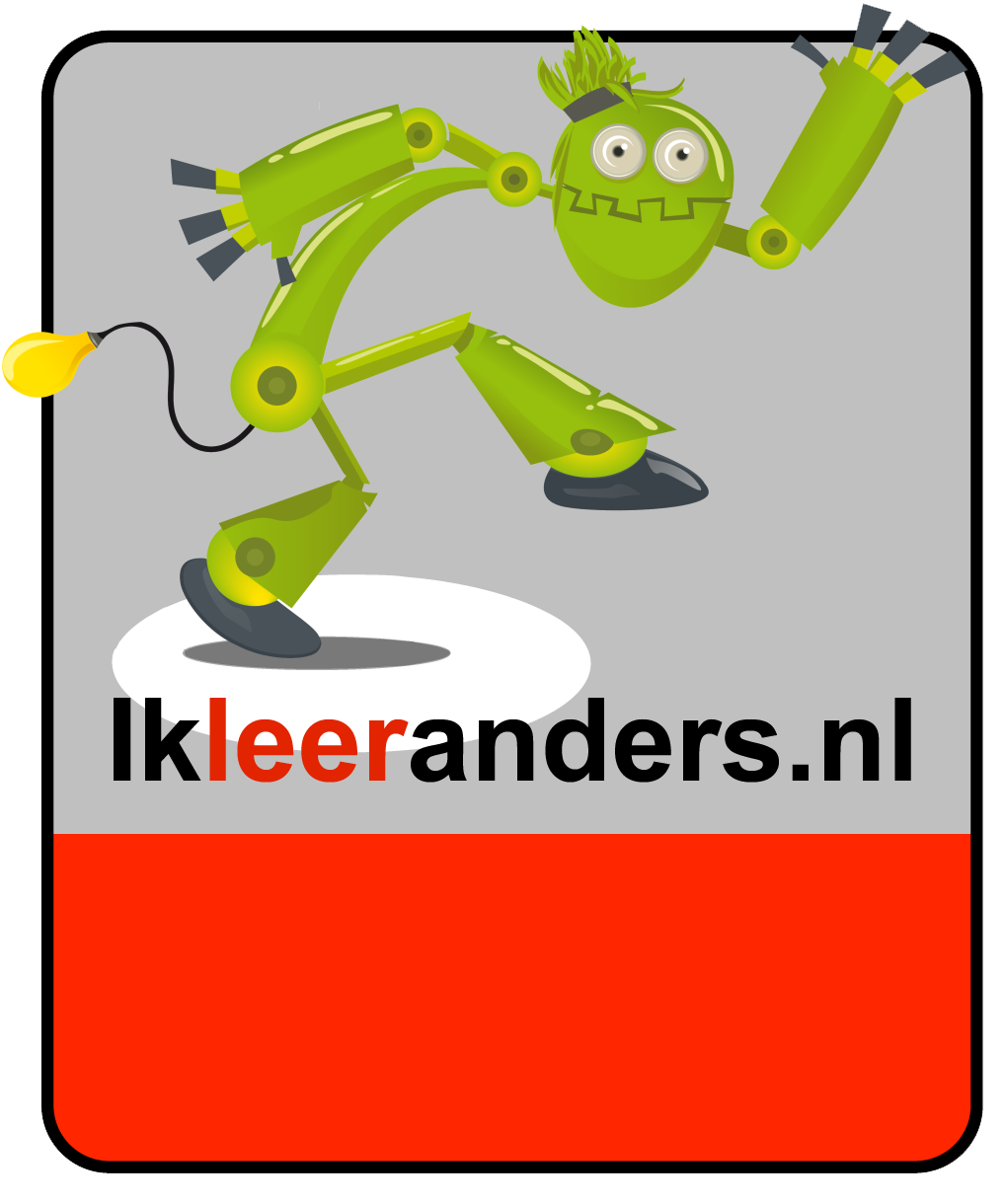 werkwoorden
(wandelen)
Wij .... elke dag tijdens de vakantie vorig jaar.
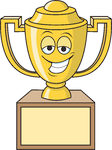 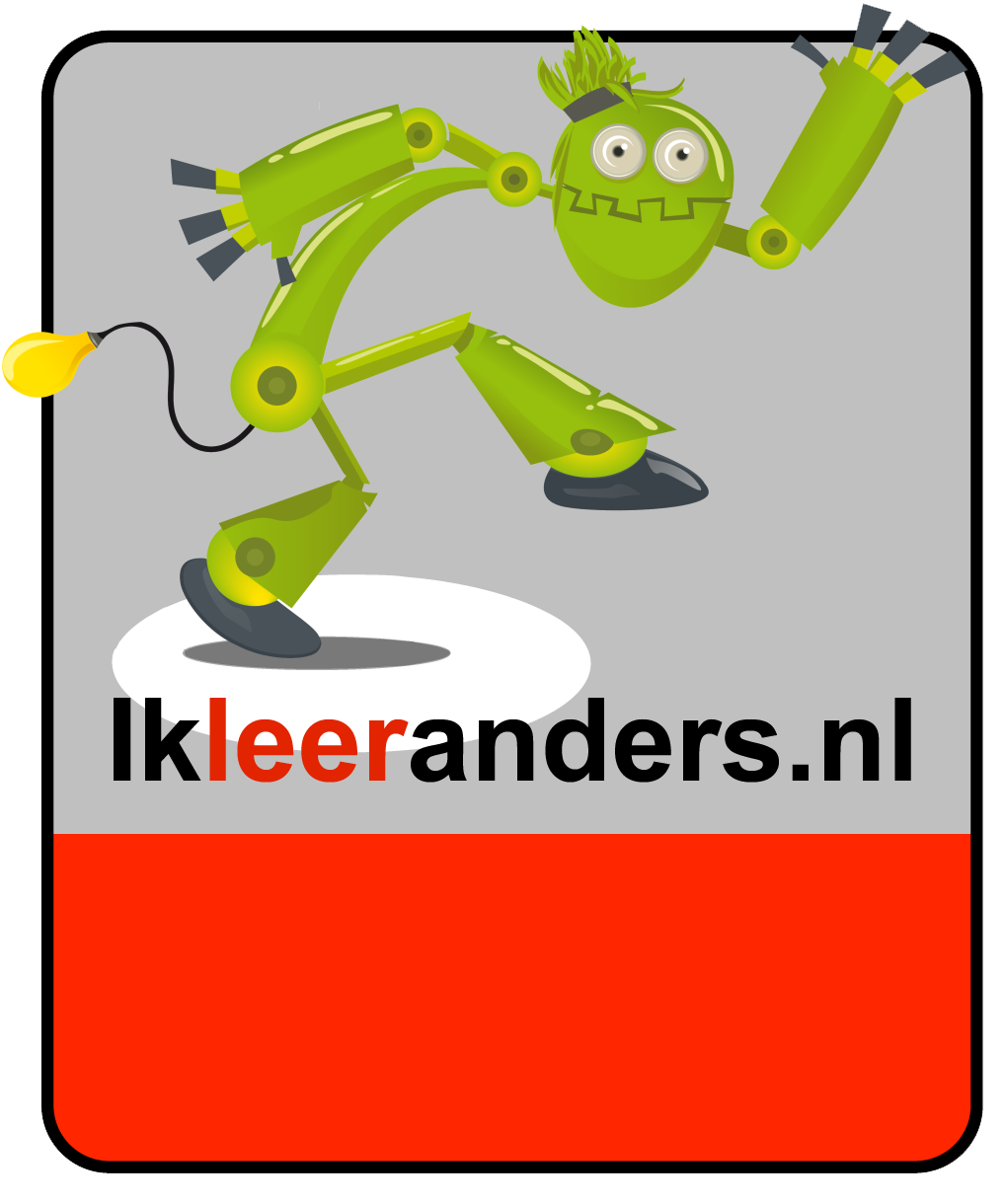 werkwoorden
Wij kookten elke dag tijdens de vakantie vorig jaar.
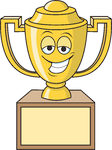 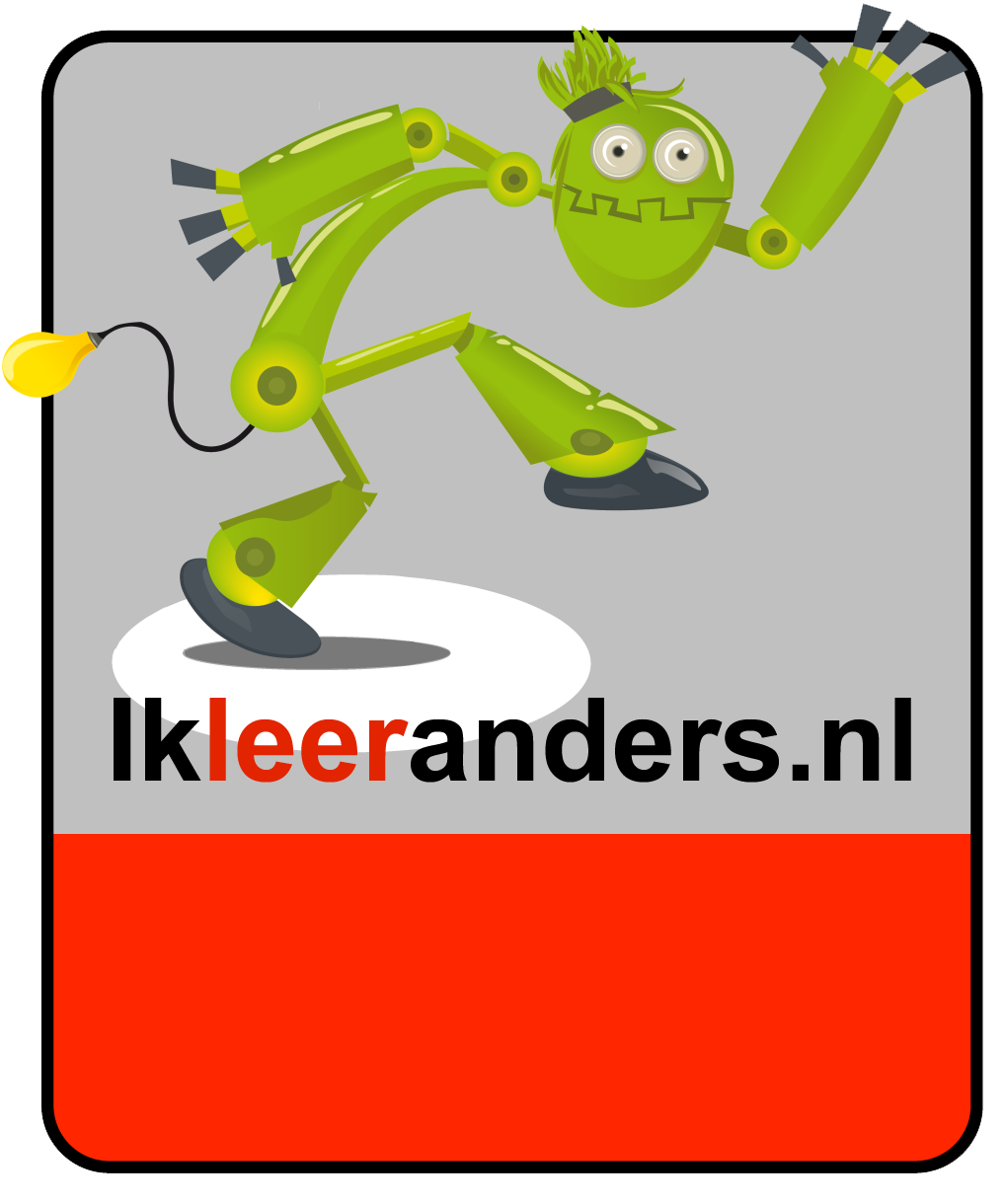 werkwoorden
Wij wandelden elke dag tijdens de vakantie vorig jaar.

het sexy fokschaap NEE
-den (meervoud)
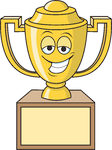 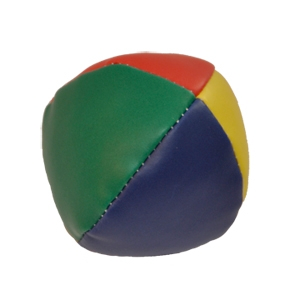 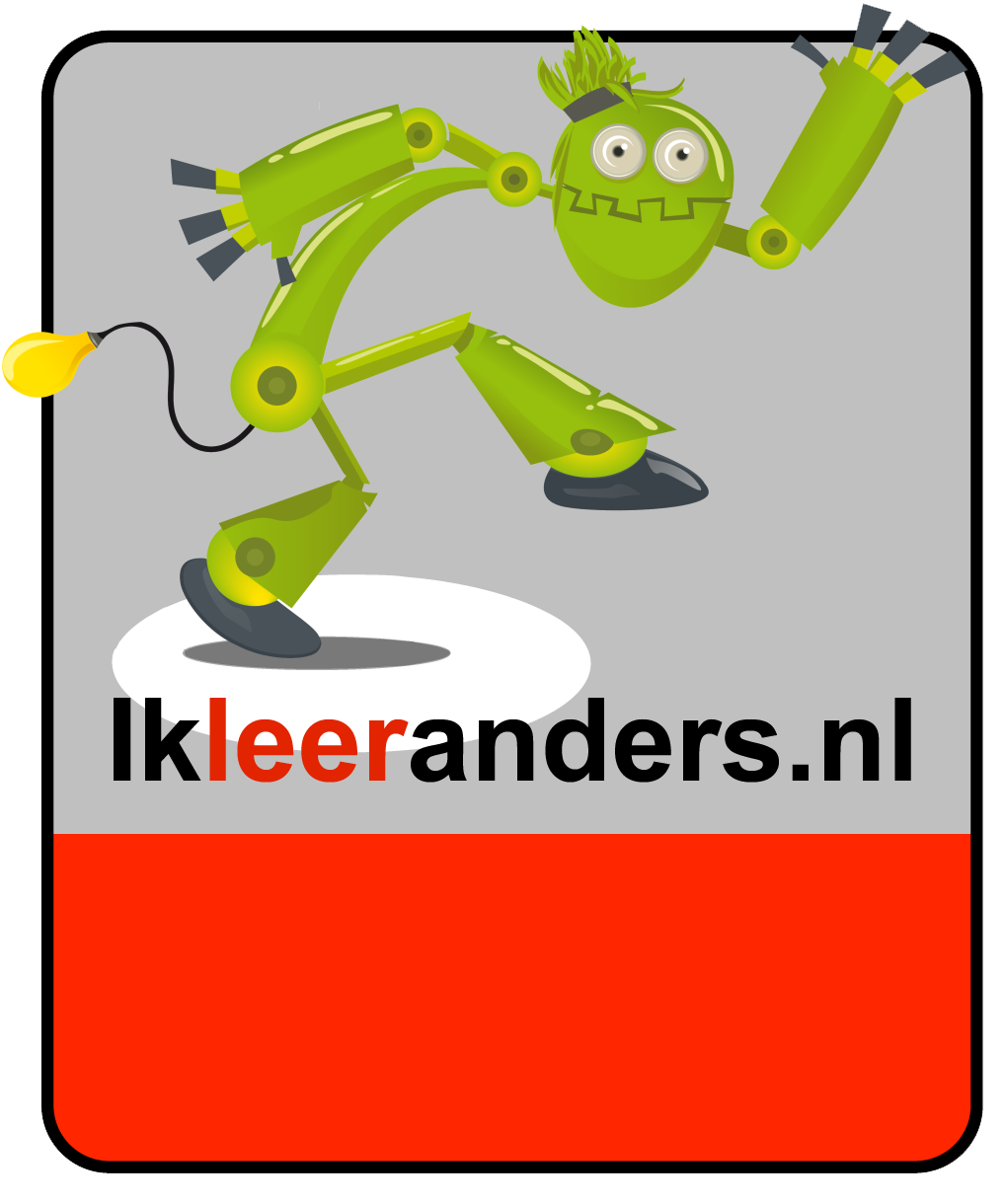 werkwoorden
vluchten
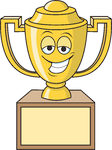 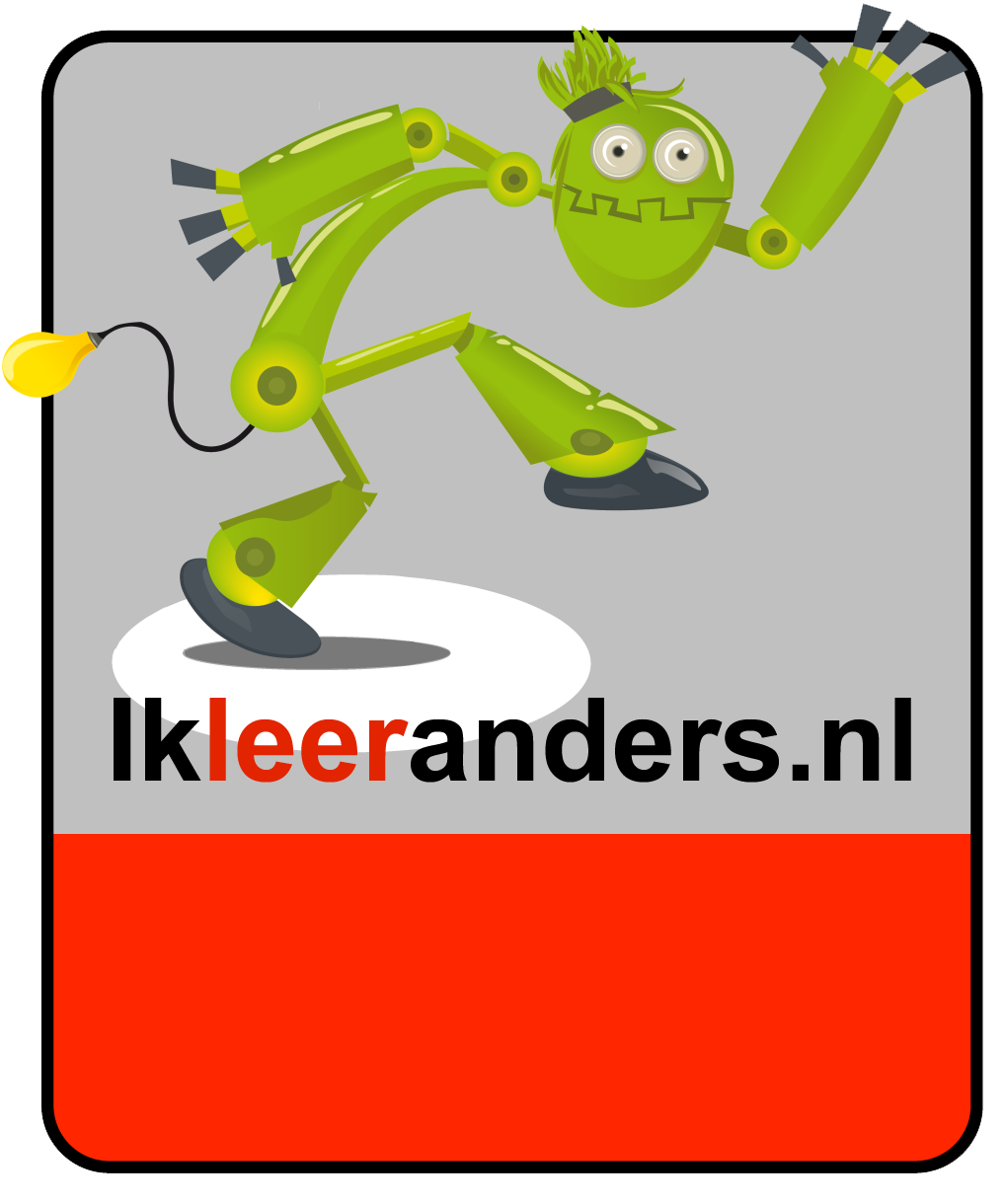 werkwoorden
vlucht
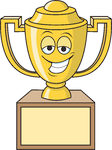 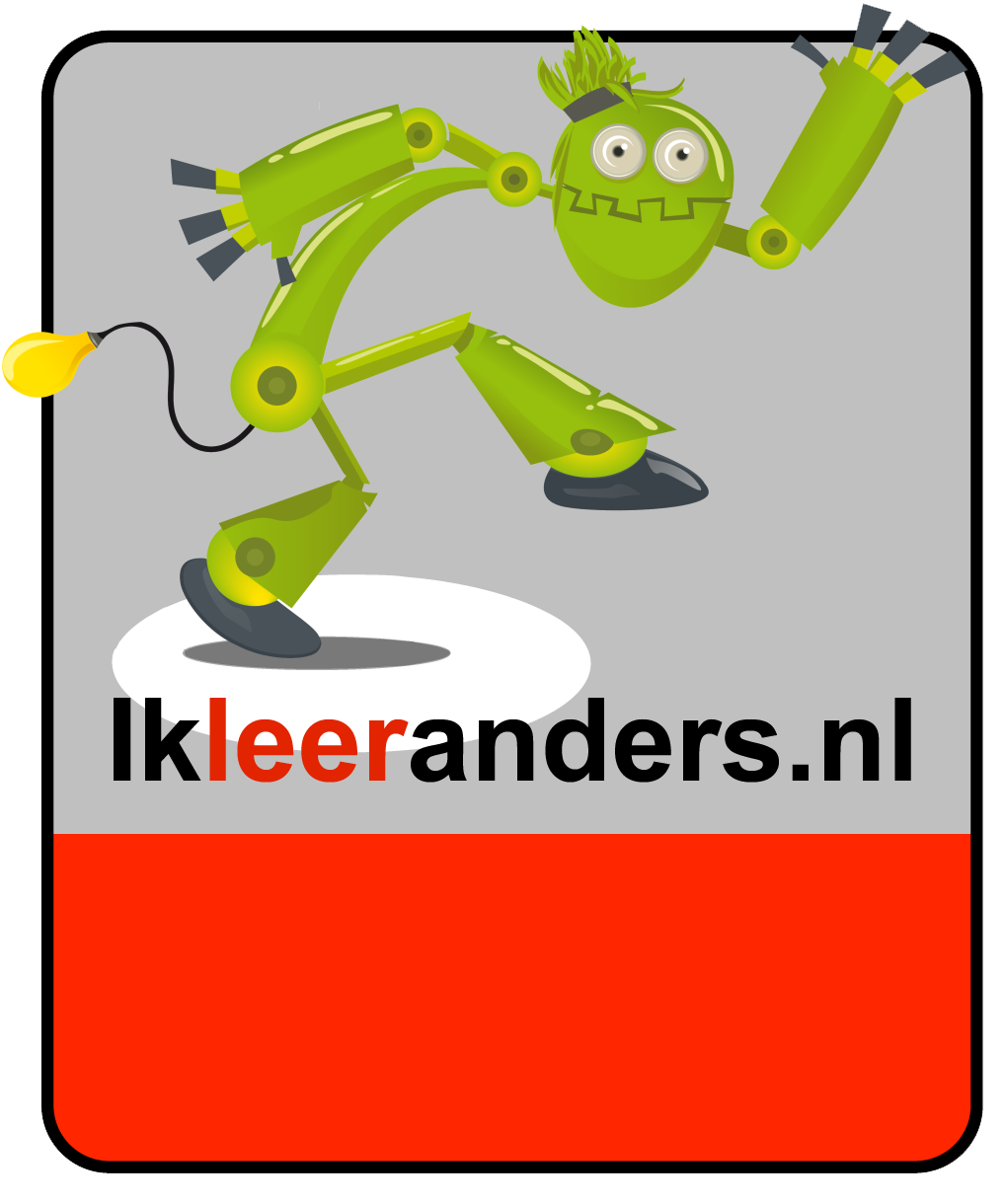 werkwoorden
(vluchten)
Wij .... als de beer wakker wordt.
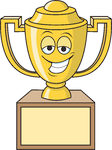 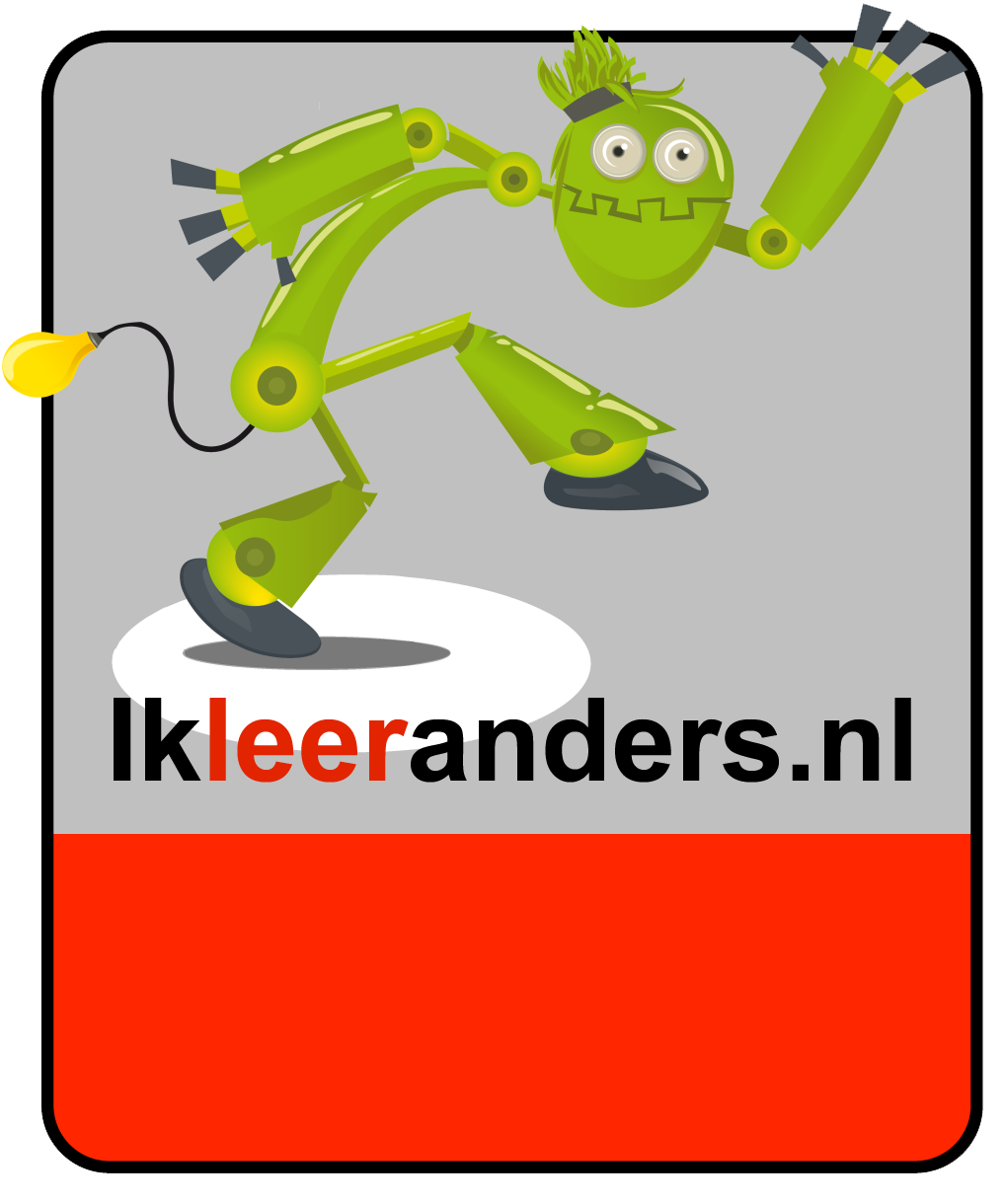 werkwoorden
Wij koken als de beer wakker wordt.
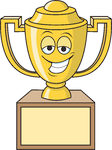 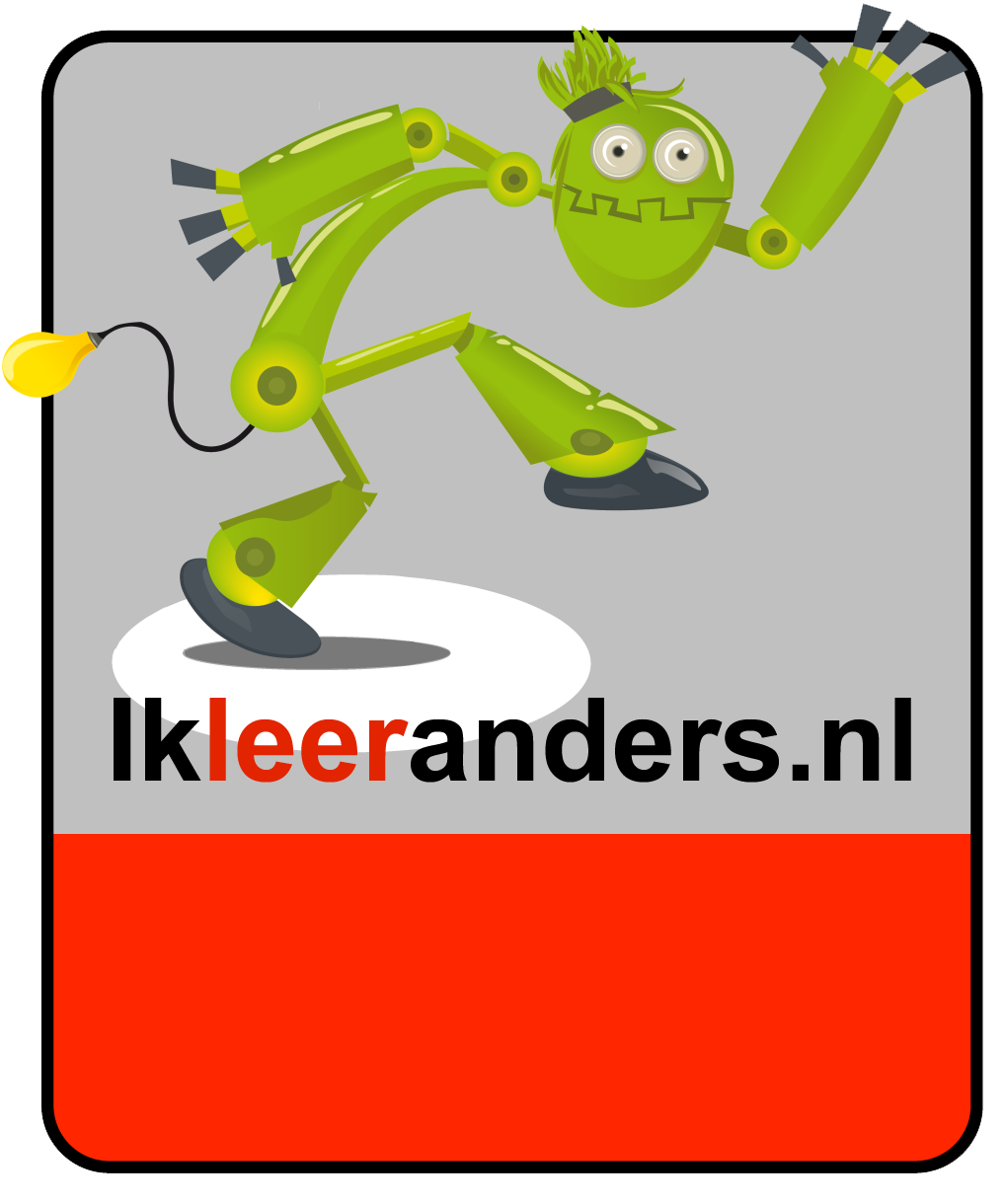 werkwoorden
Wij vluchten als de beer wakker wordt.

Tijd is nu
wij: hele werkwoord
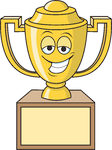 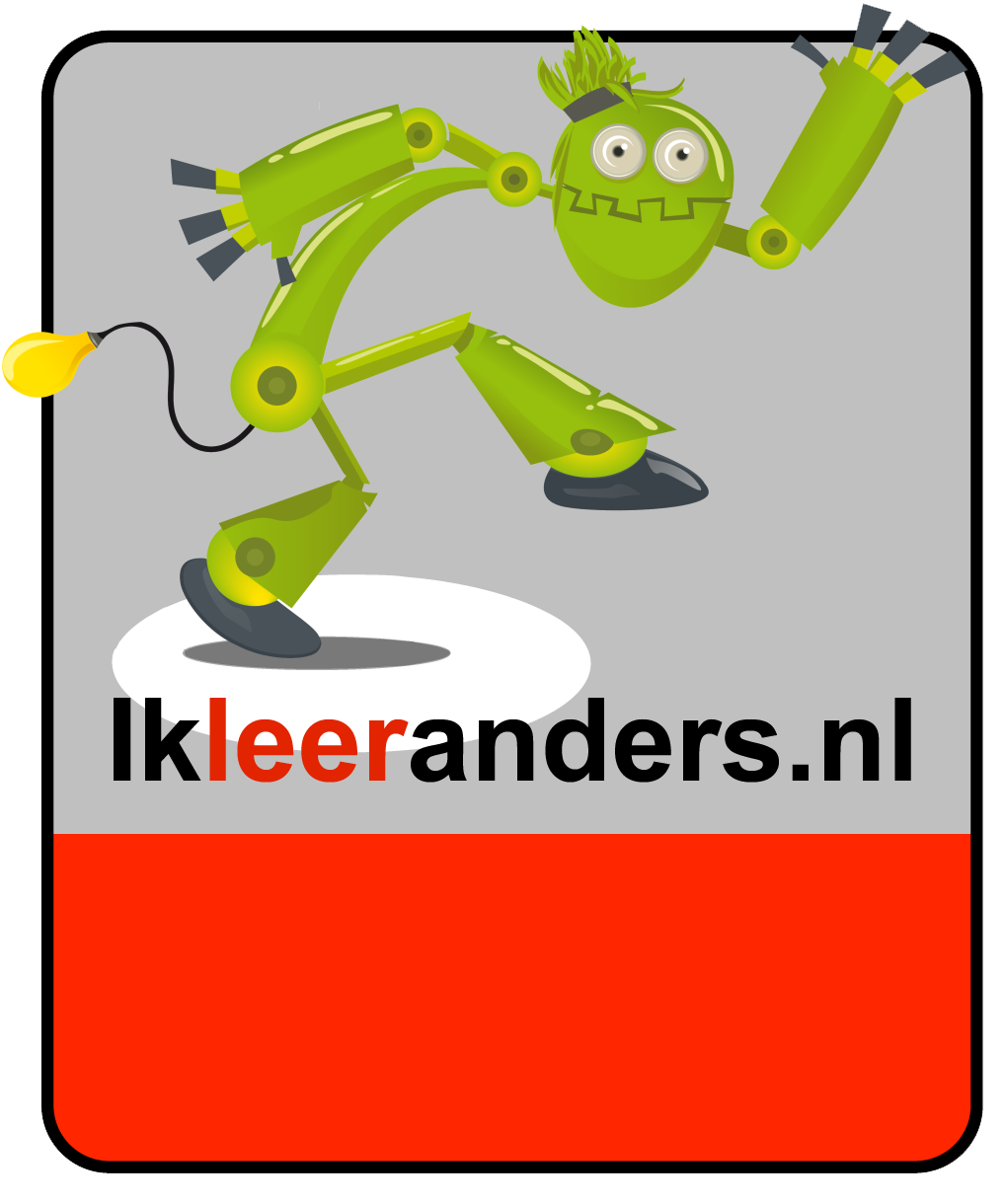 werkwoorden
bouwen
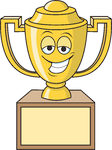 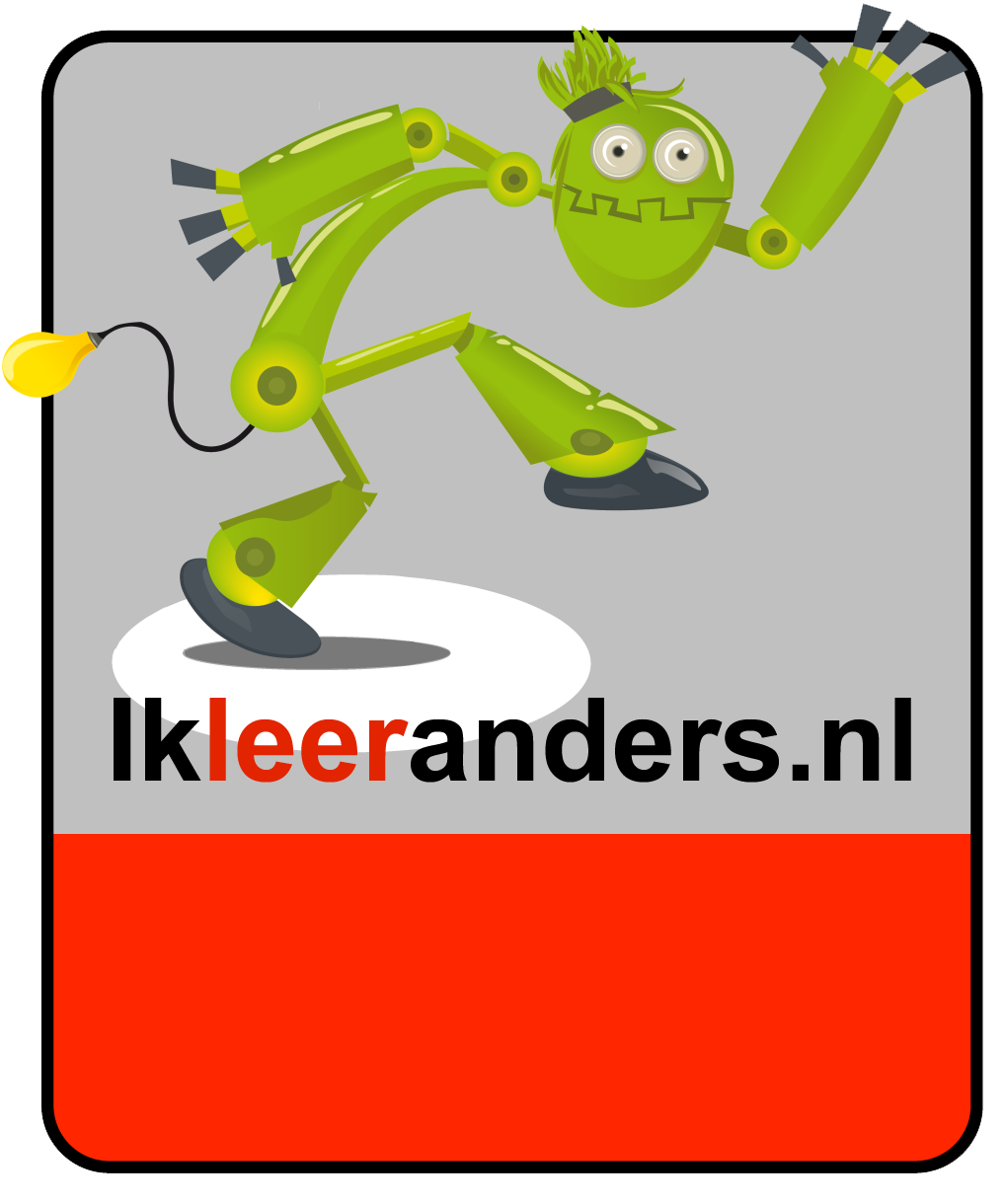 werkwoorden
bouw
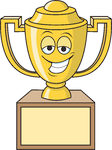 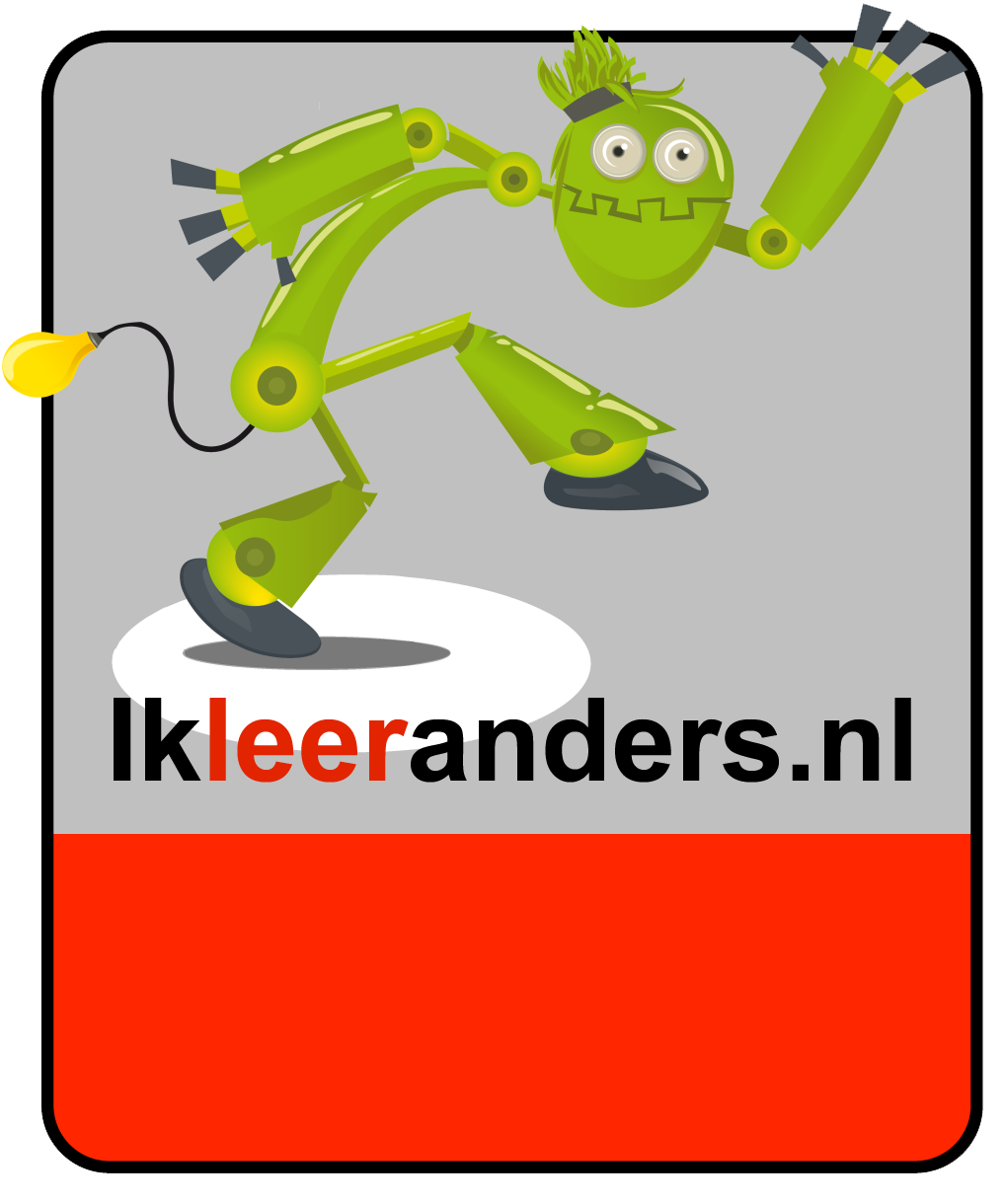 werkwoorden
(bouwen)
De aannemers hebben een huis ....
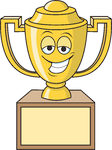 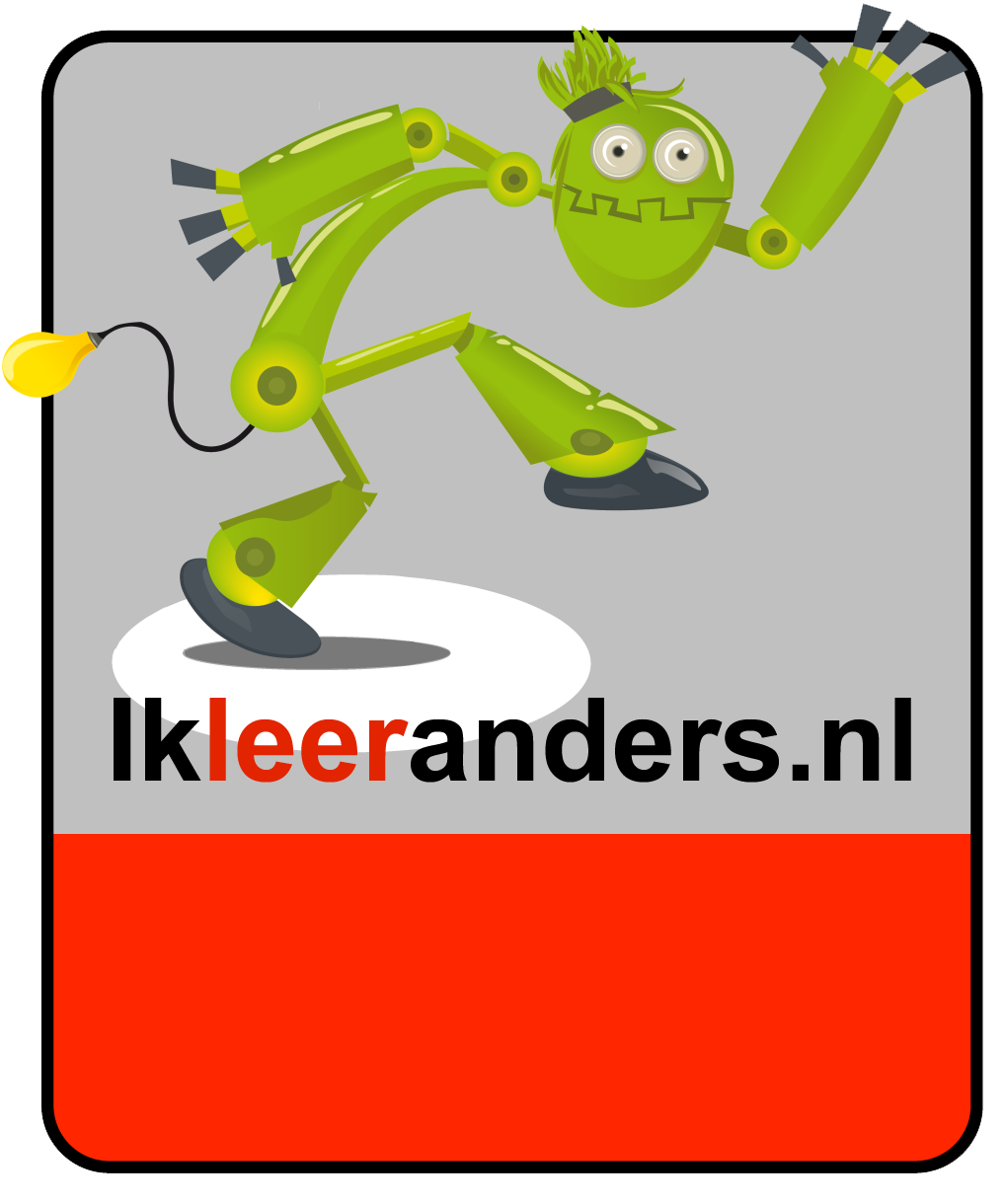 werkwoorden
De aannemers hebben een huis gekookt.
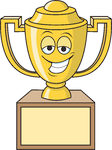 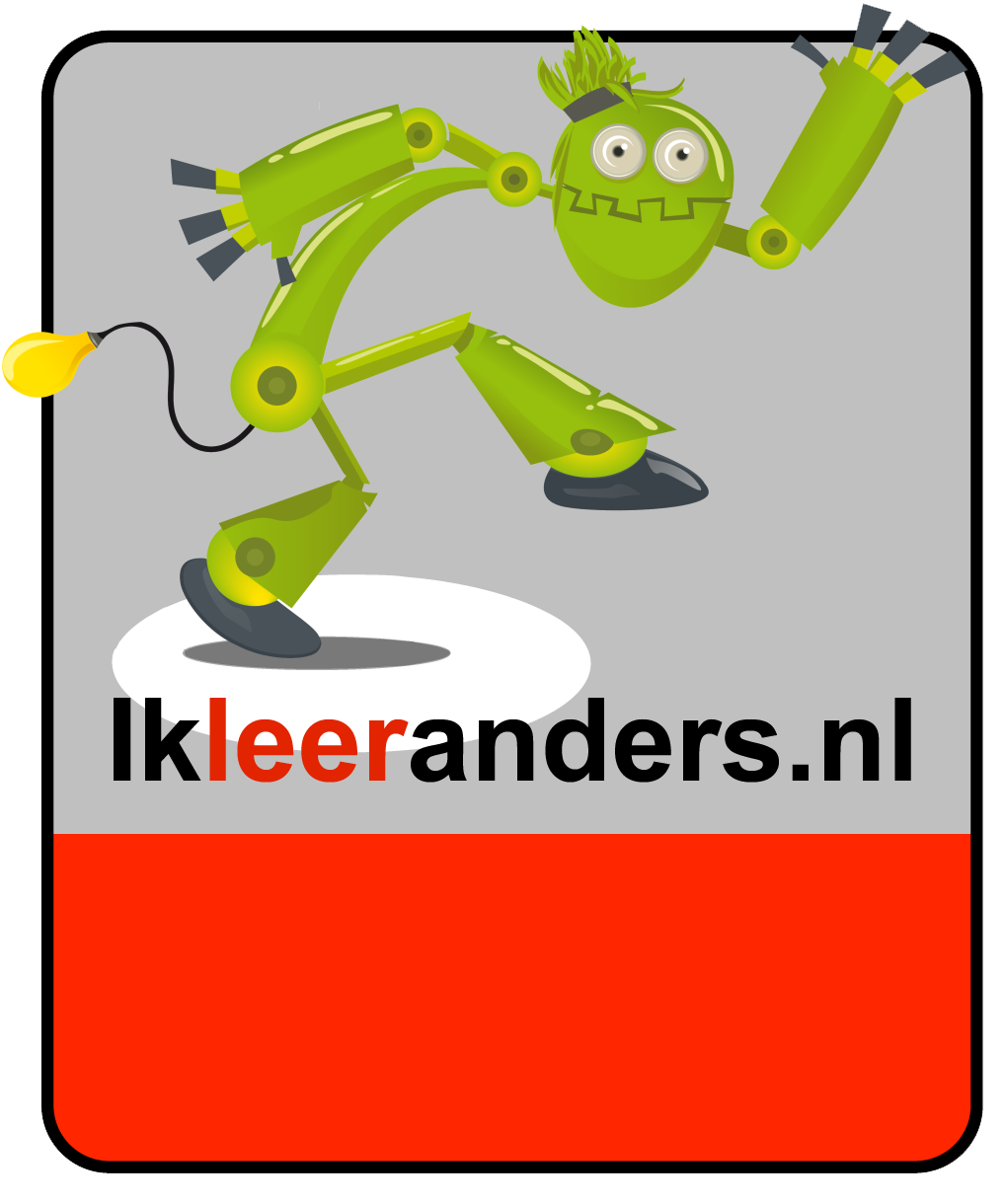 werkwoorden
De aannemers hebben een huis gebouwd.

het sexy fokschaap NEE
-d
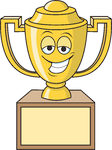 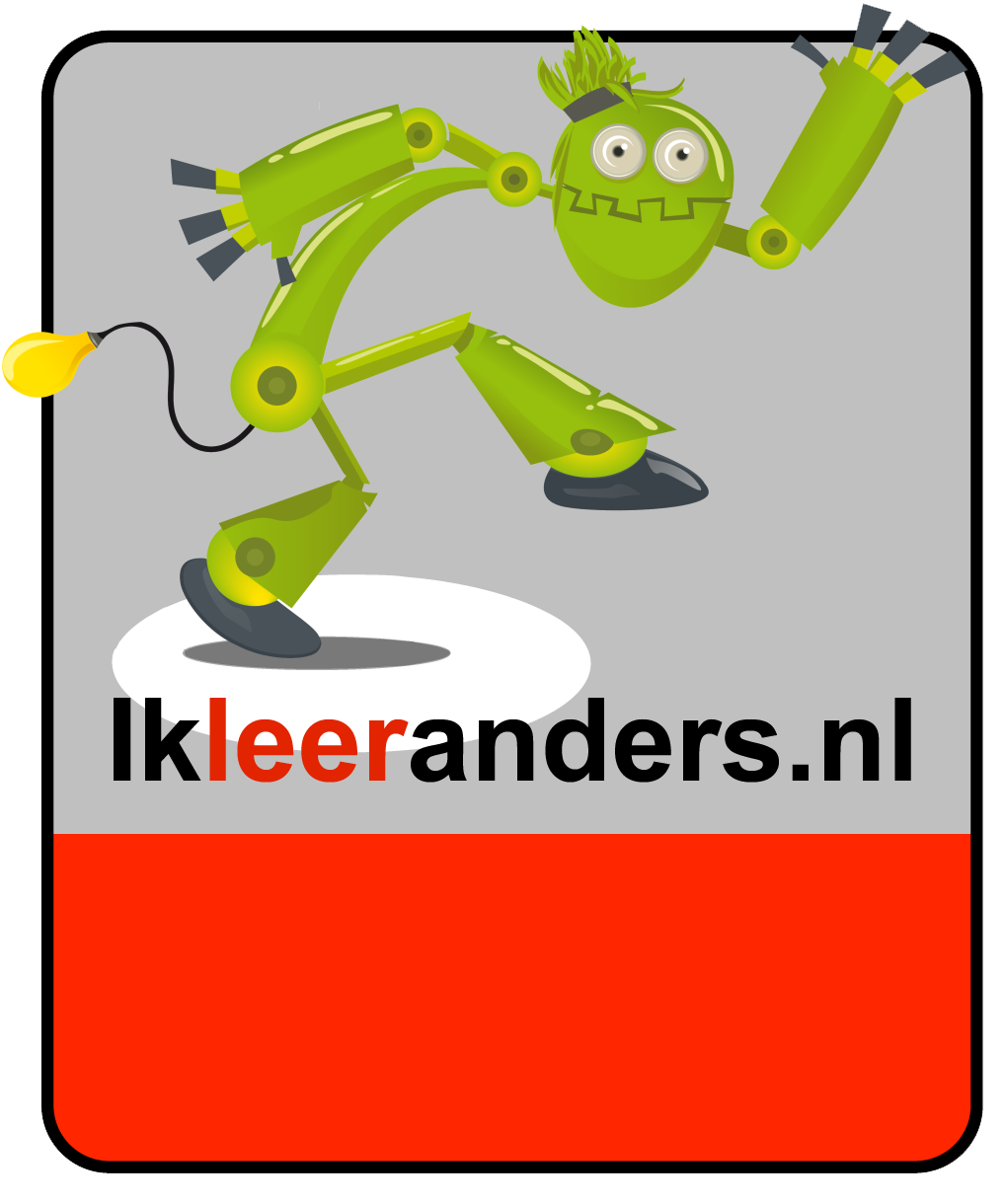 werkwoorden
De winnaar is...
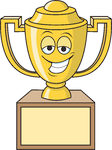 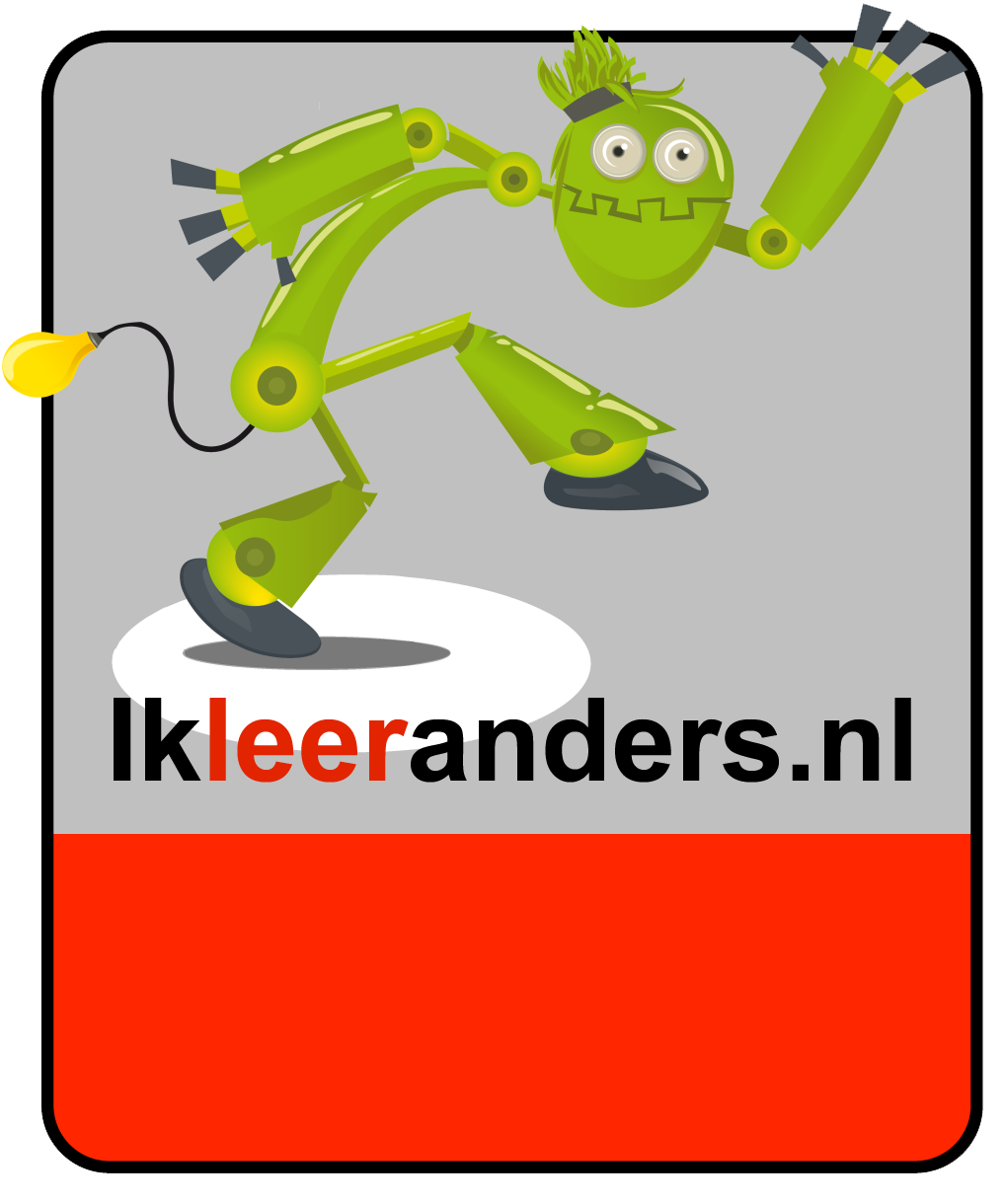